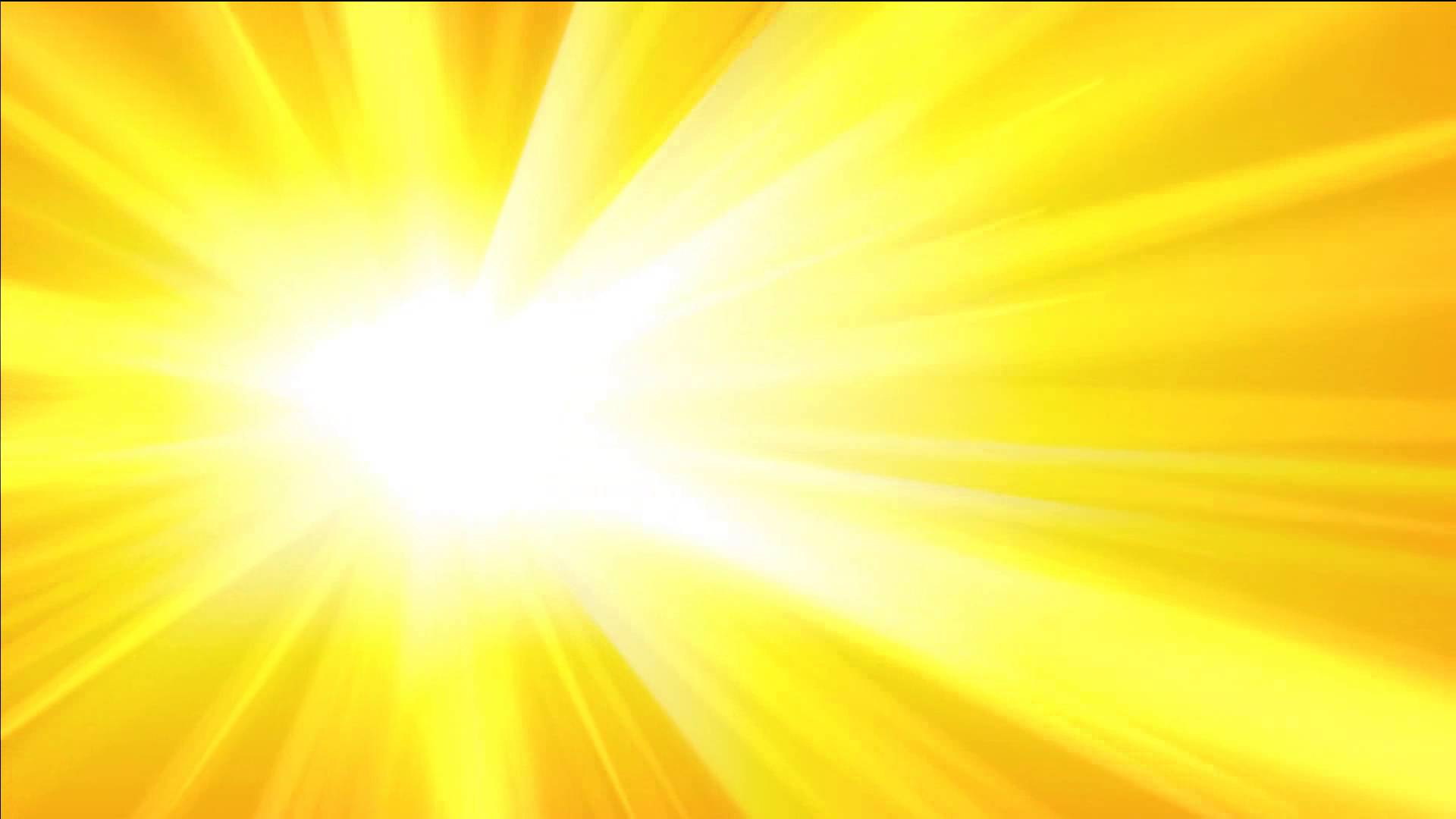 ВІТАЮ ВСІХ!
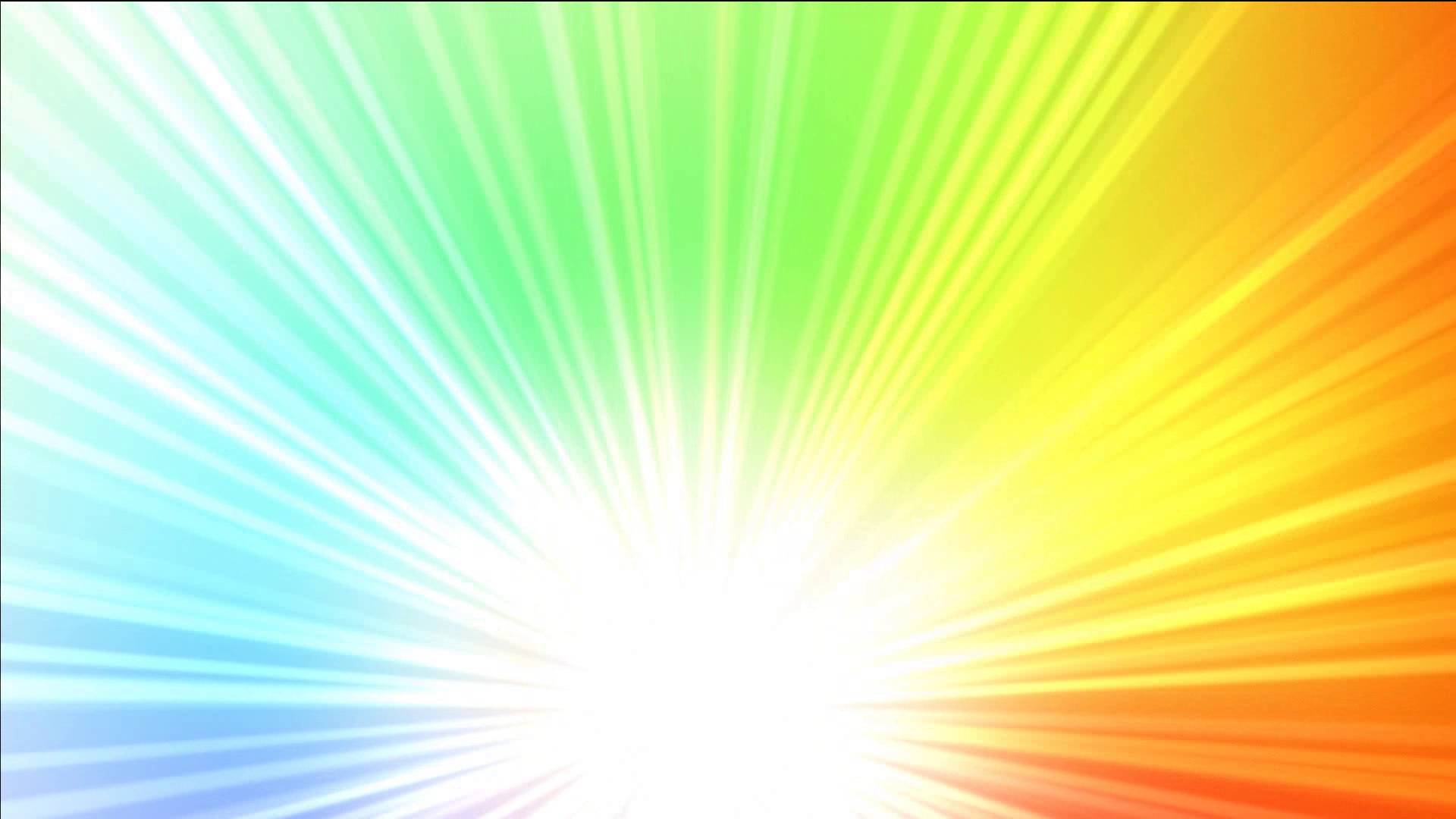 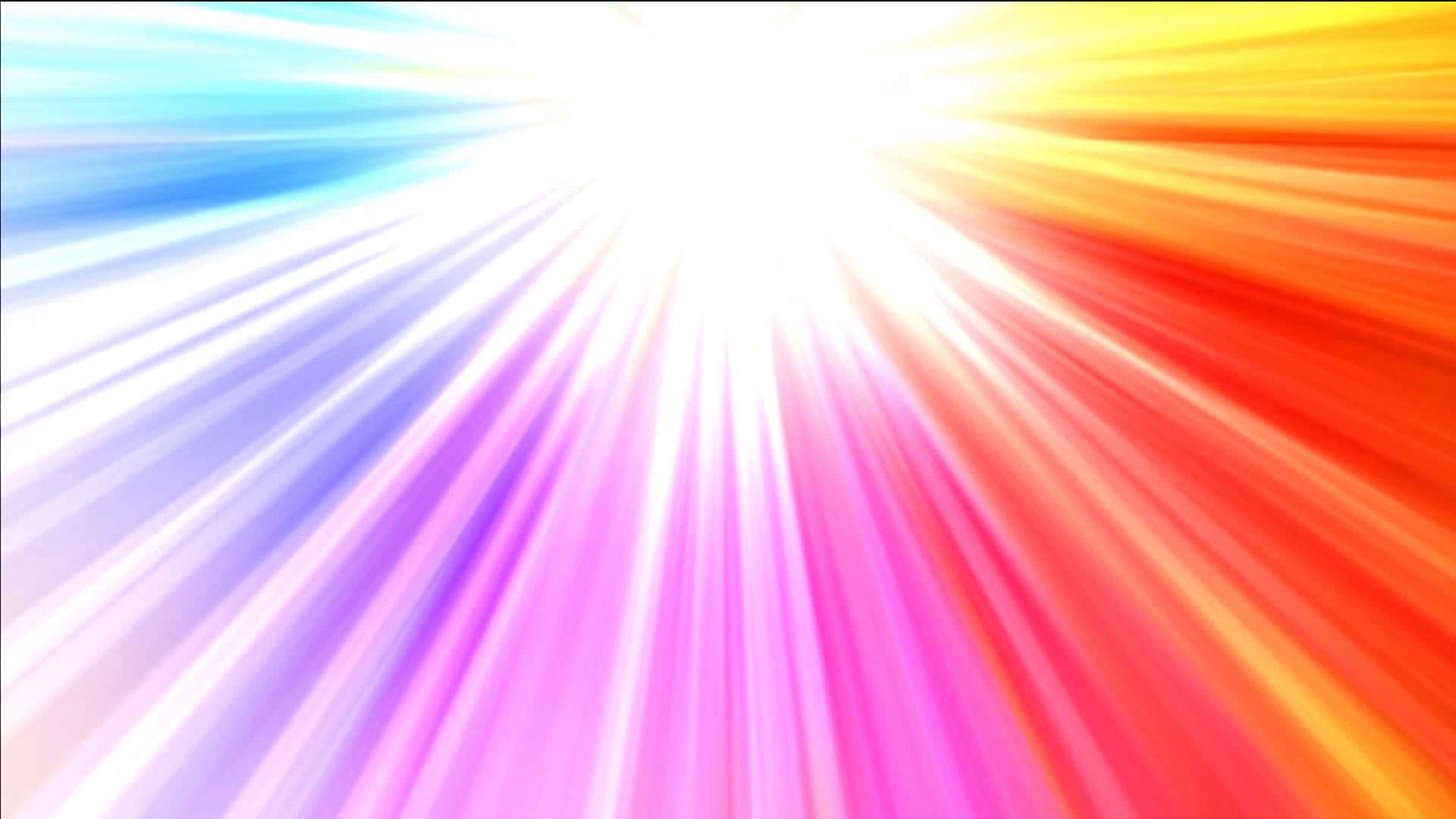 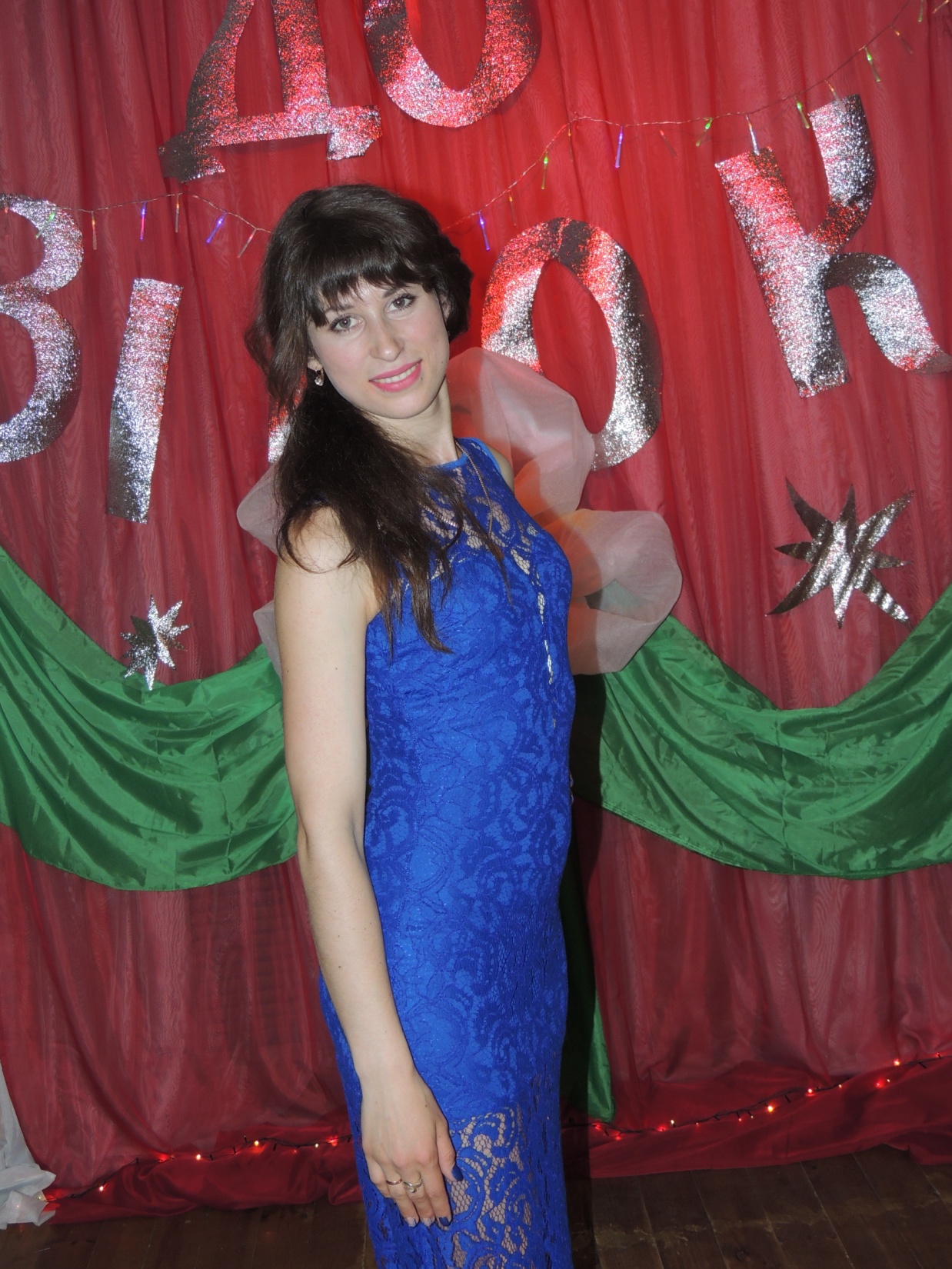 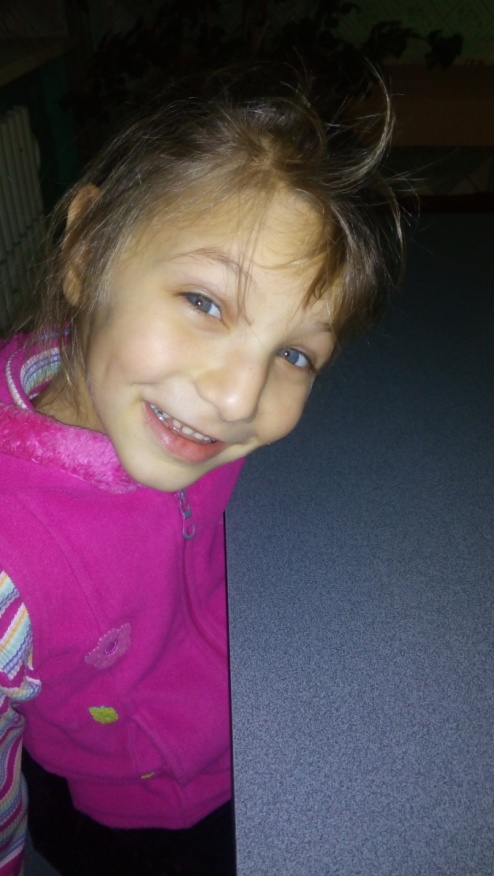 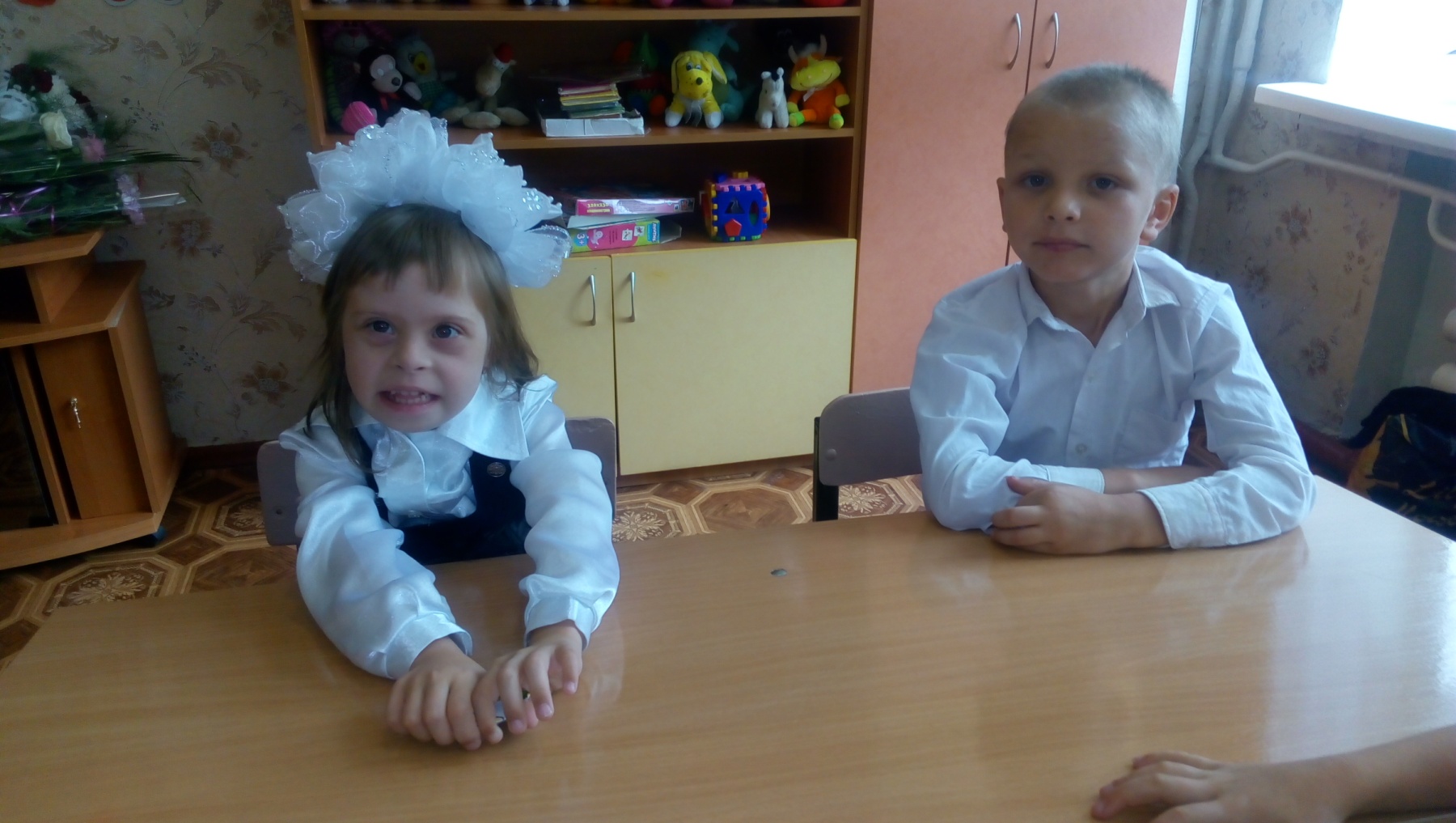 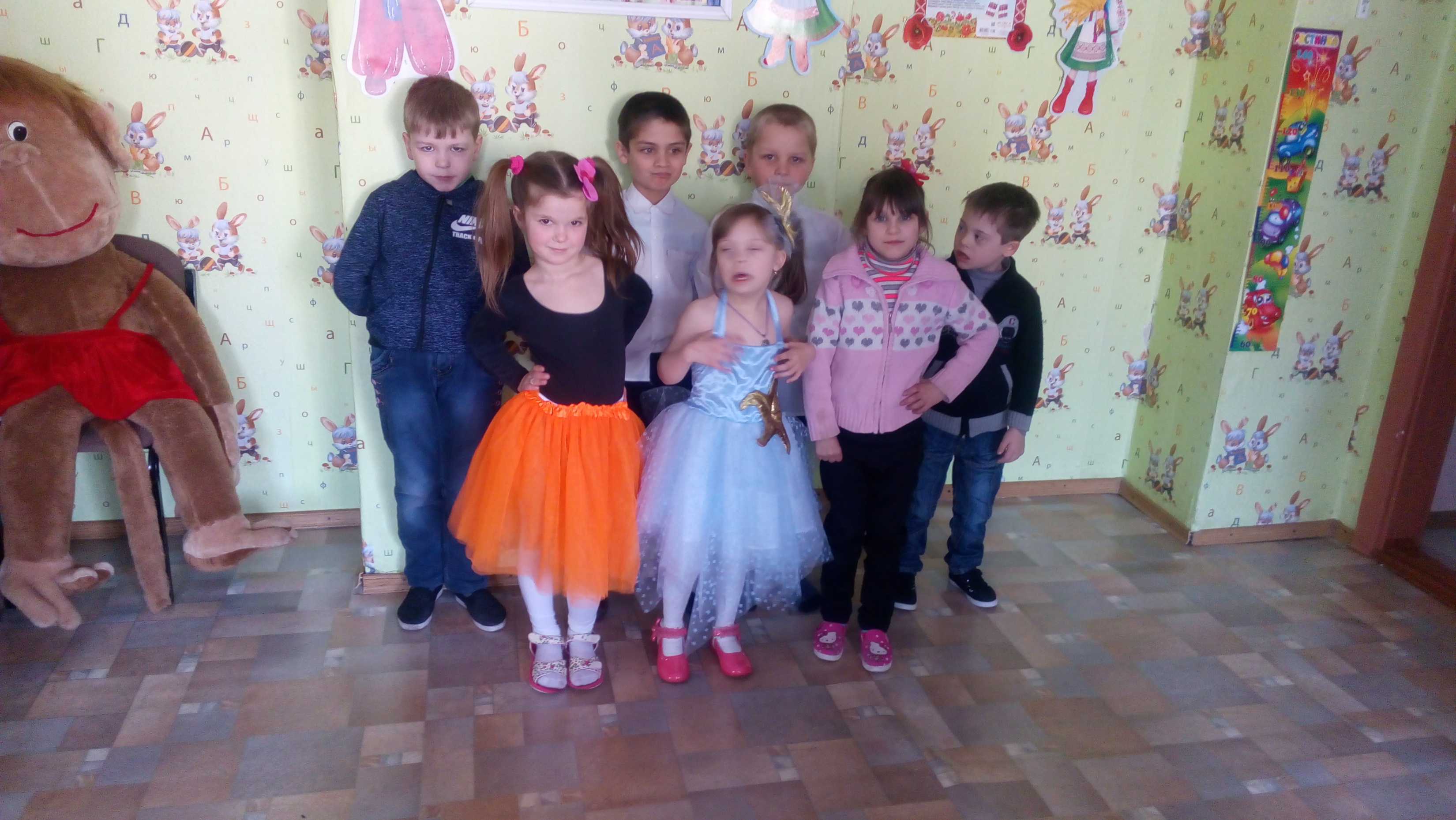 Сніжана
Ульяна
Христенко Валентина Миколаївна
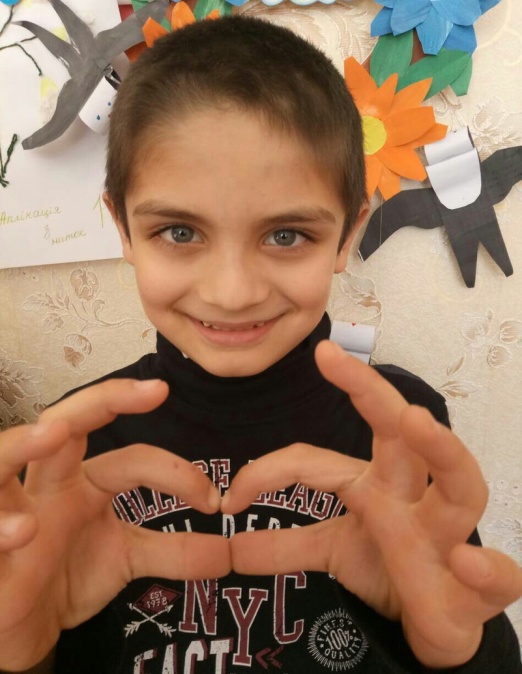 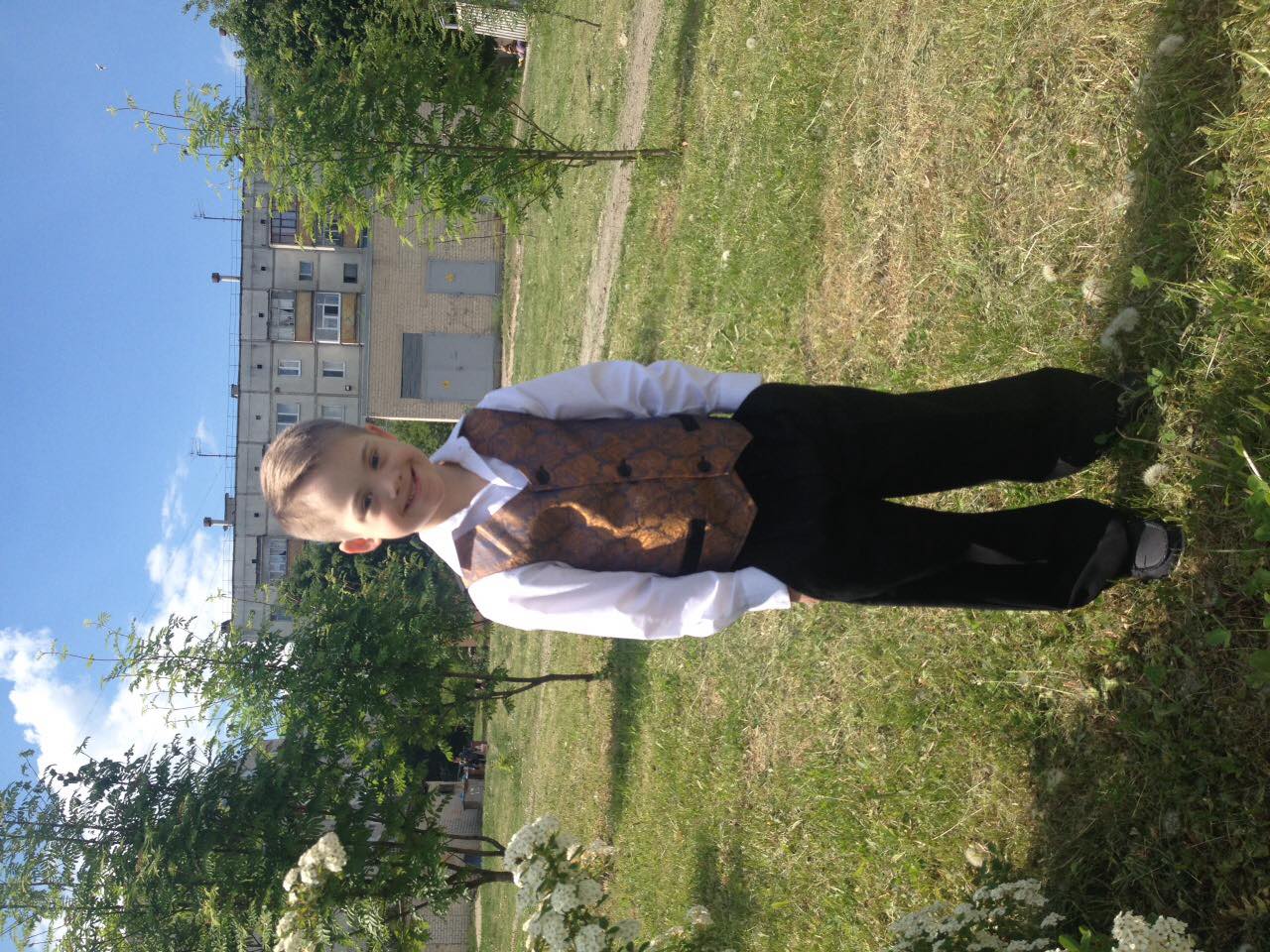 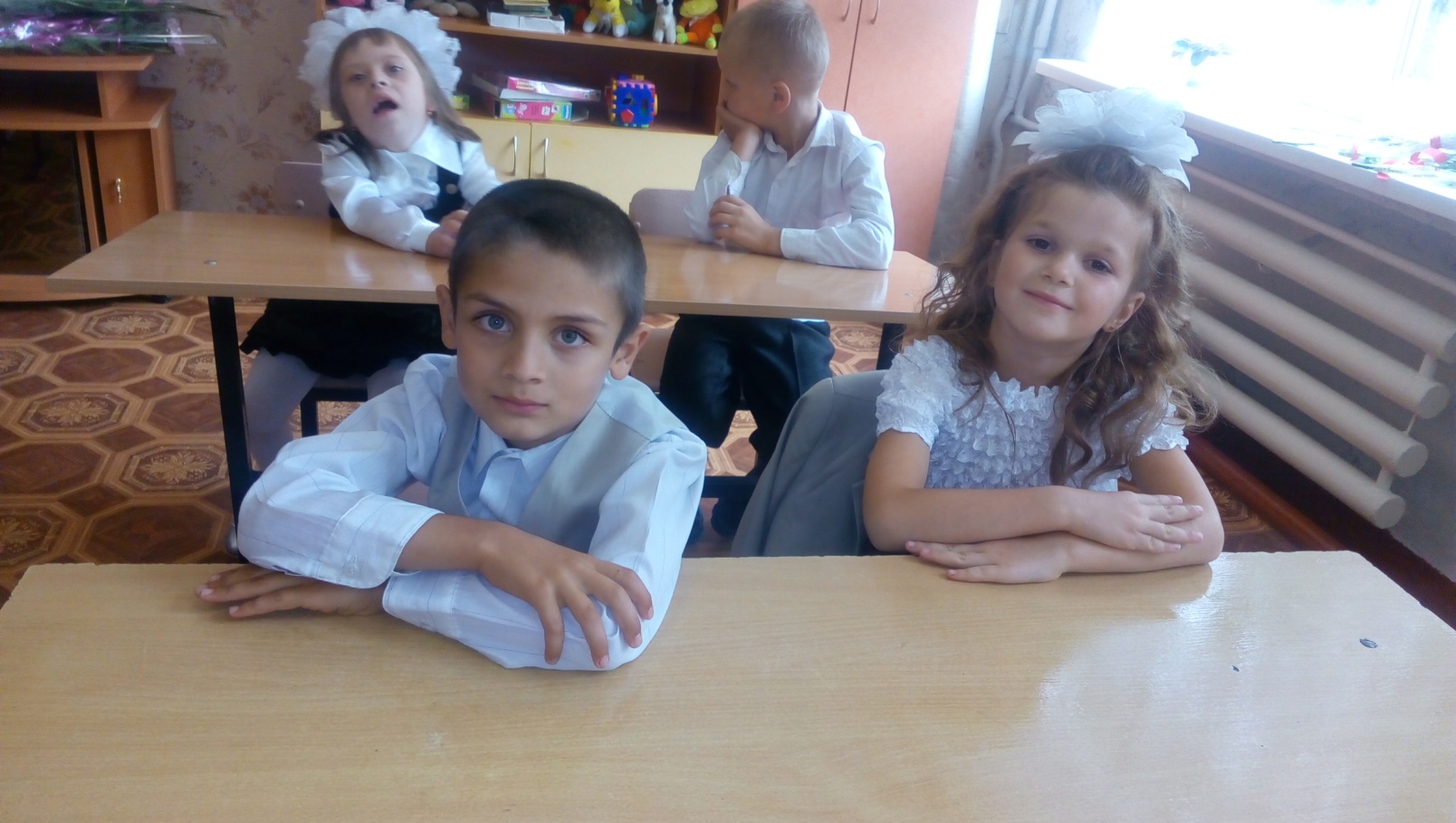 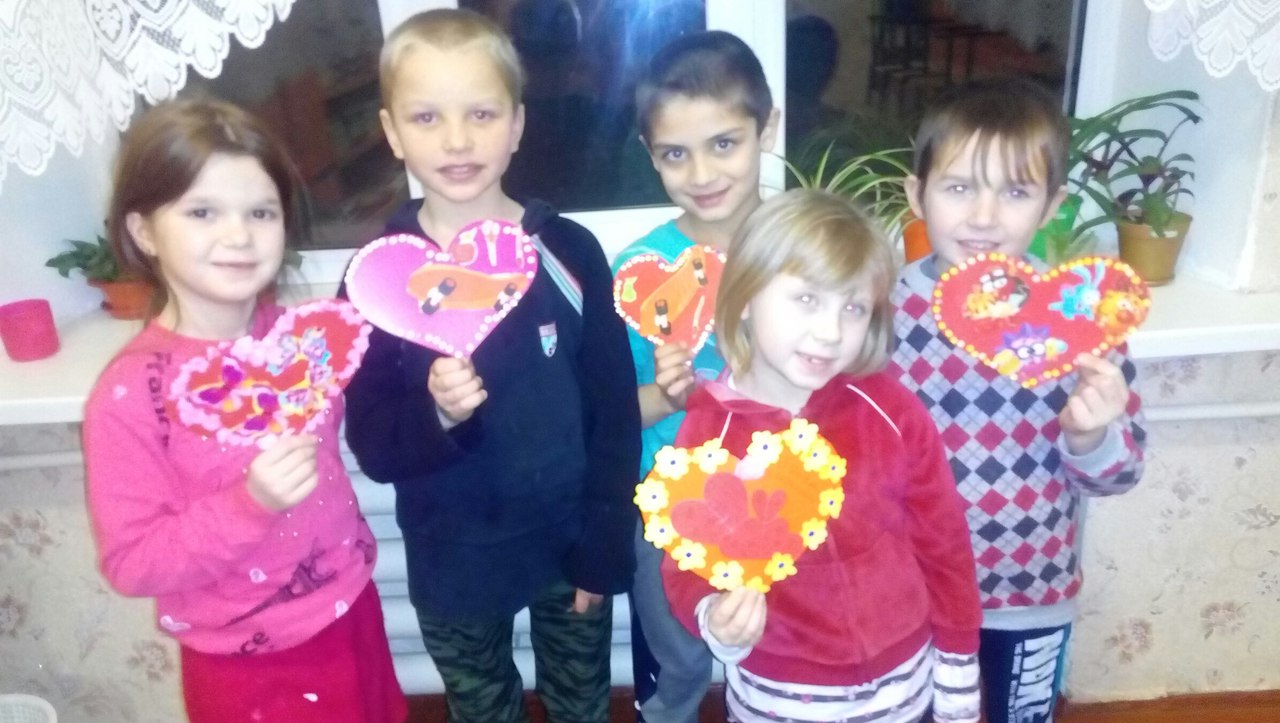 Любов
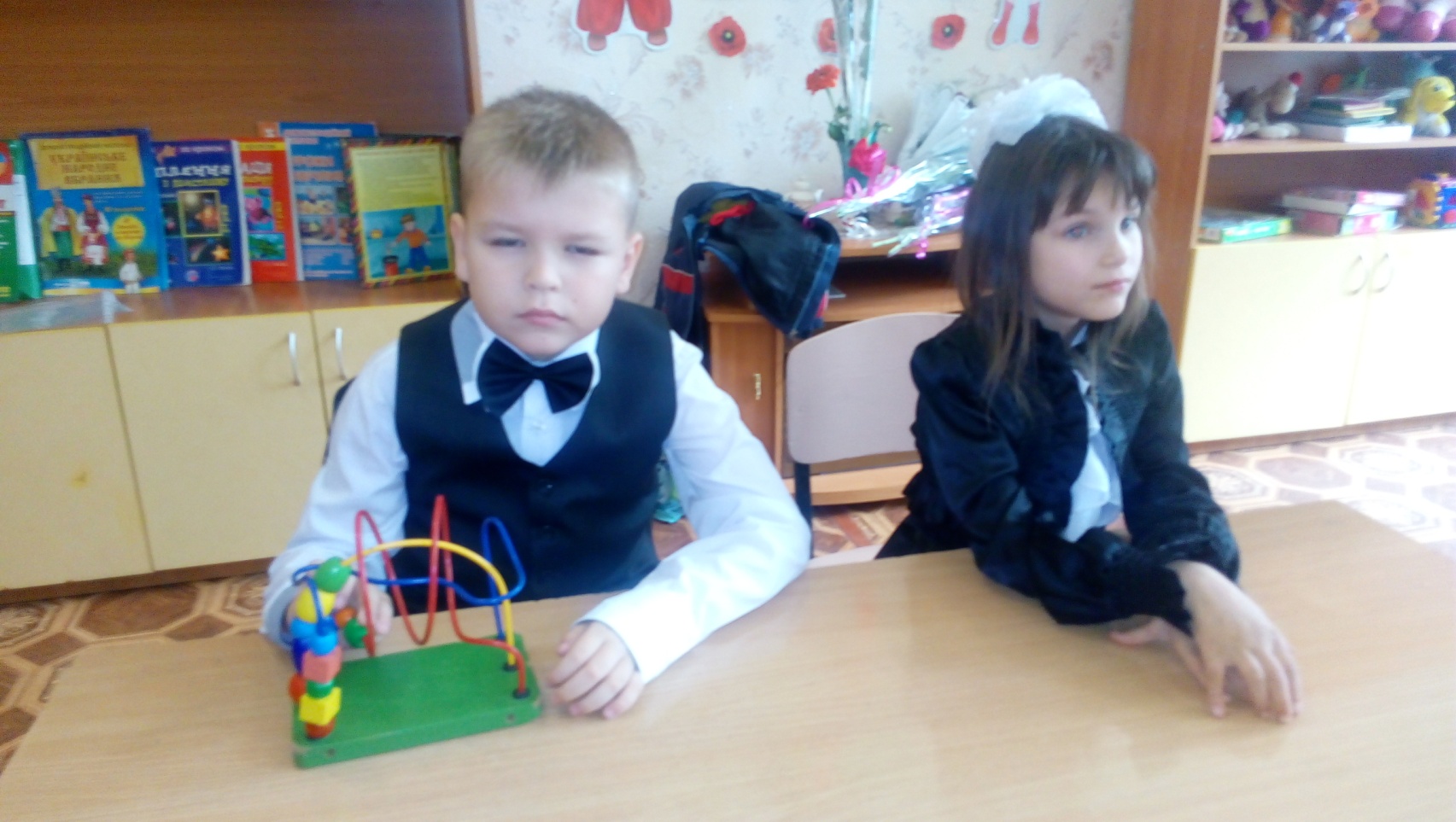 Радж
Тімур
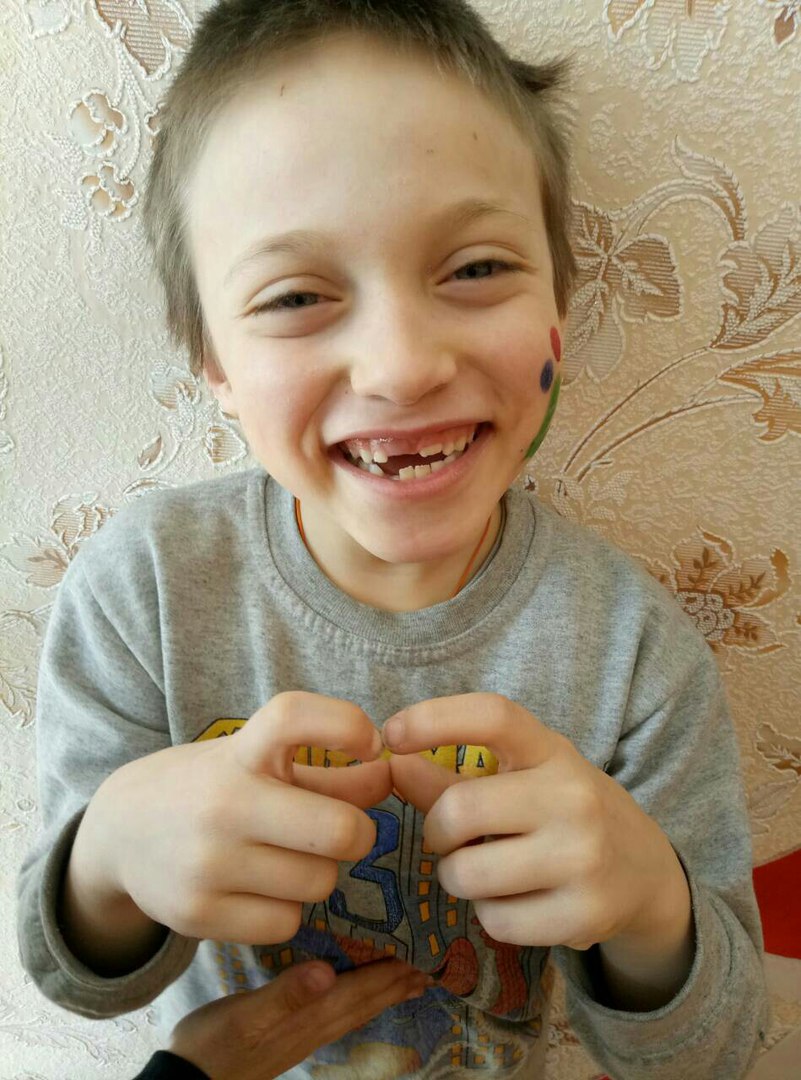 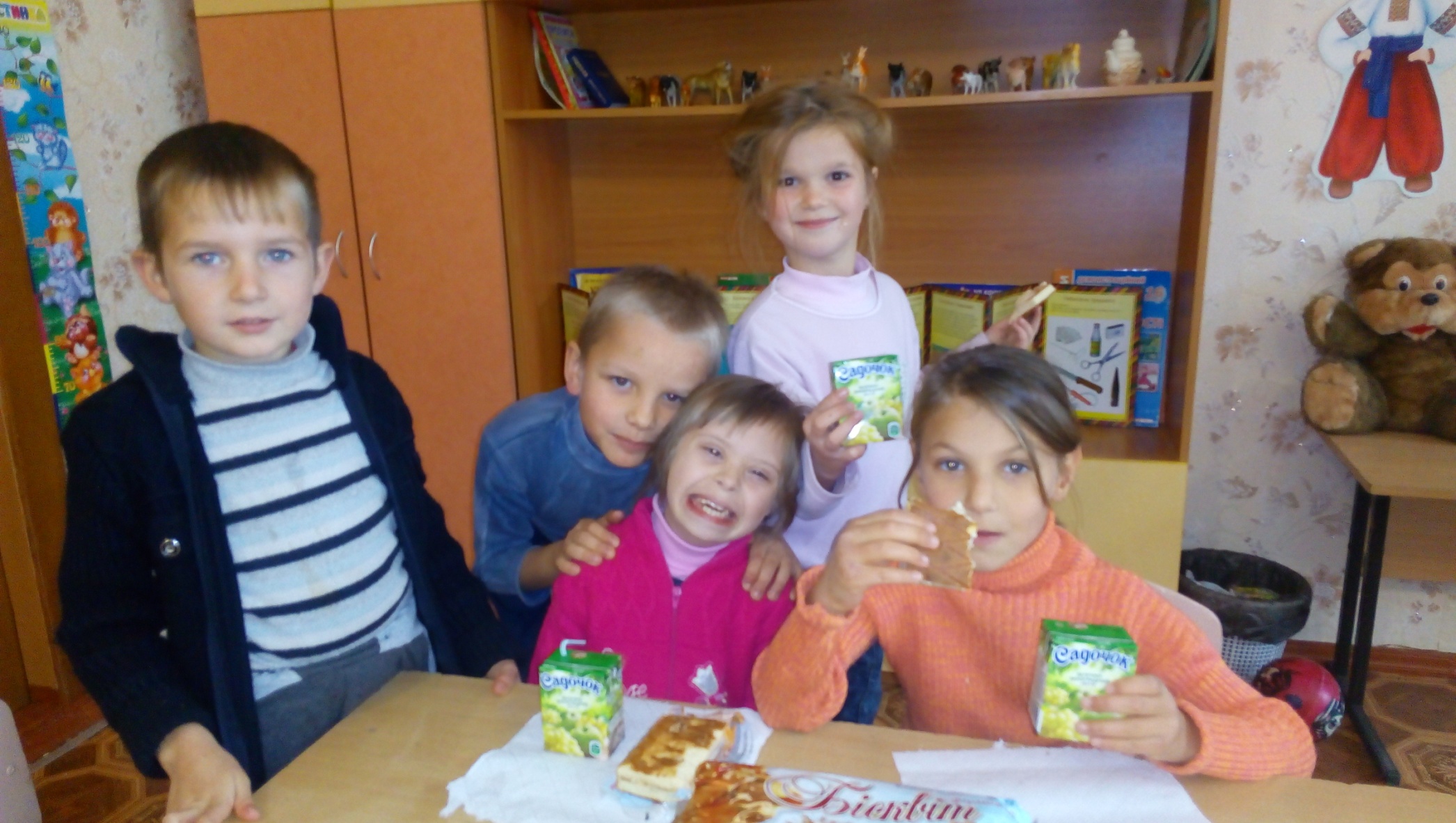 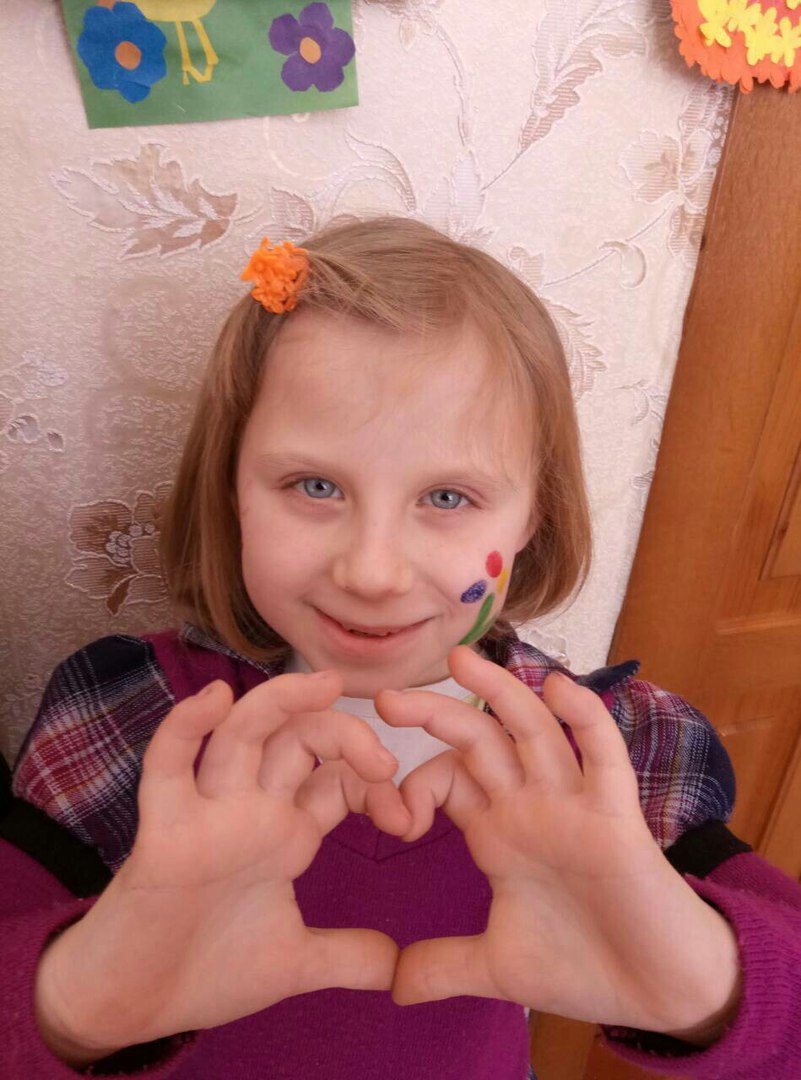 Ярослав
Тетяна
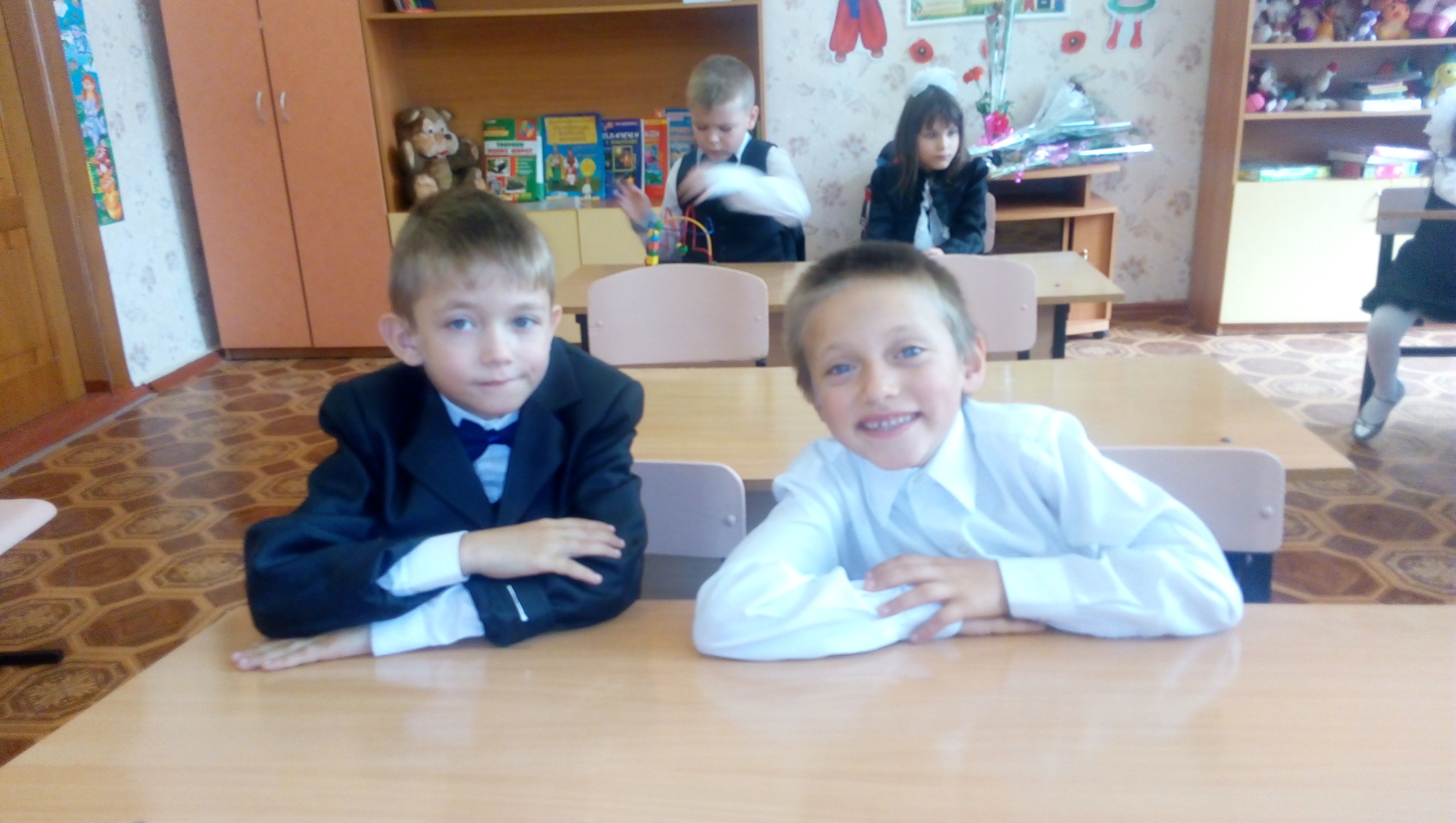 Ярослав
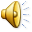 Олексій
Максим
Катерина
Денис
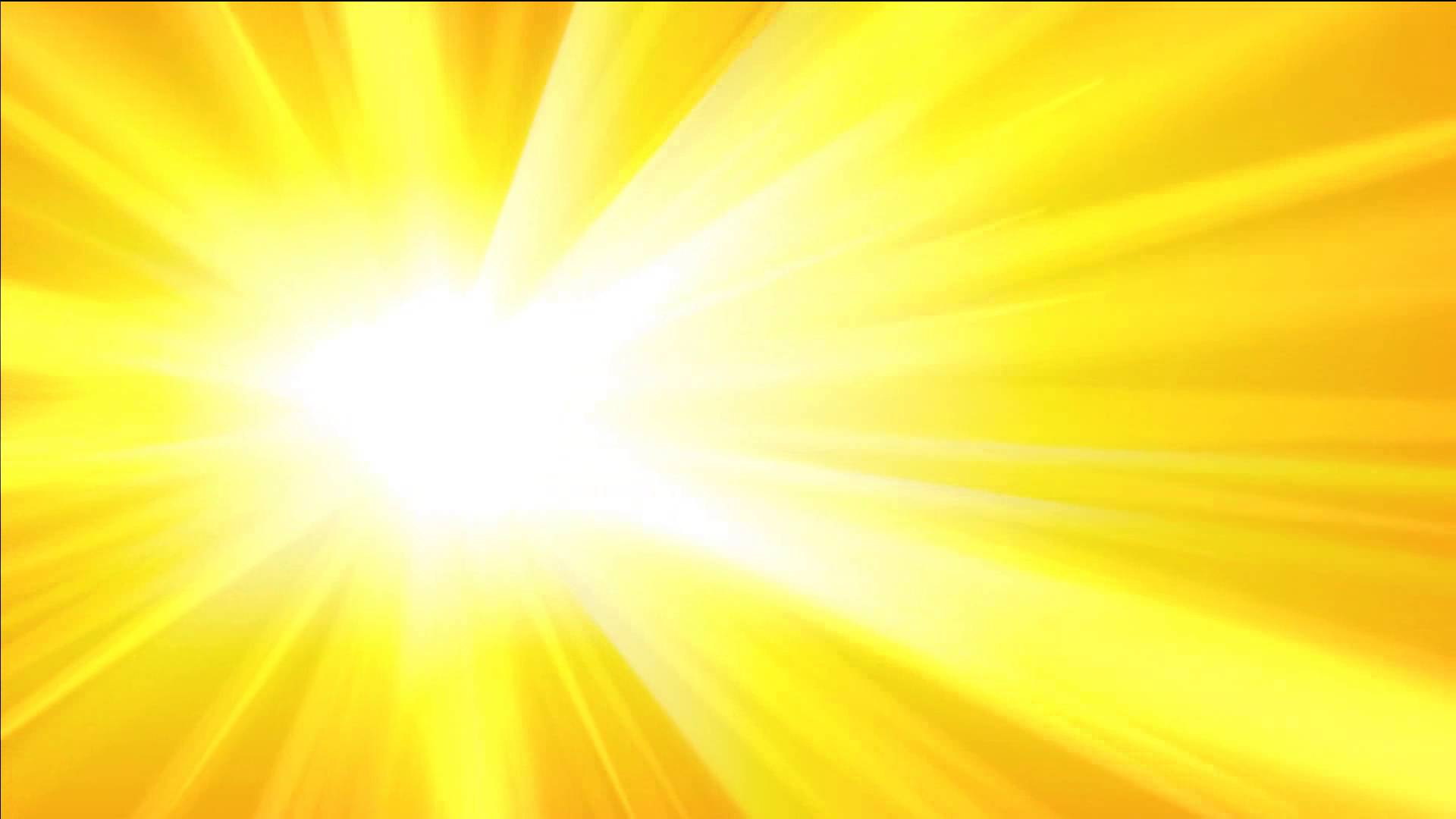 Христенко Валентина Миколаївна
18.11.1986 року народження
Освіта: 
 У 2008 році закінчила ХНПУ ім. Г. С. Сковороди і отримала повну вищу освіту за спеціальністю “Педагогіка і методика середньої освіти. Хімія ” та здобула кваліфікацію вчителя хімії та інформатики.




 У 2017 році закінчила “Донбаський державний педагогічний університет”, здобула кваліфікацію: олігофренопедагог, логопед, учитель дітей з вадами розвитку
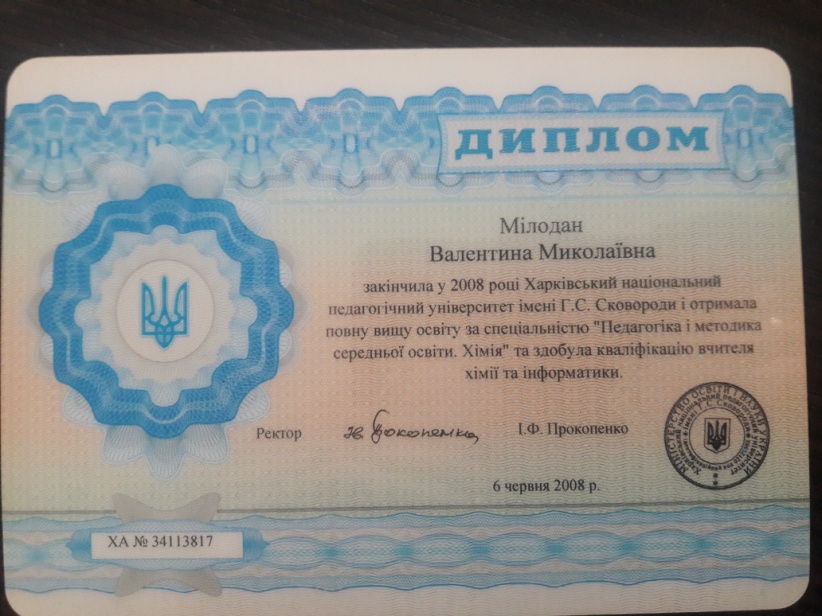 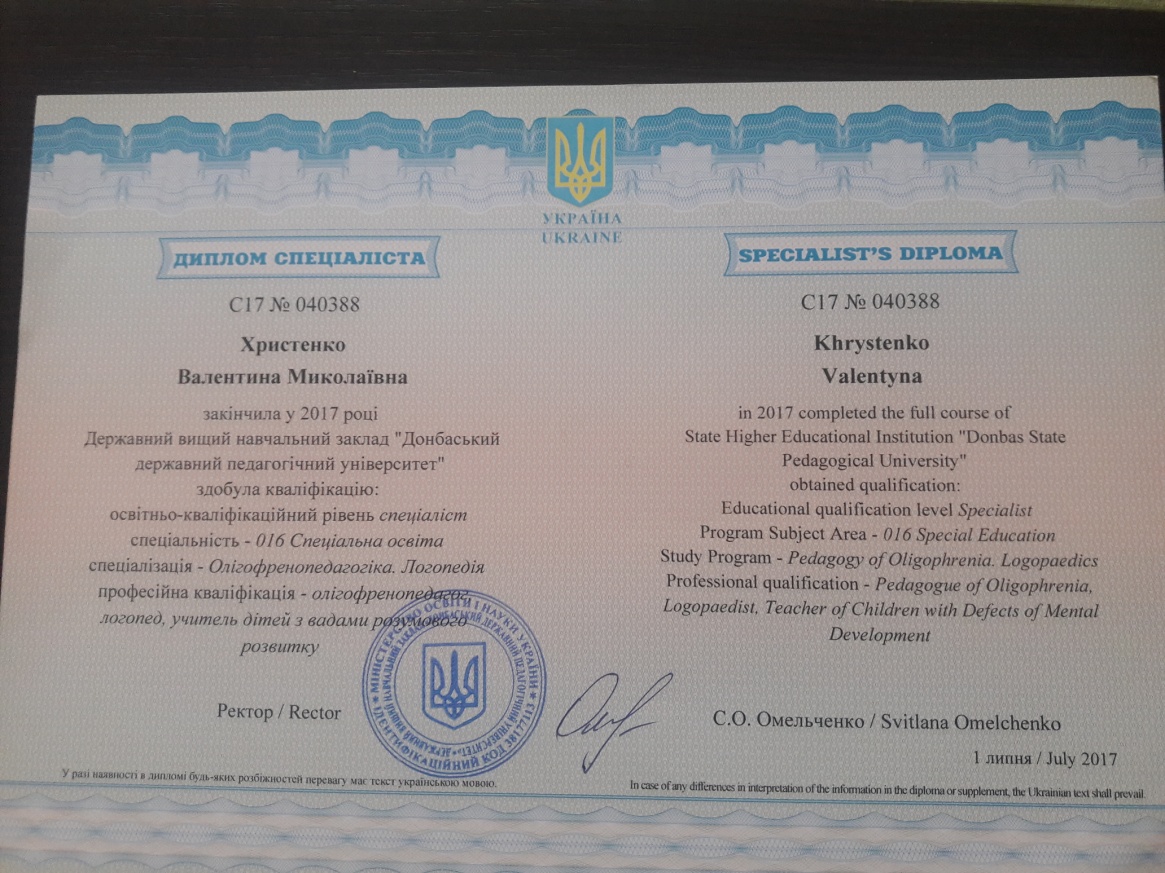 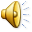 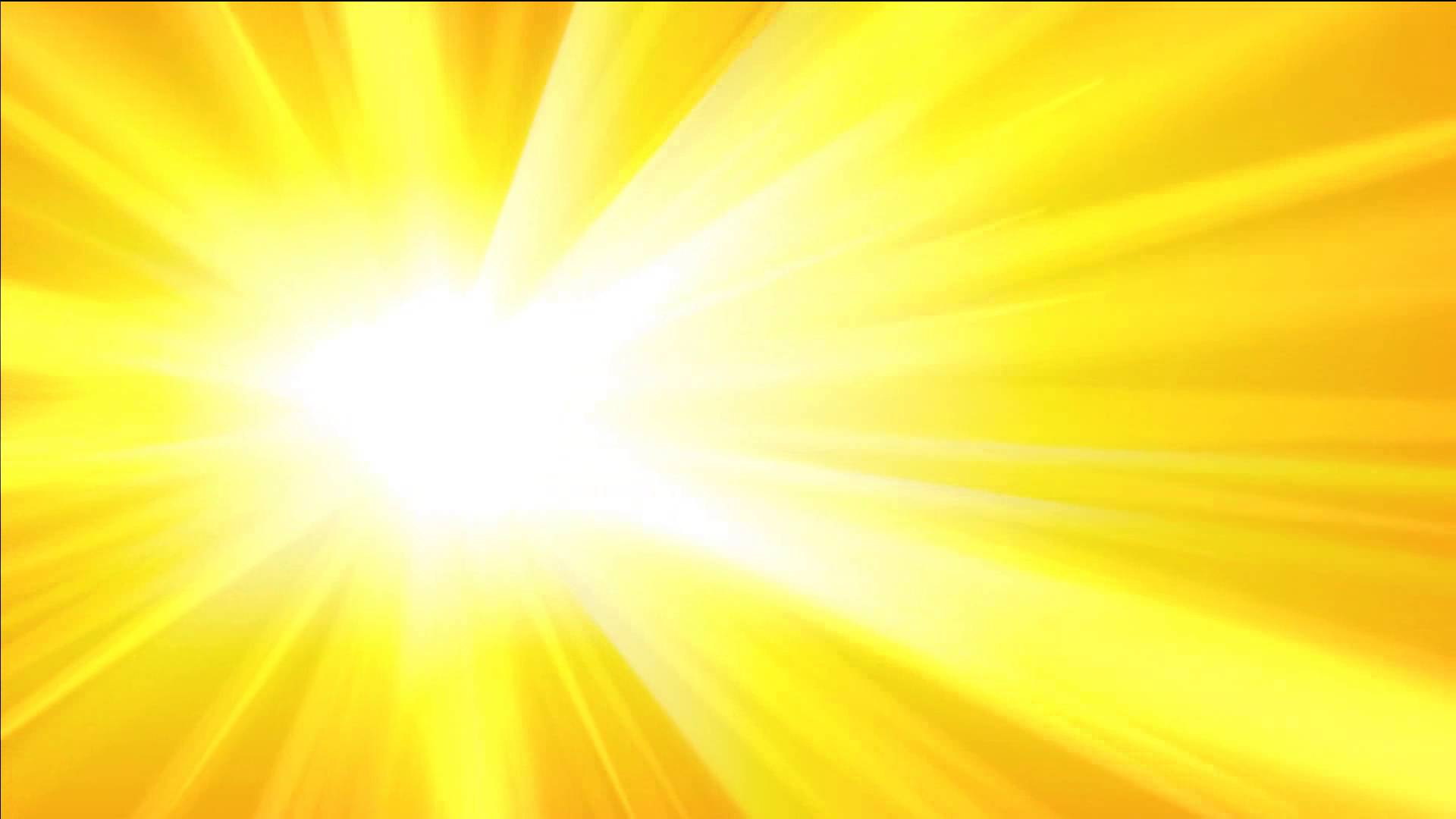 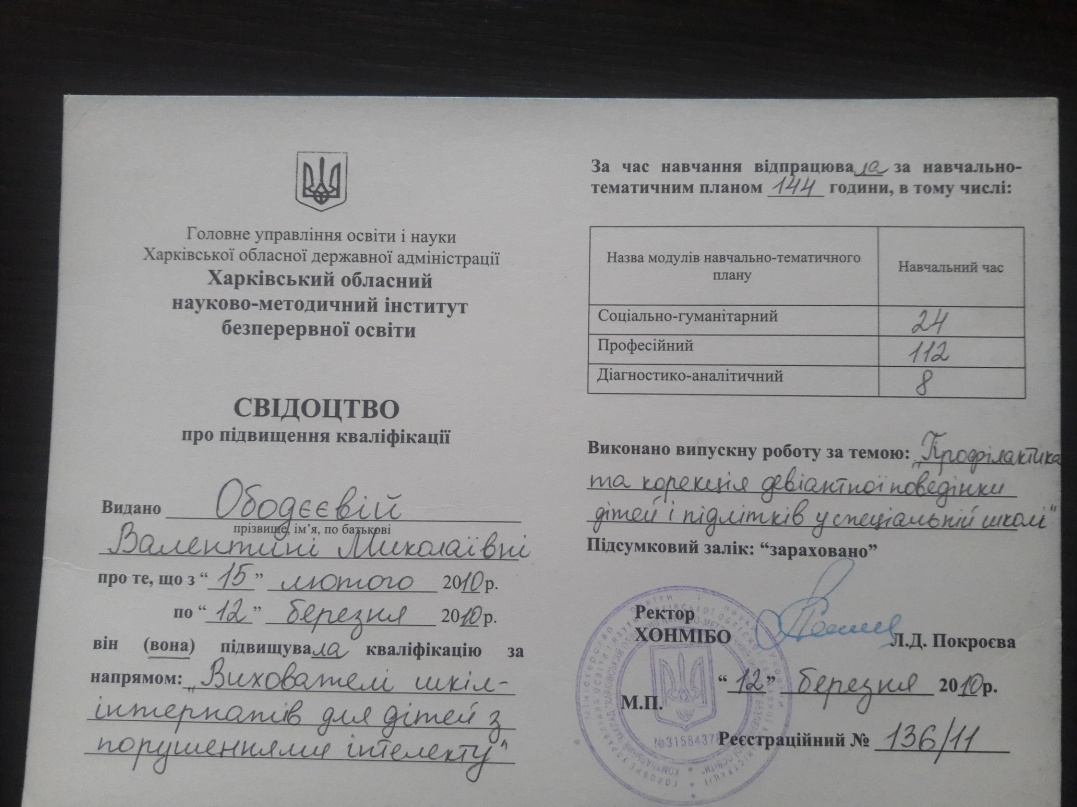 Курси підвищення кваліфікації:
 ХОНМІБО «Вихователі шкіл-інтернатів для дітей з порушенням інтелекту» 2010 року № 136/11










 он-лайн курс “Критичне мислення для освітян” 03.03.2018 року
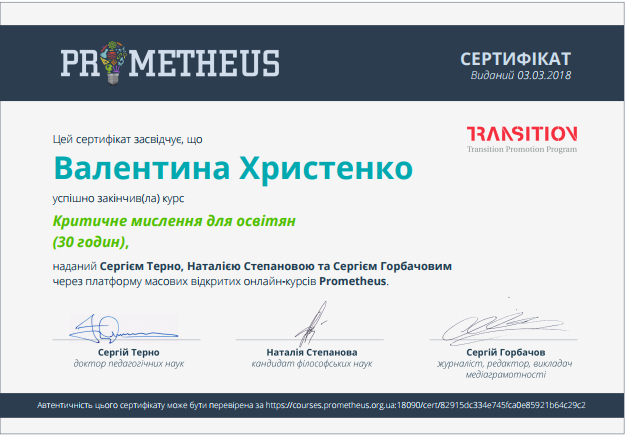 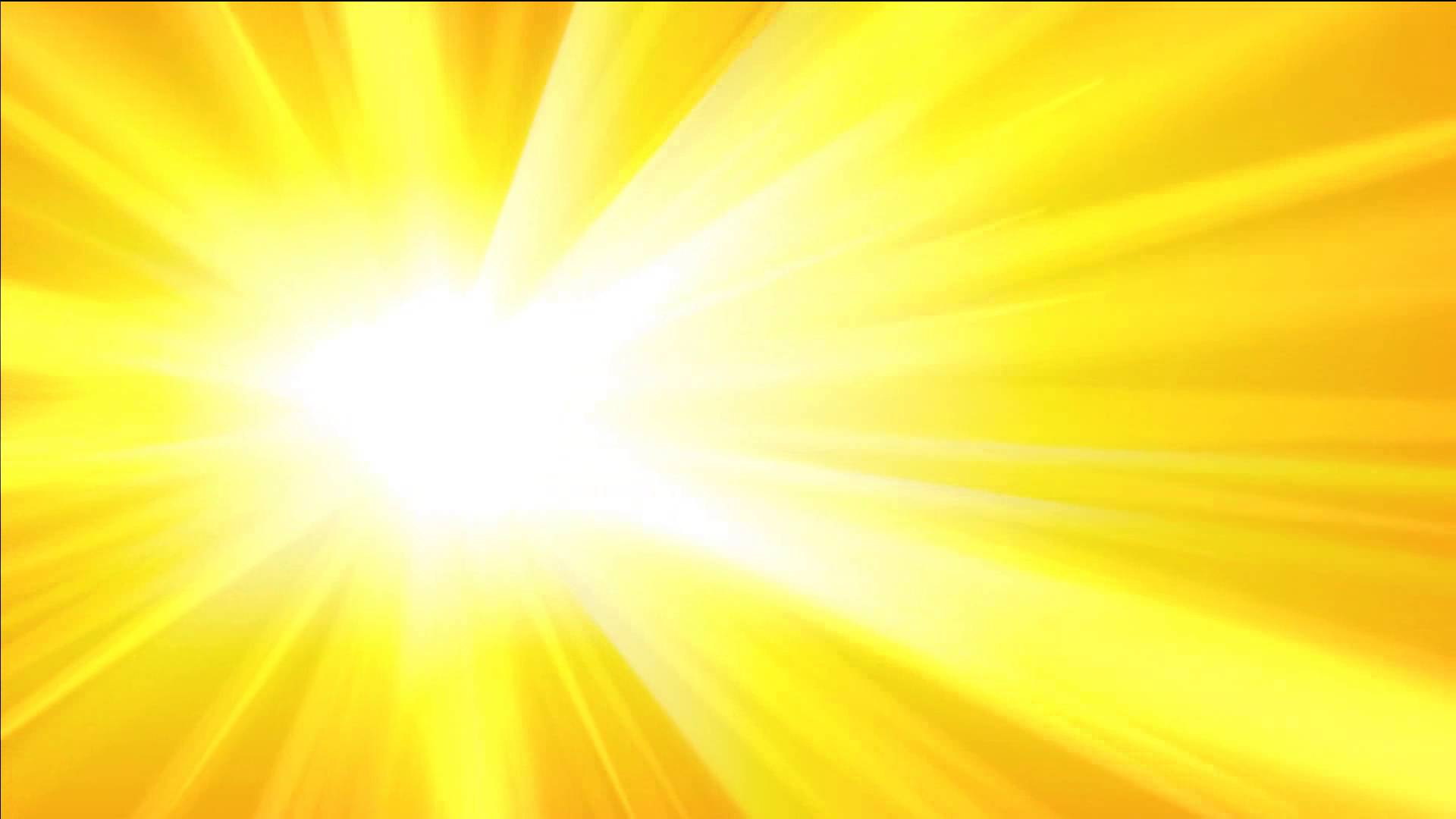 Категорія: «Спеціаліст другої категорії»
Стаж роботи: 10 років
Місце роботи: Комунальний заклад «Куп’янський спеціальний НВК»  Харківської обласної ради
Посада: Вихователь 
Публікації: Методичний портал
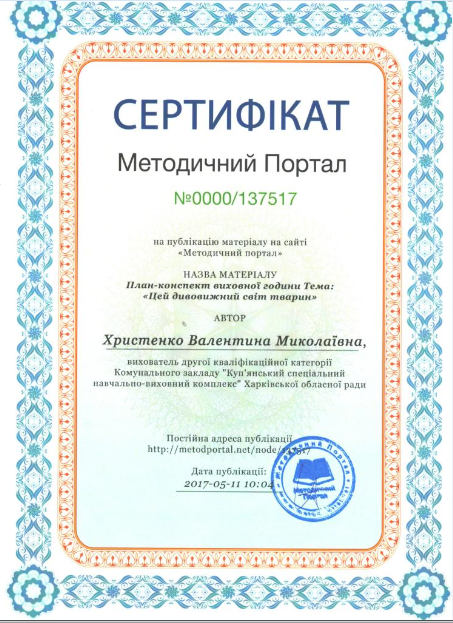 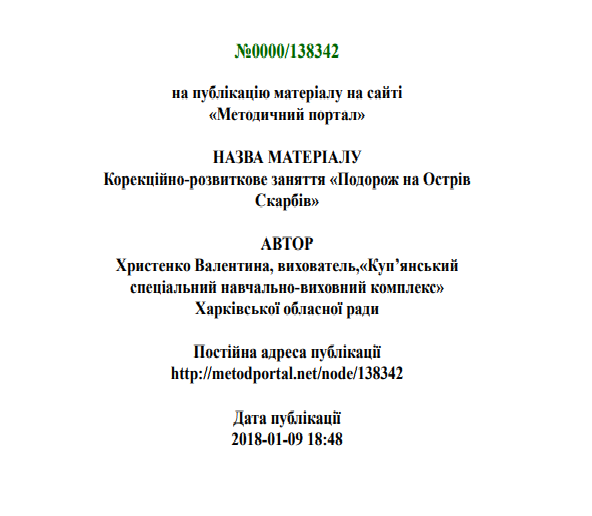 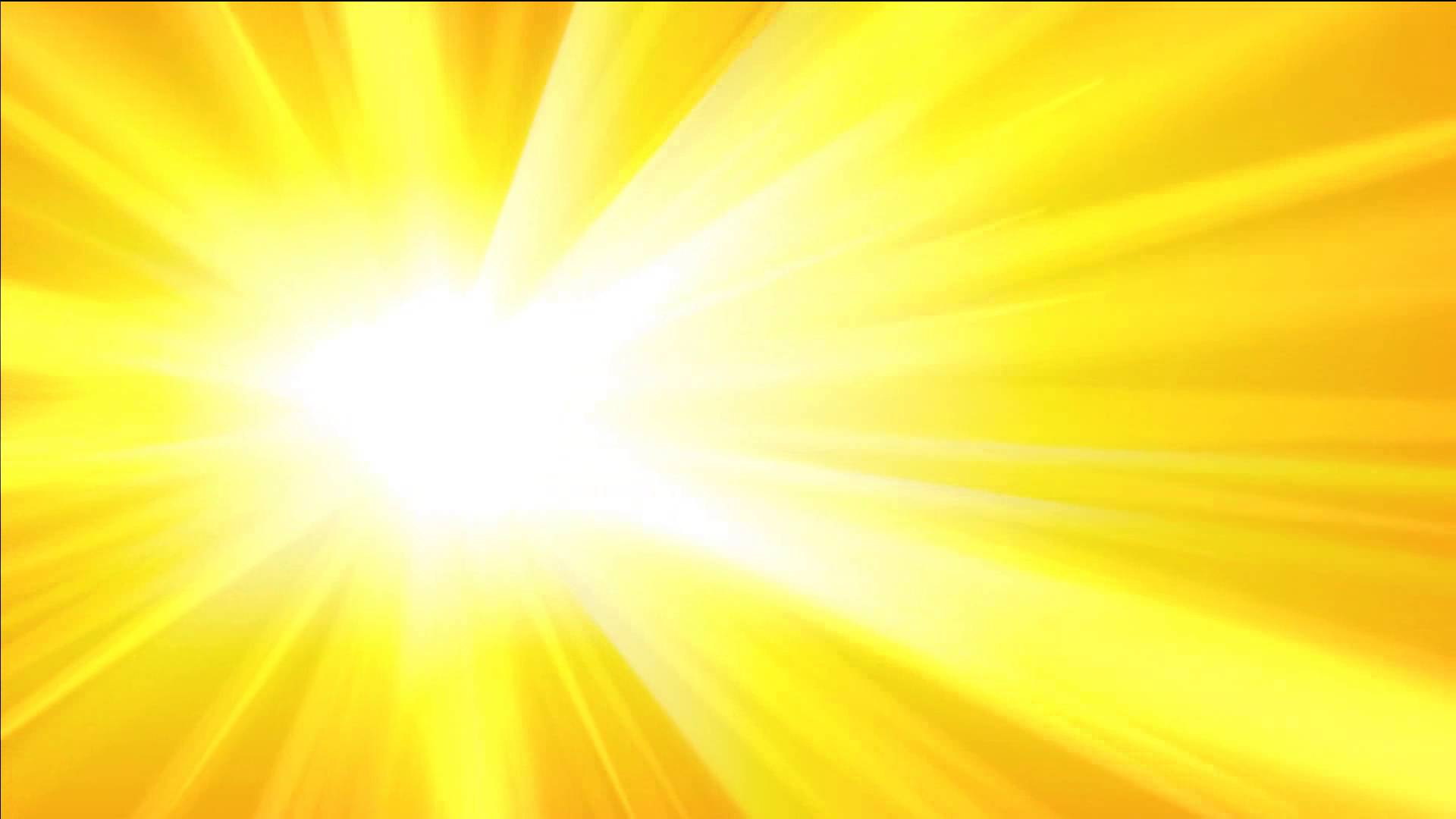 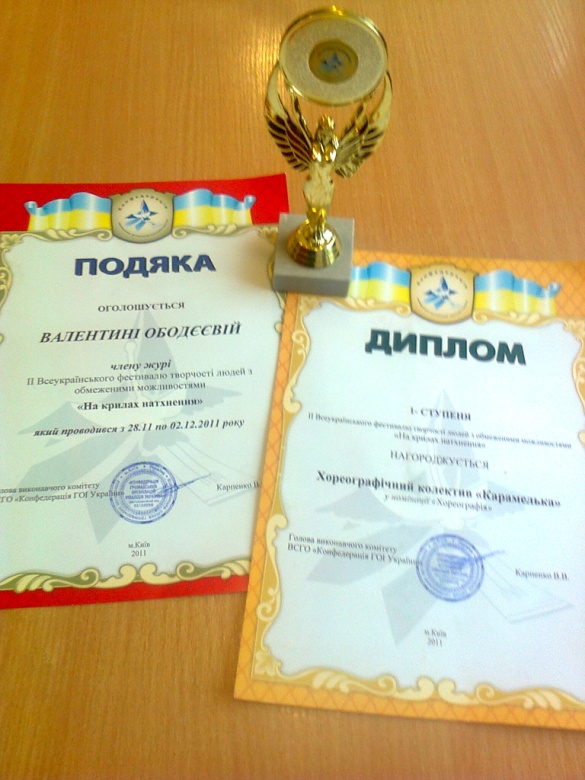 Керівник танцювального гуртка “Карамельки”
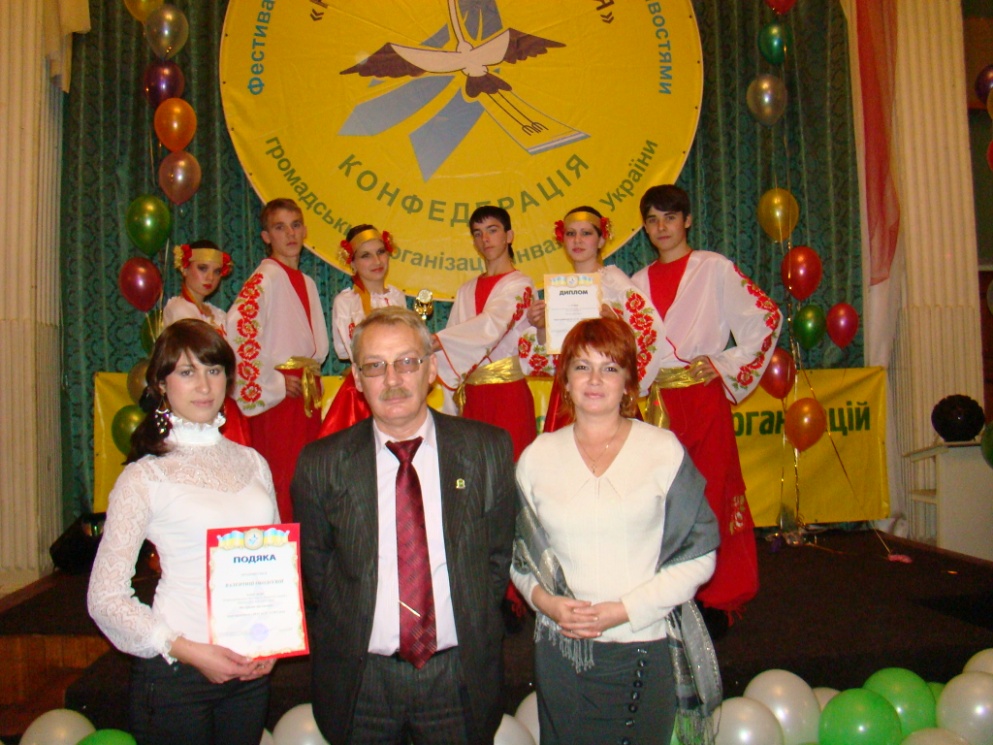 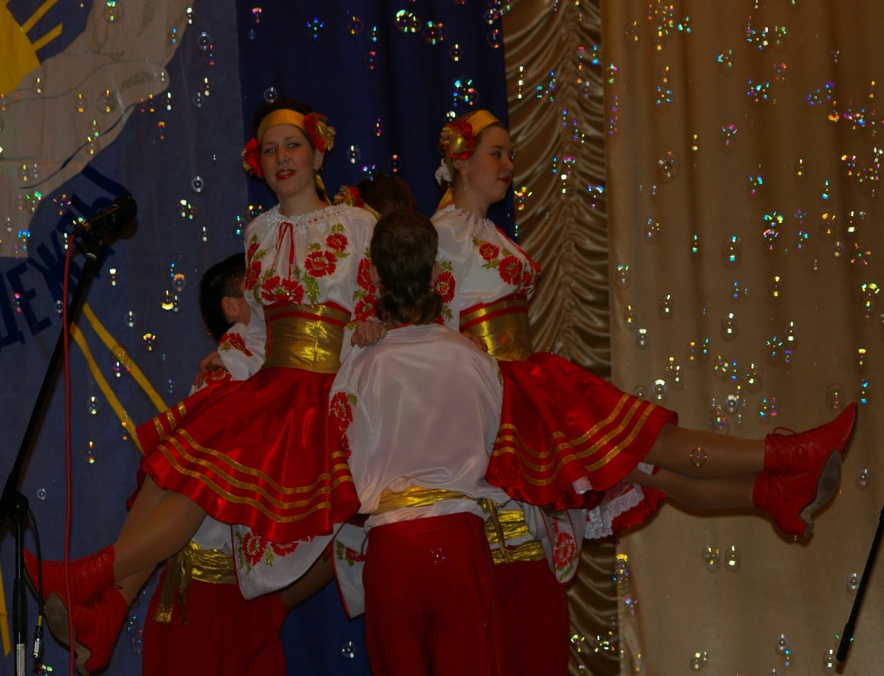 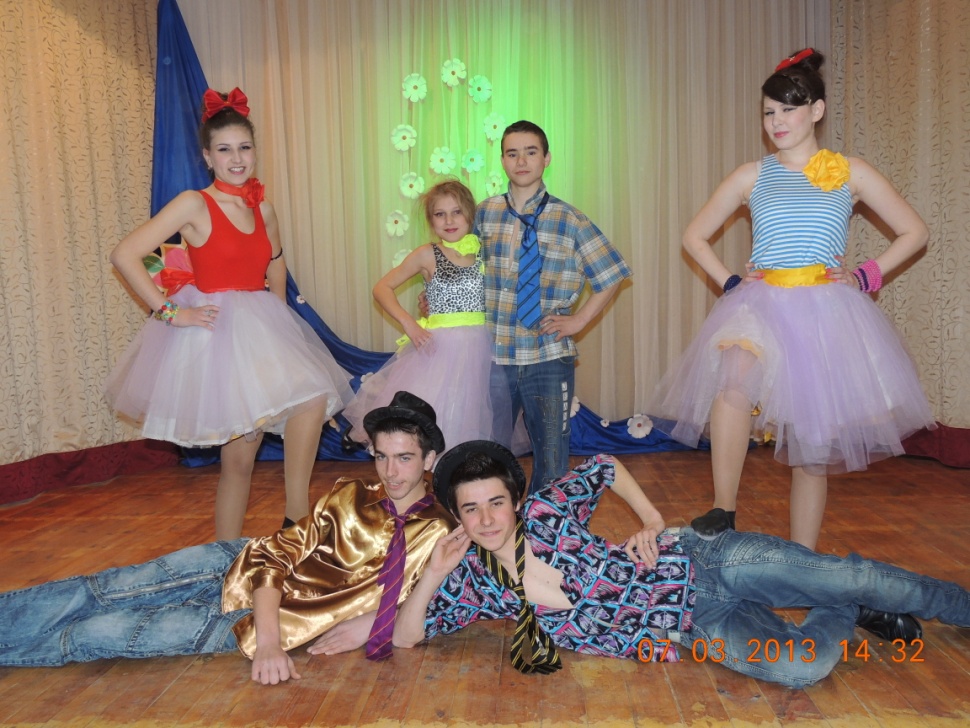 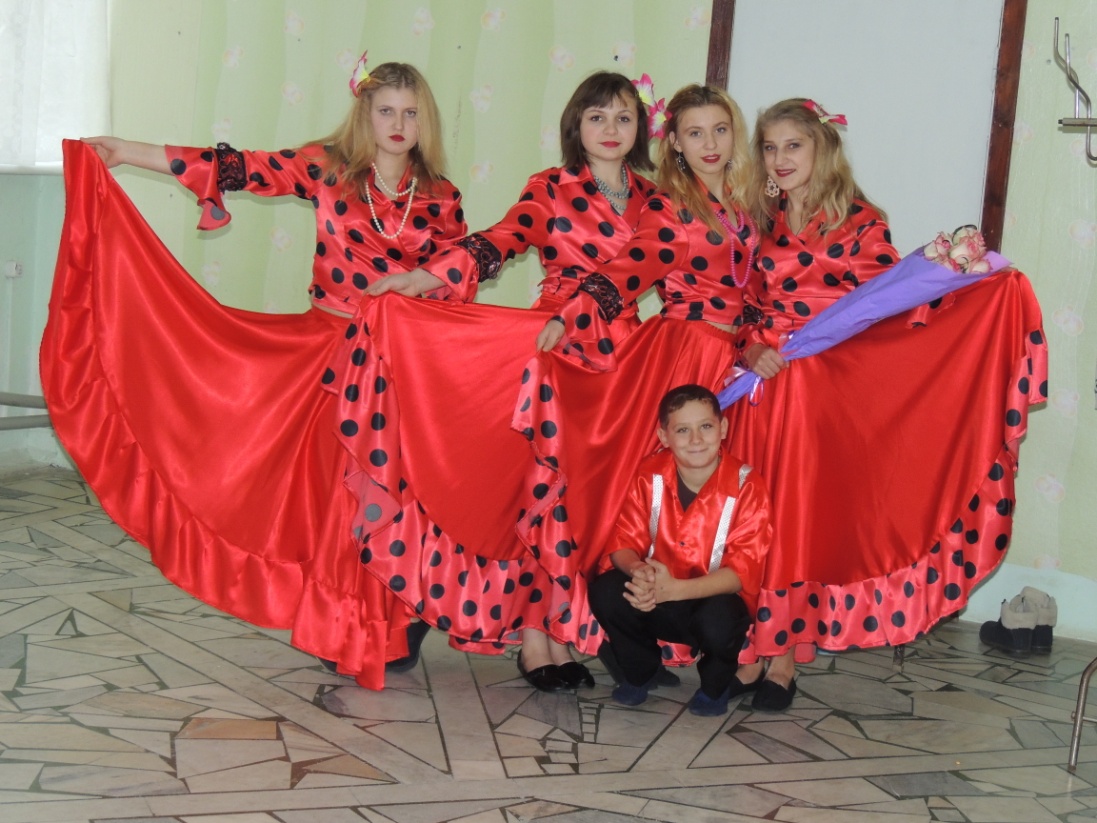 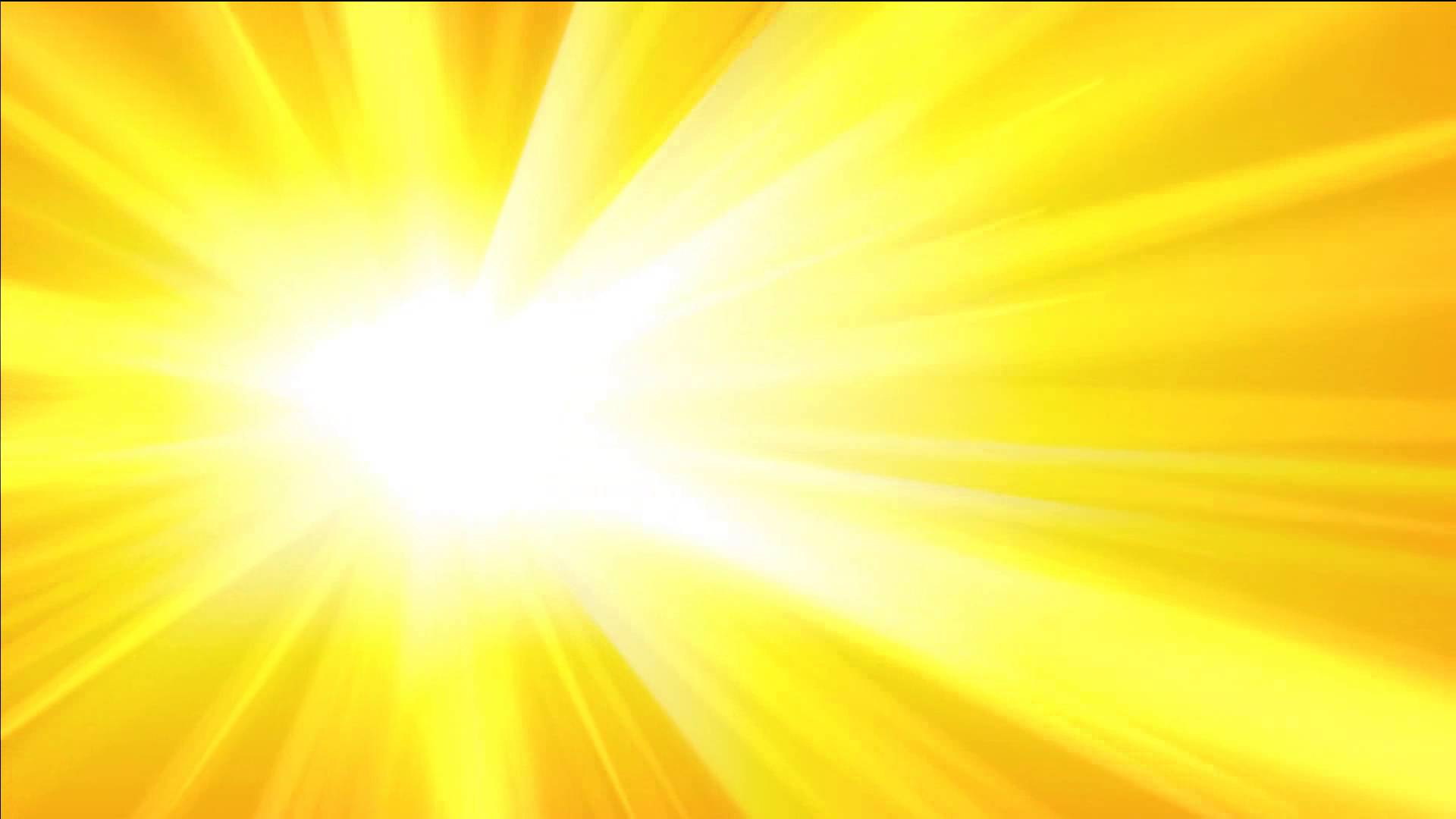 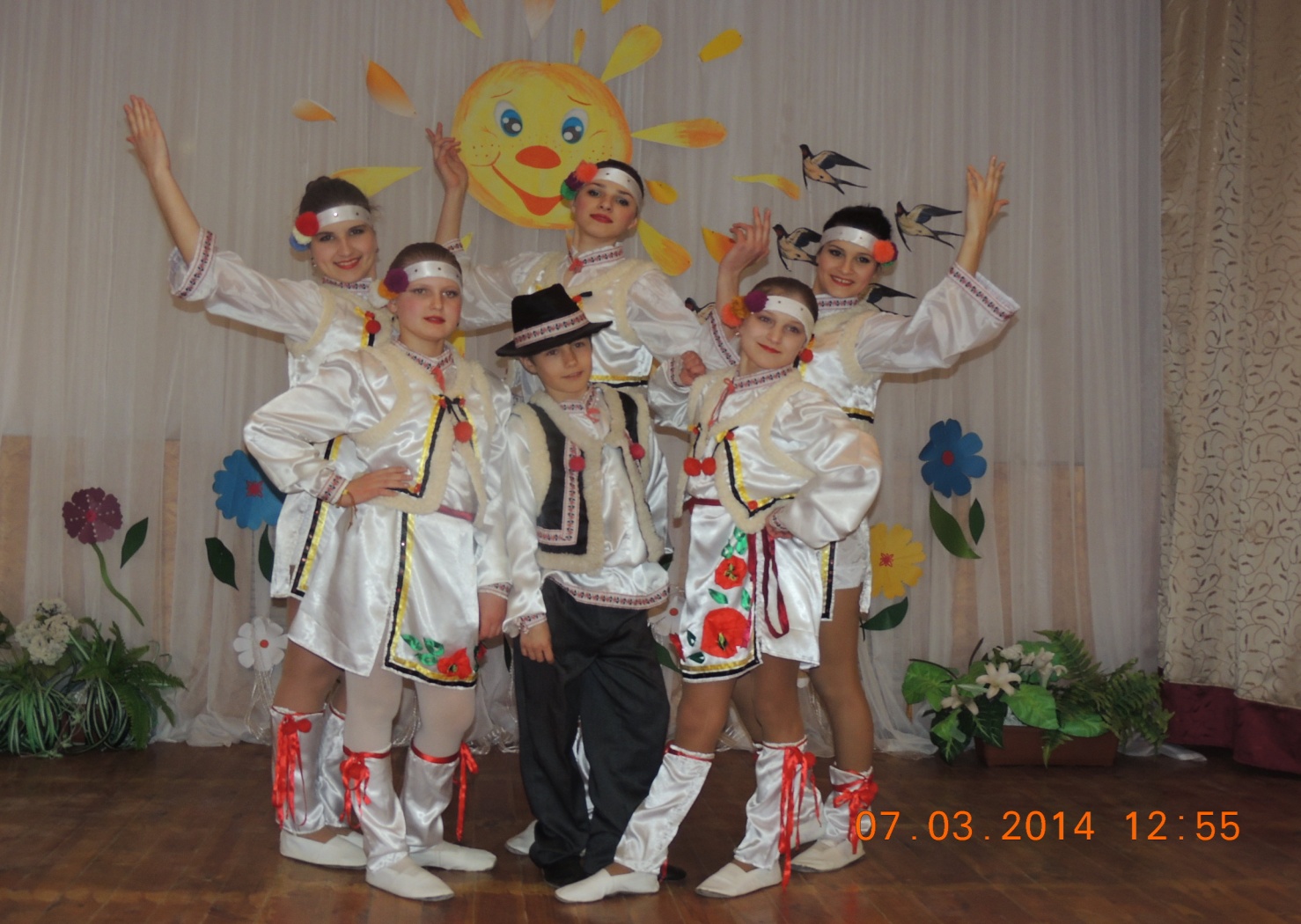 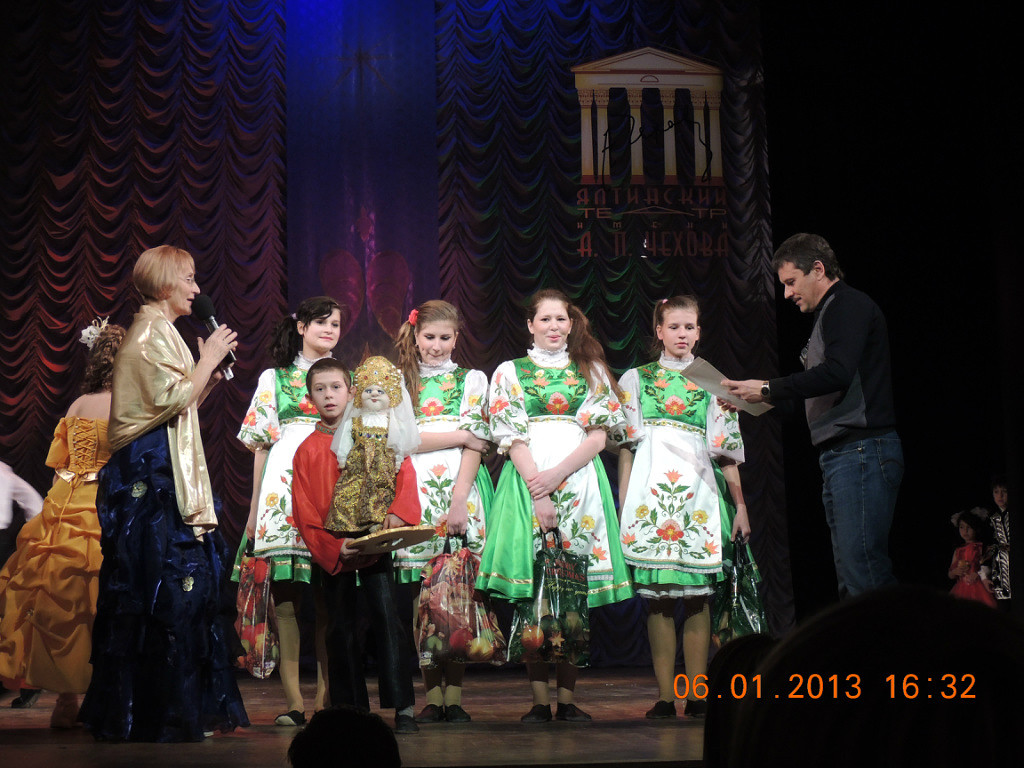 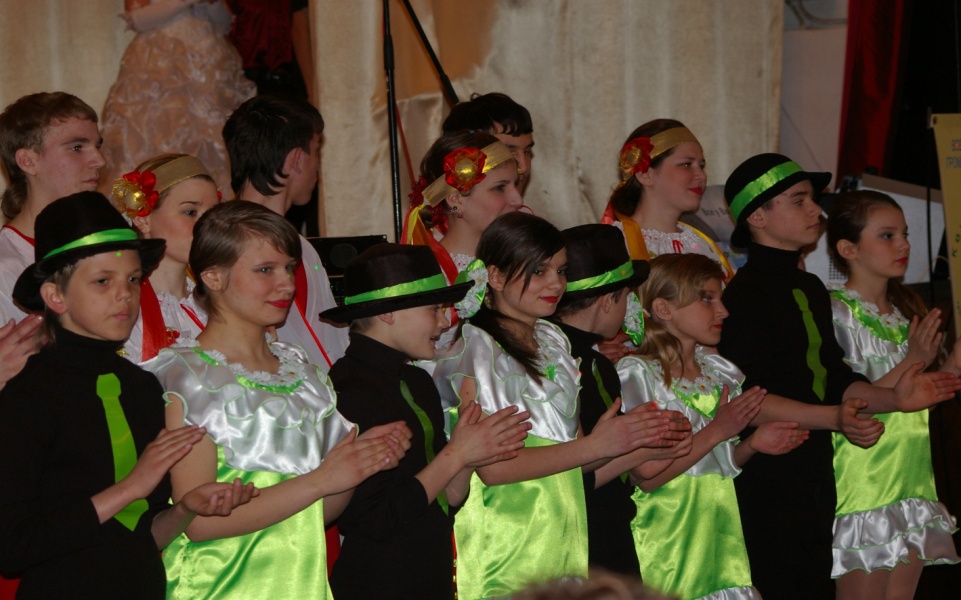 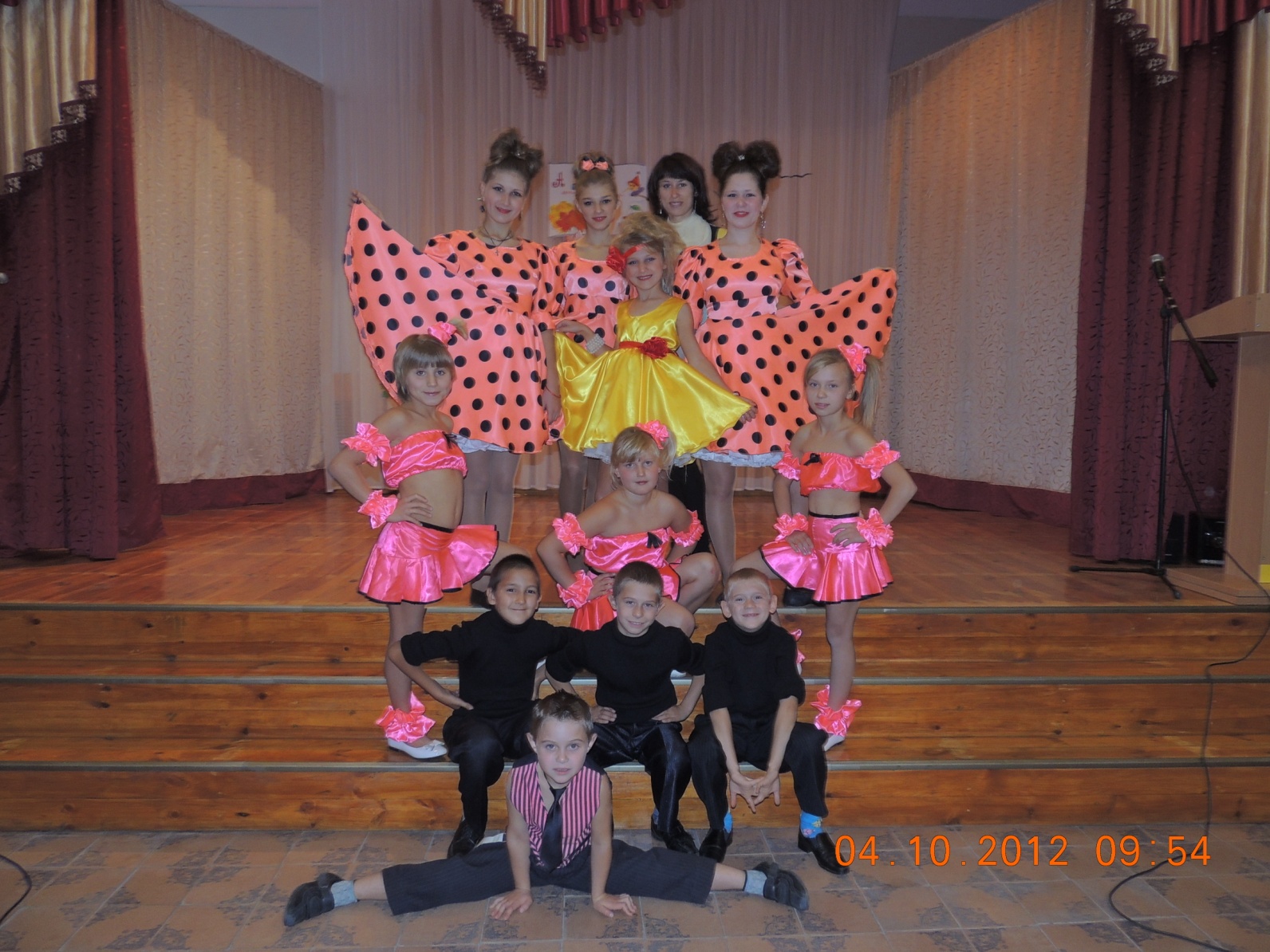 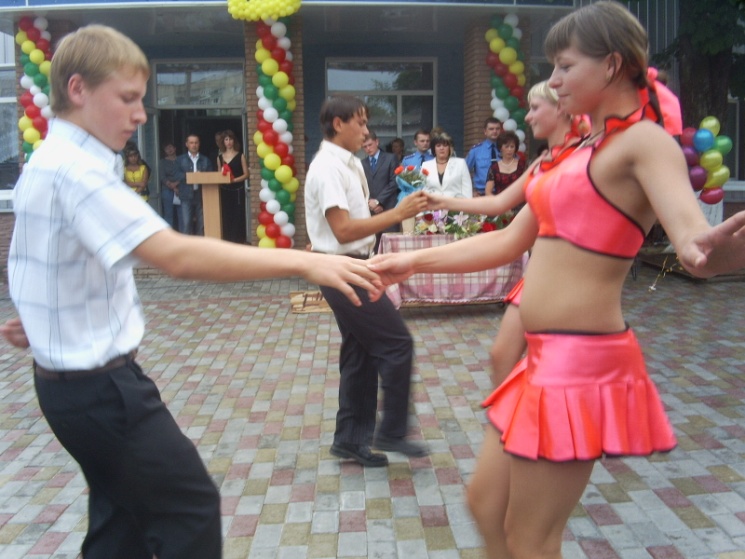 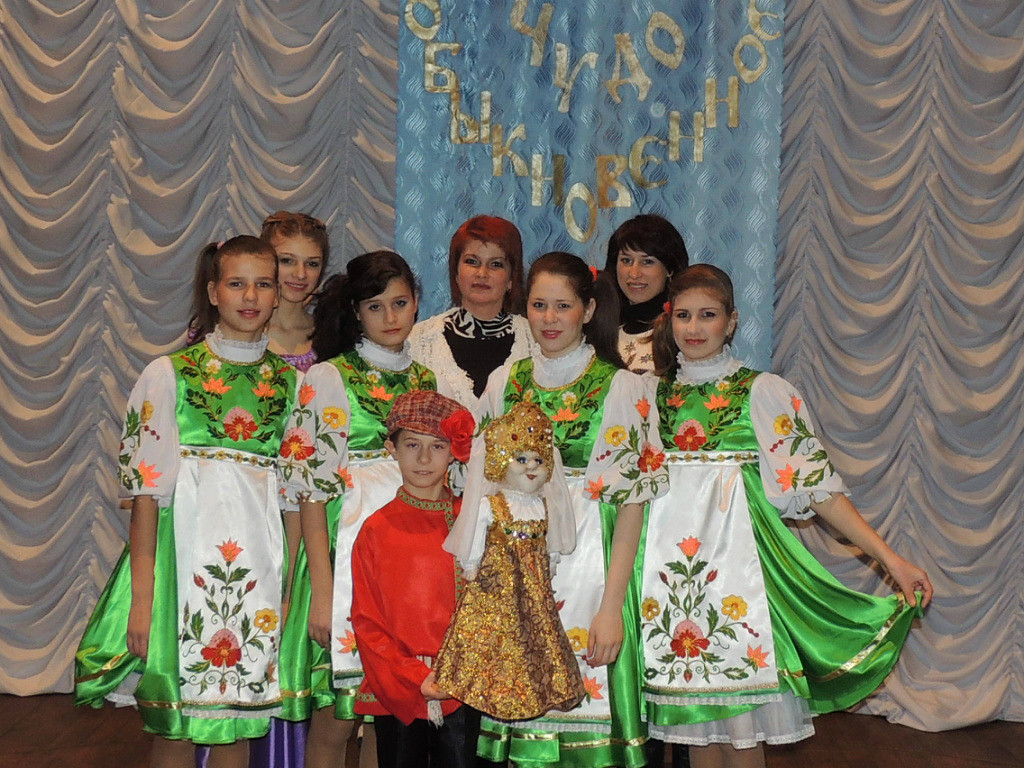 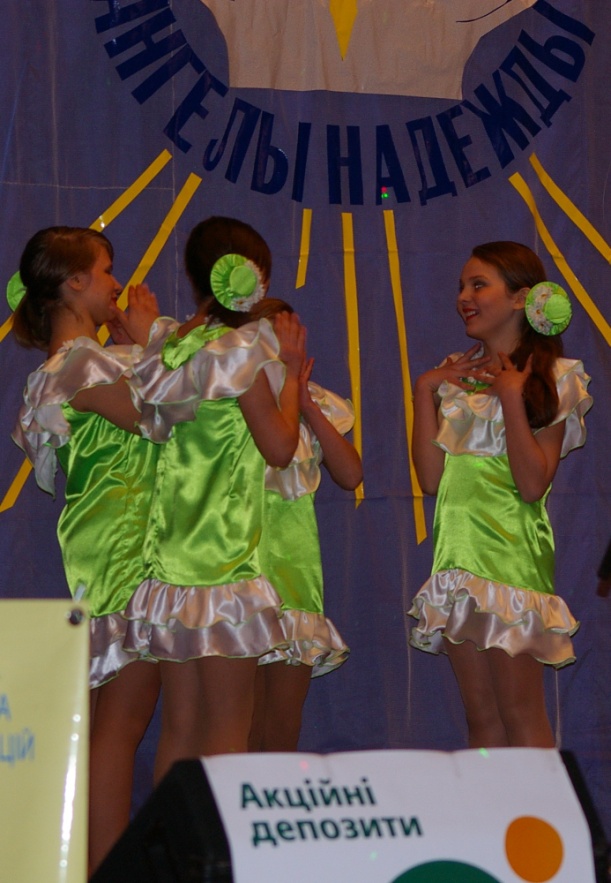 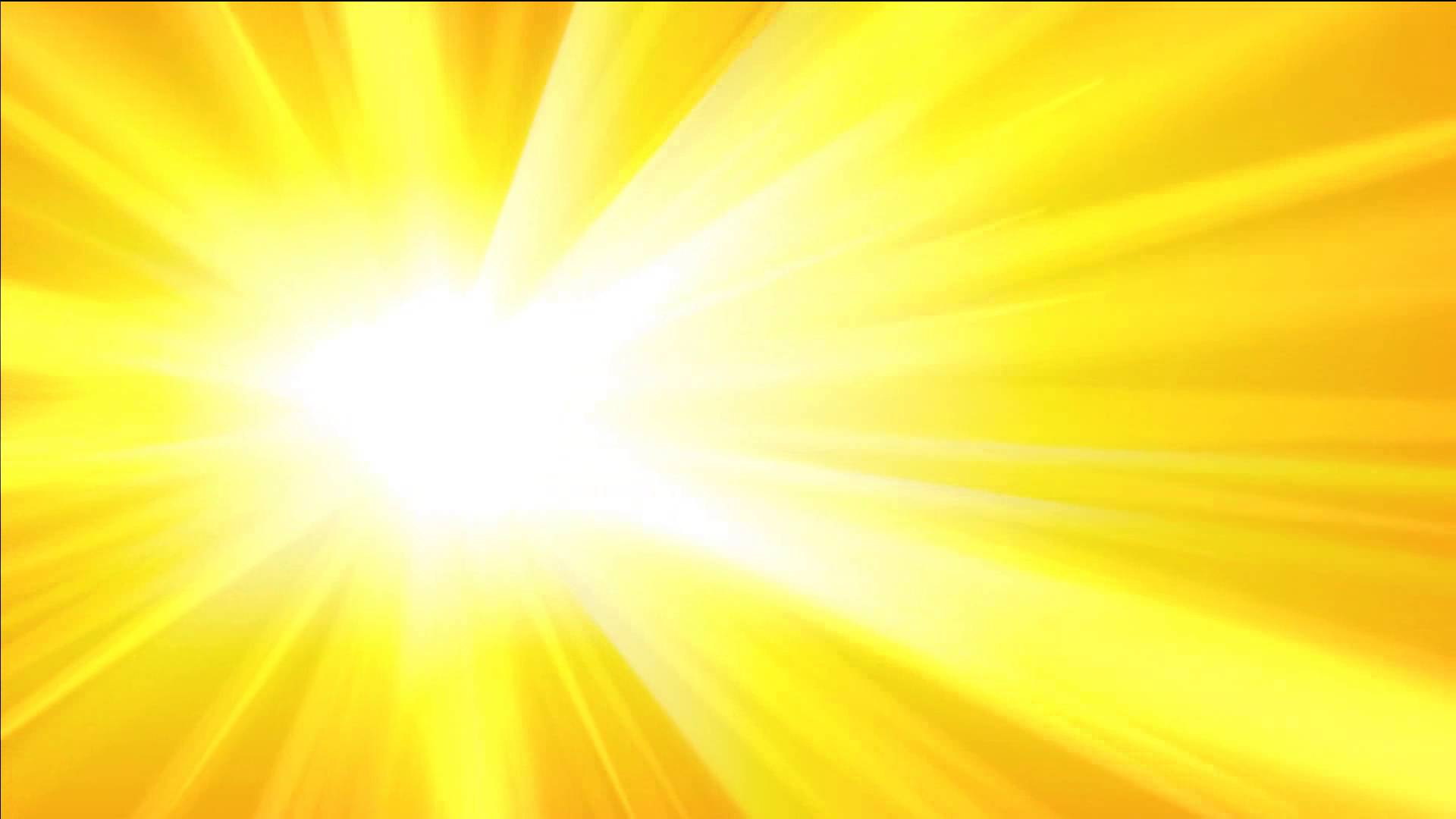 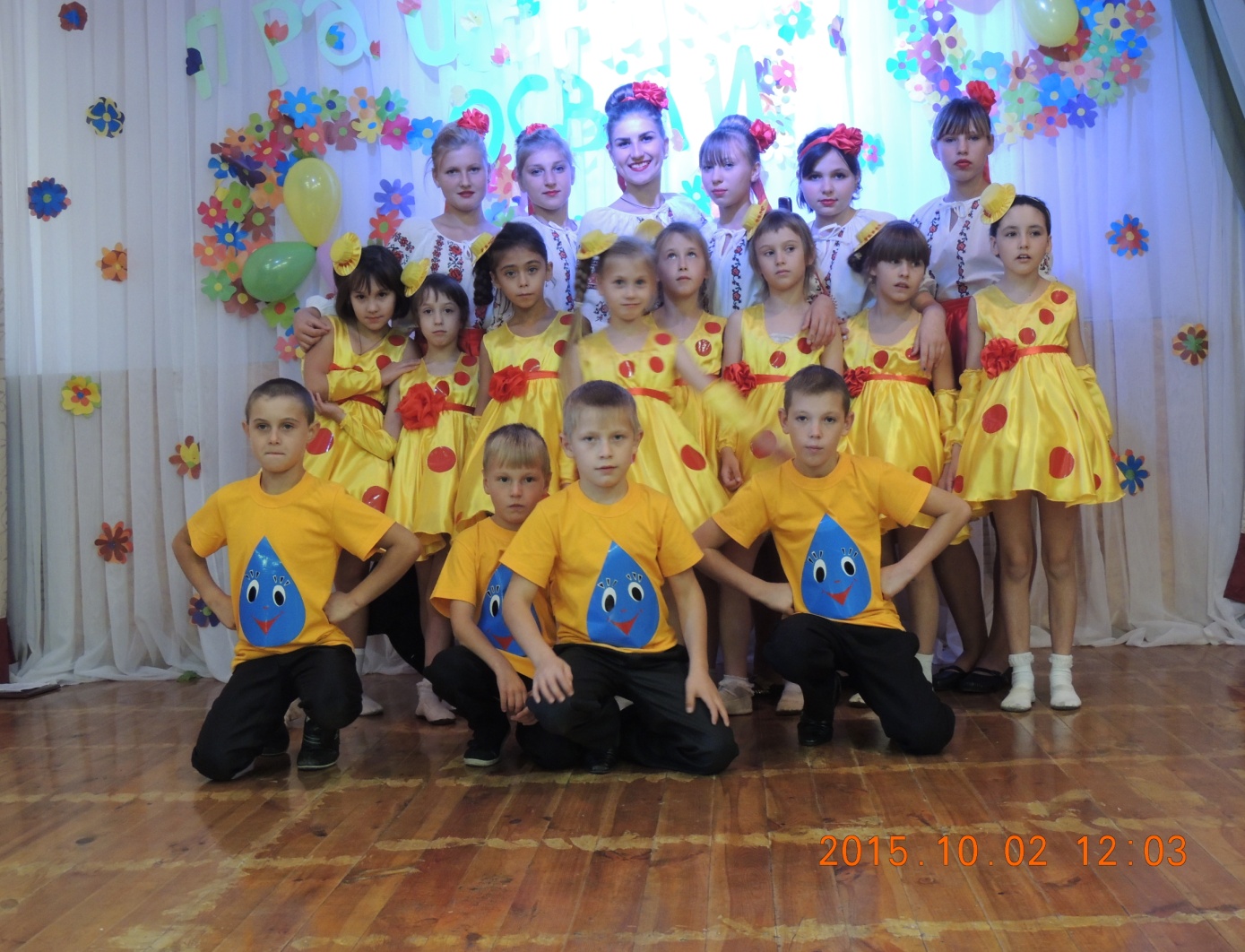 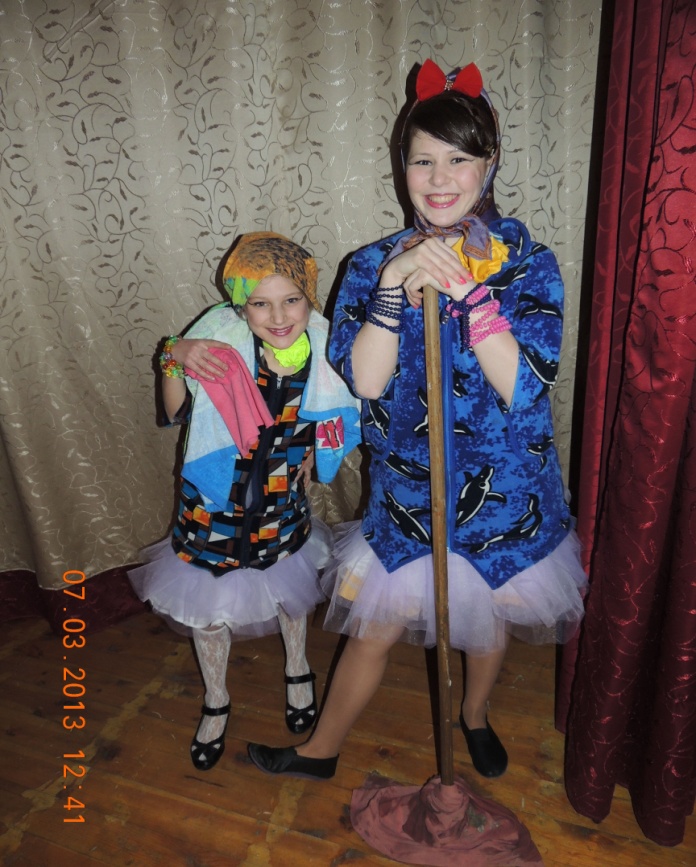 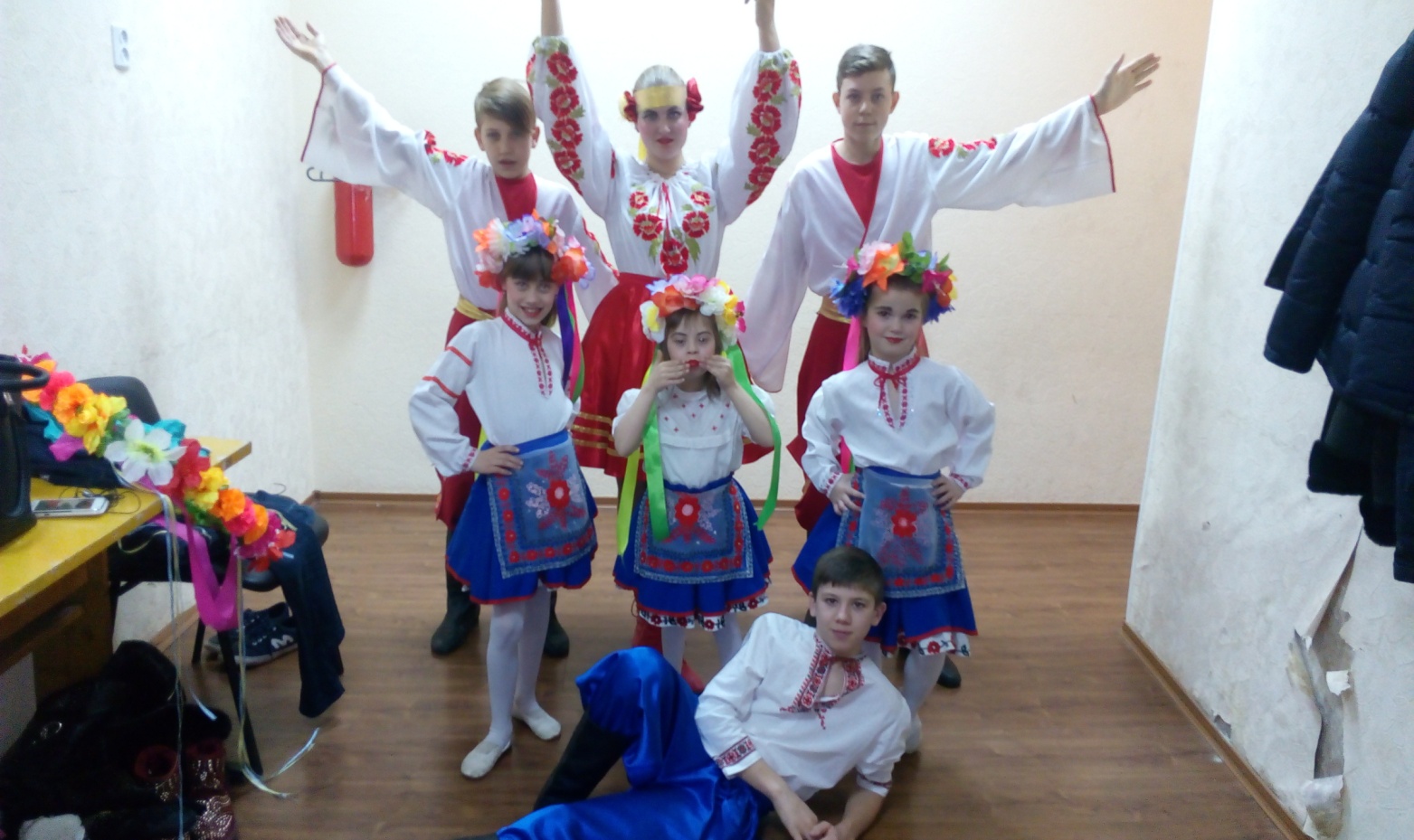 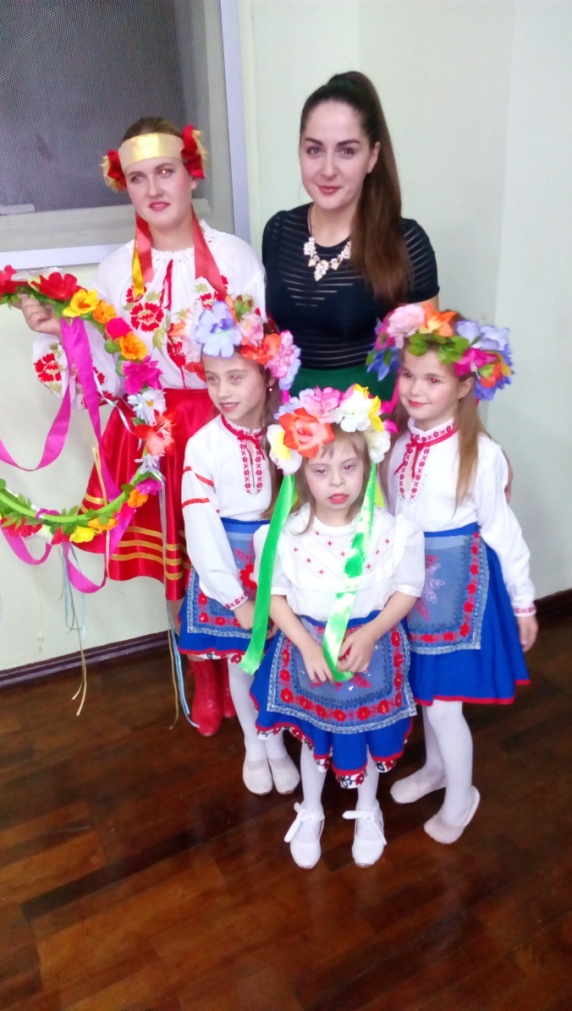 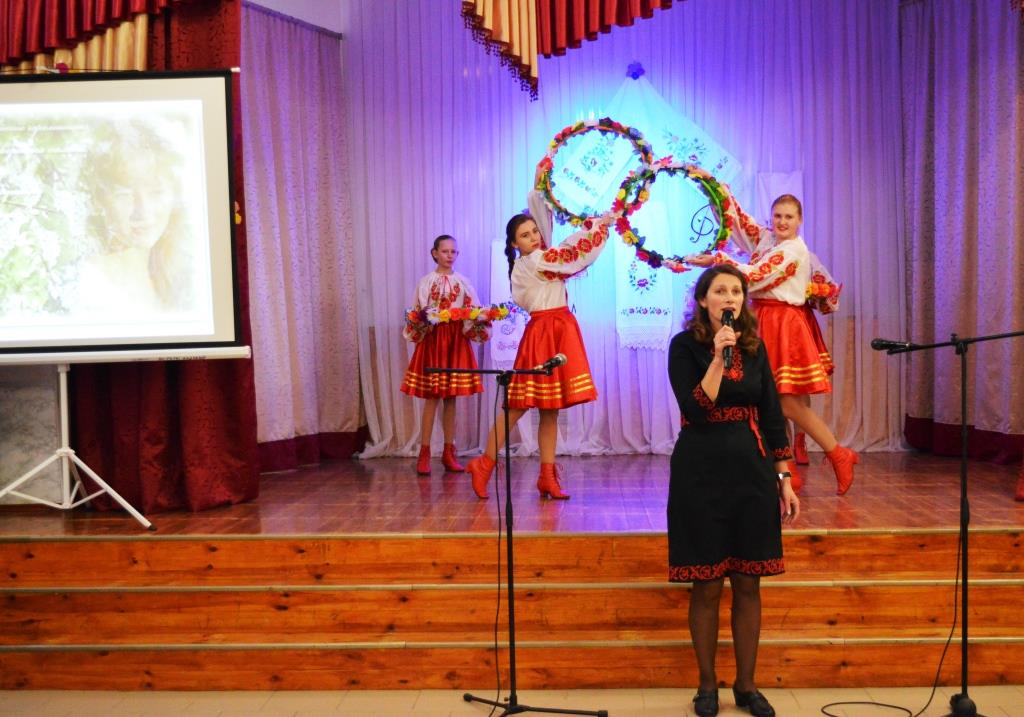 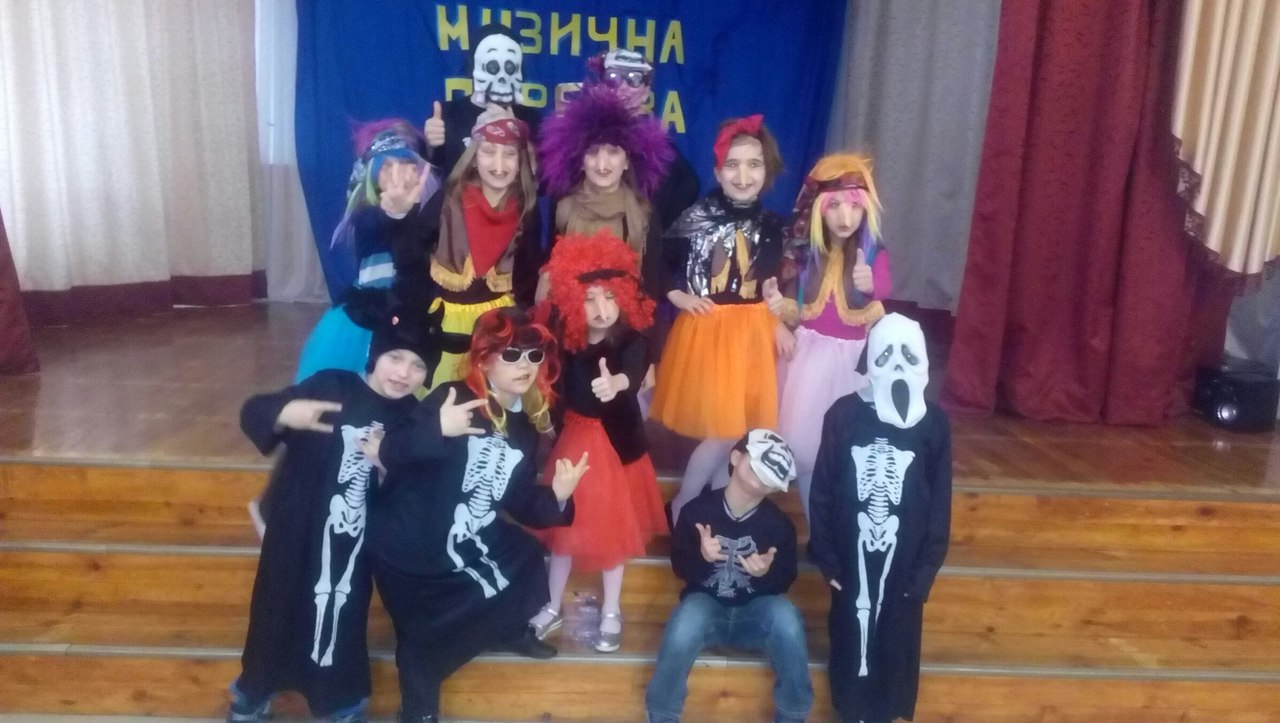 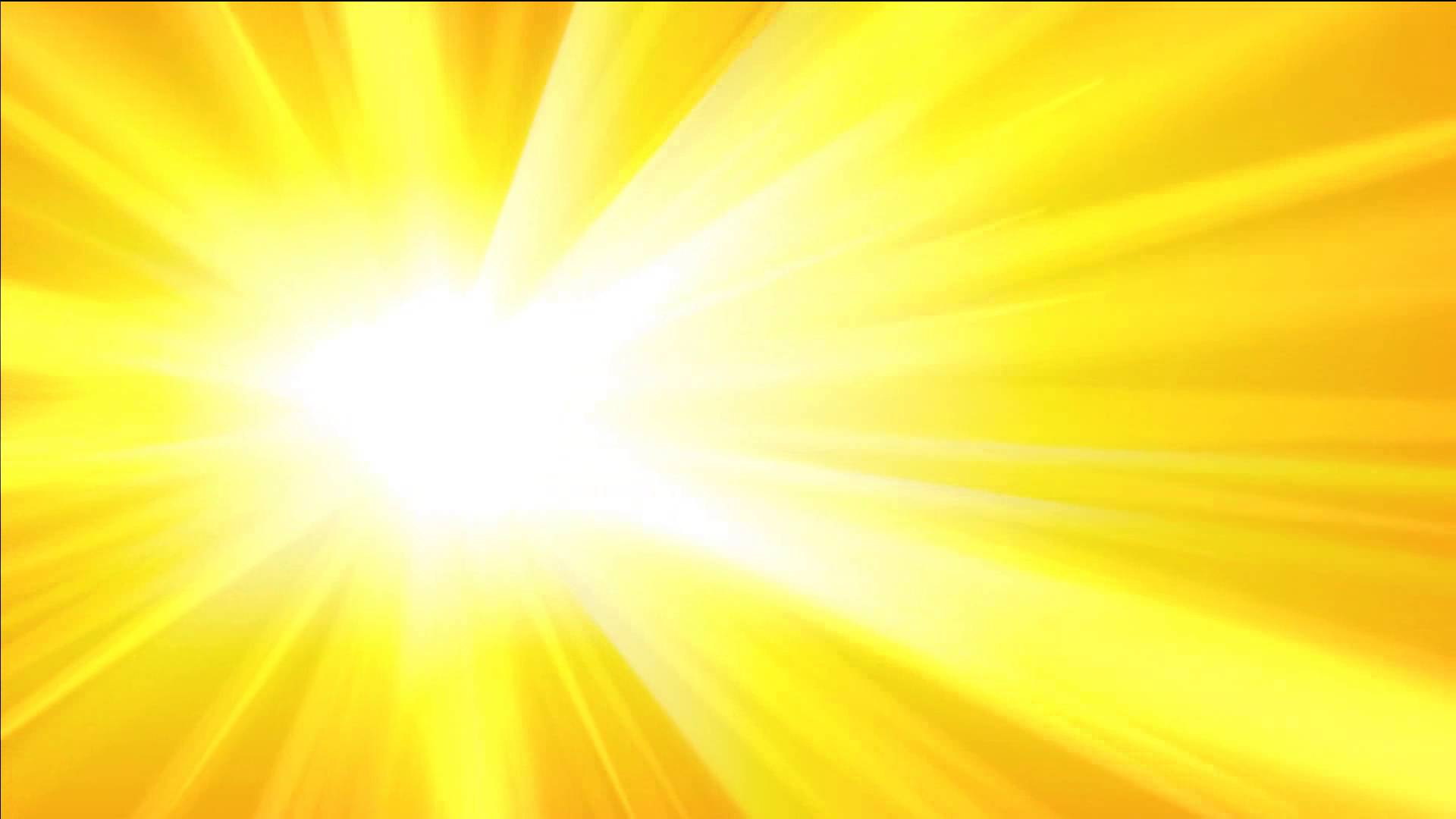 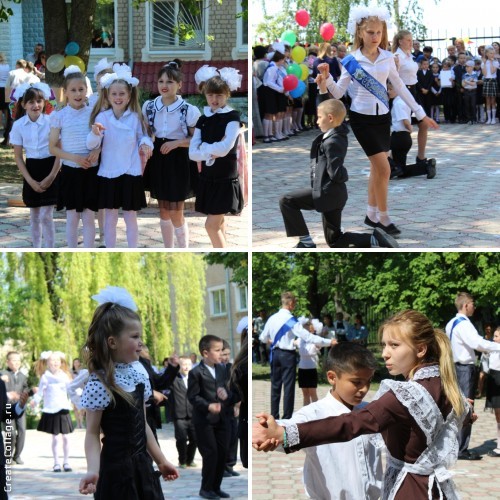 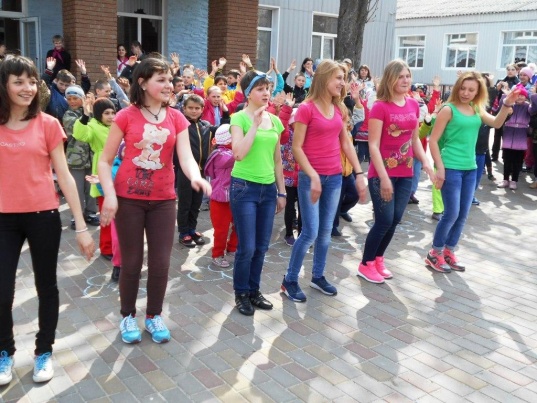 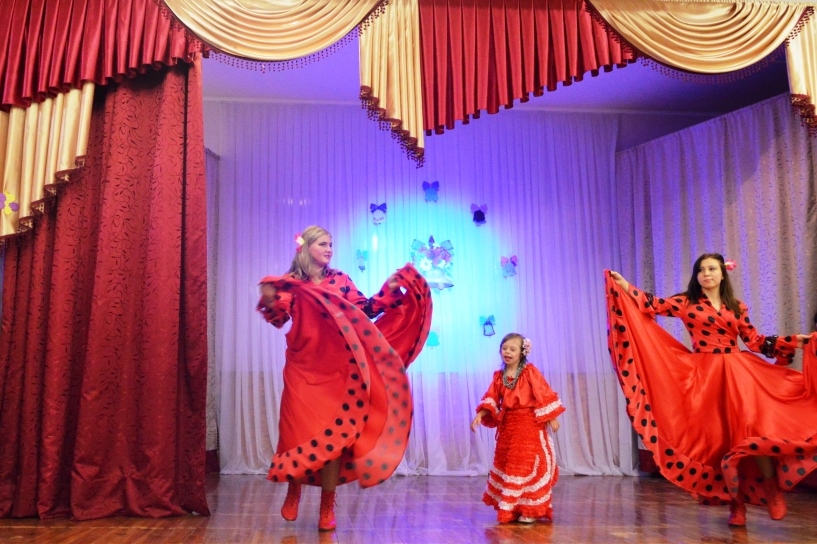 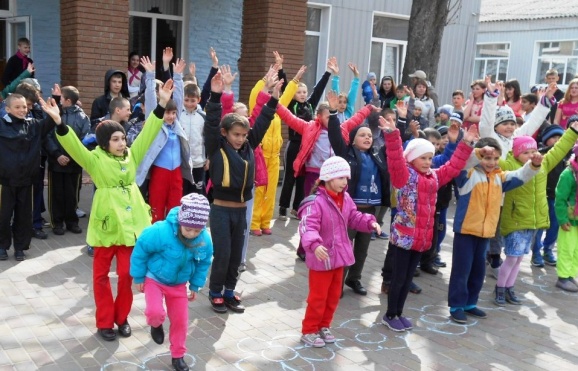 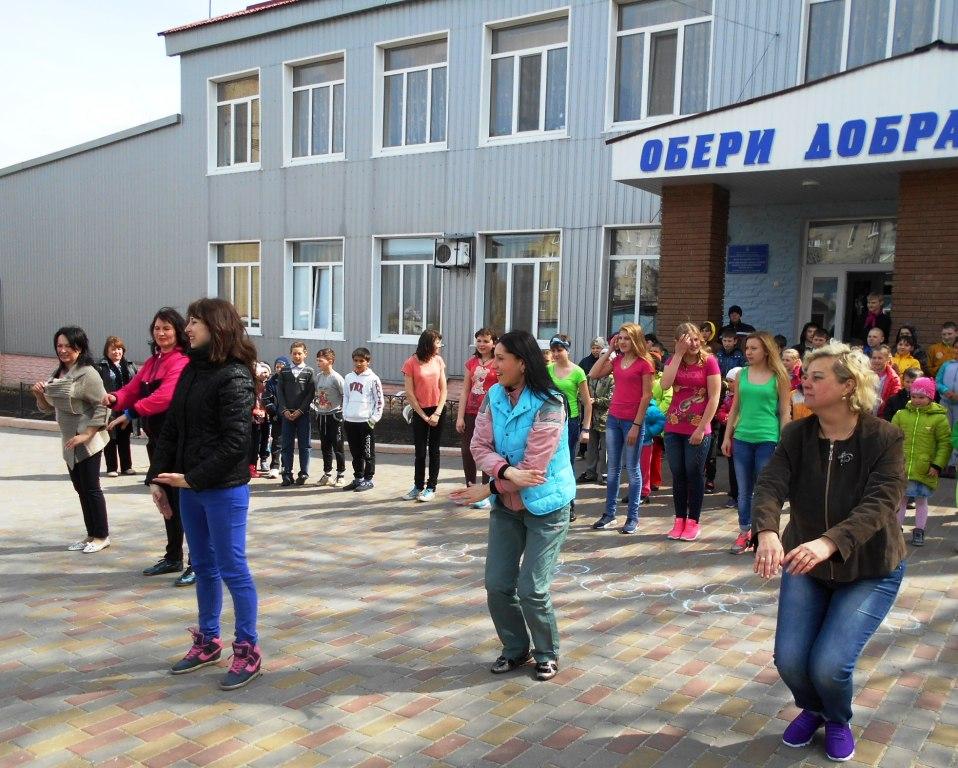 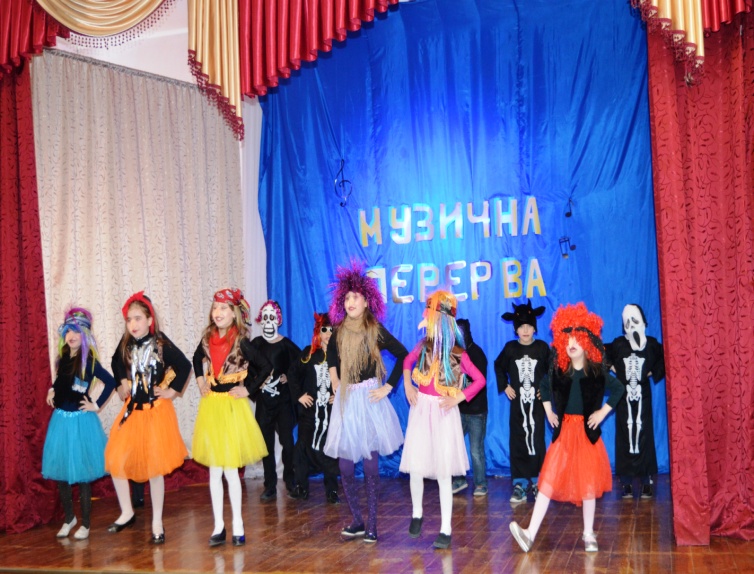 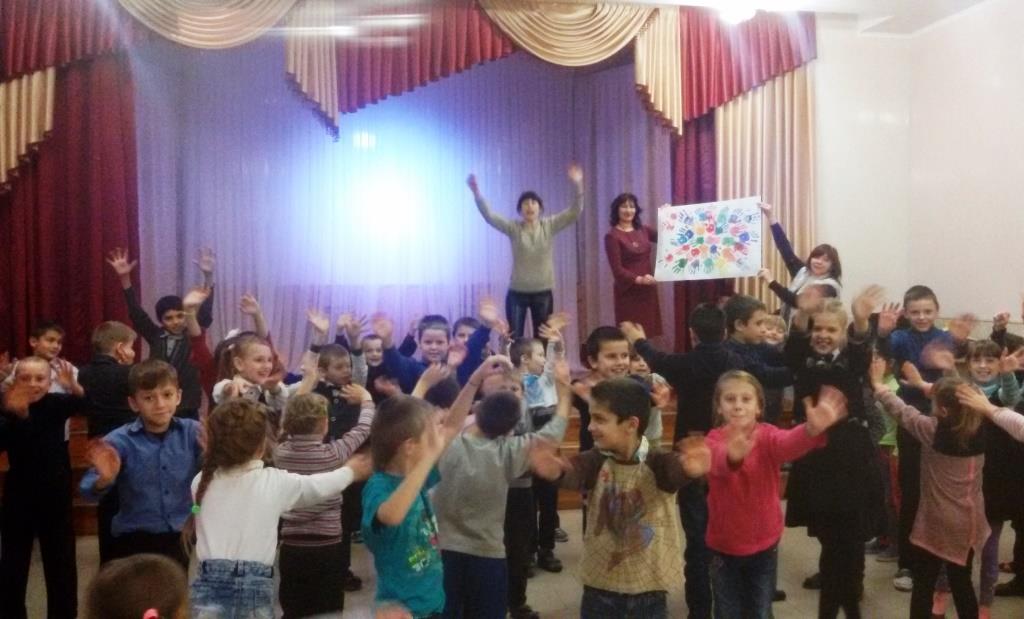 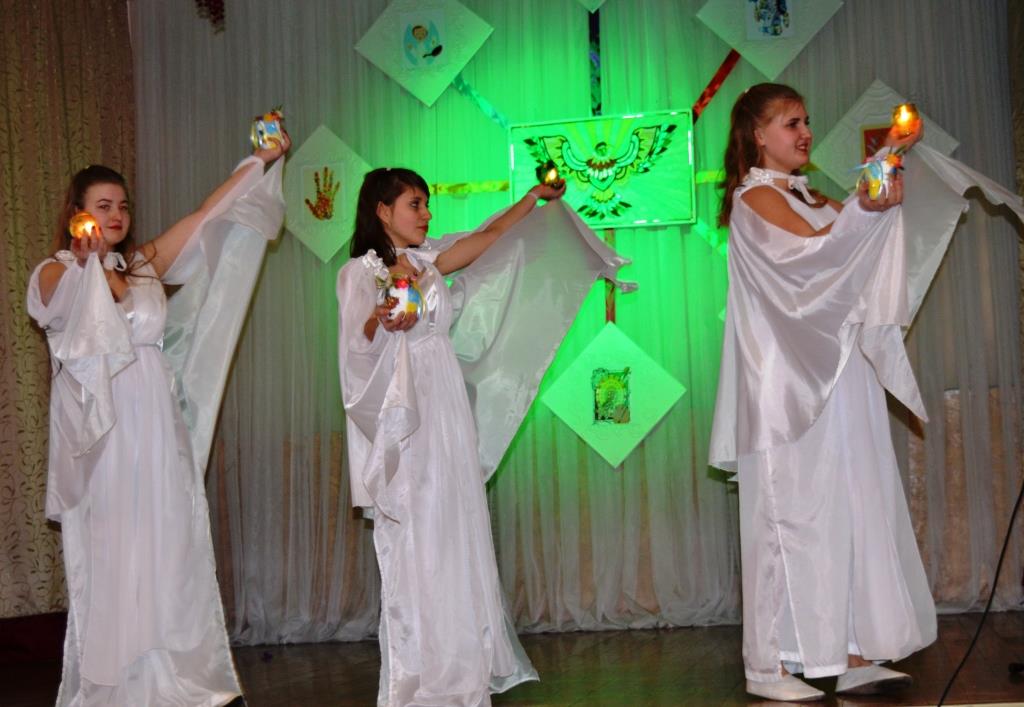 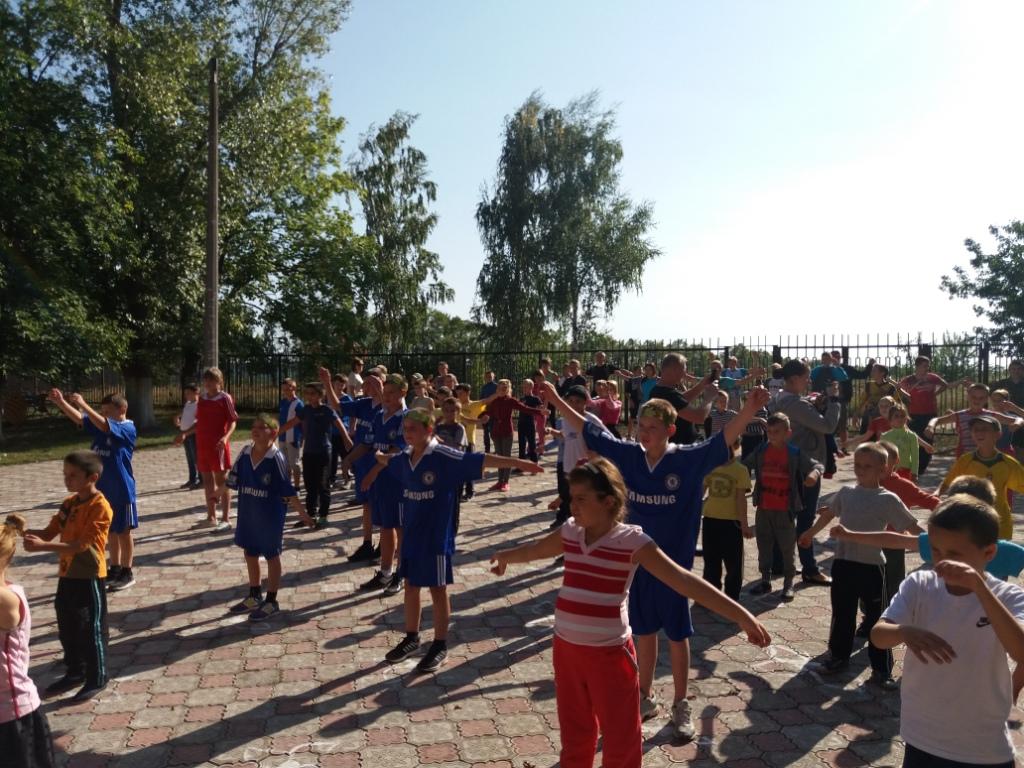 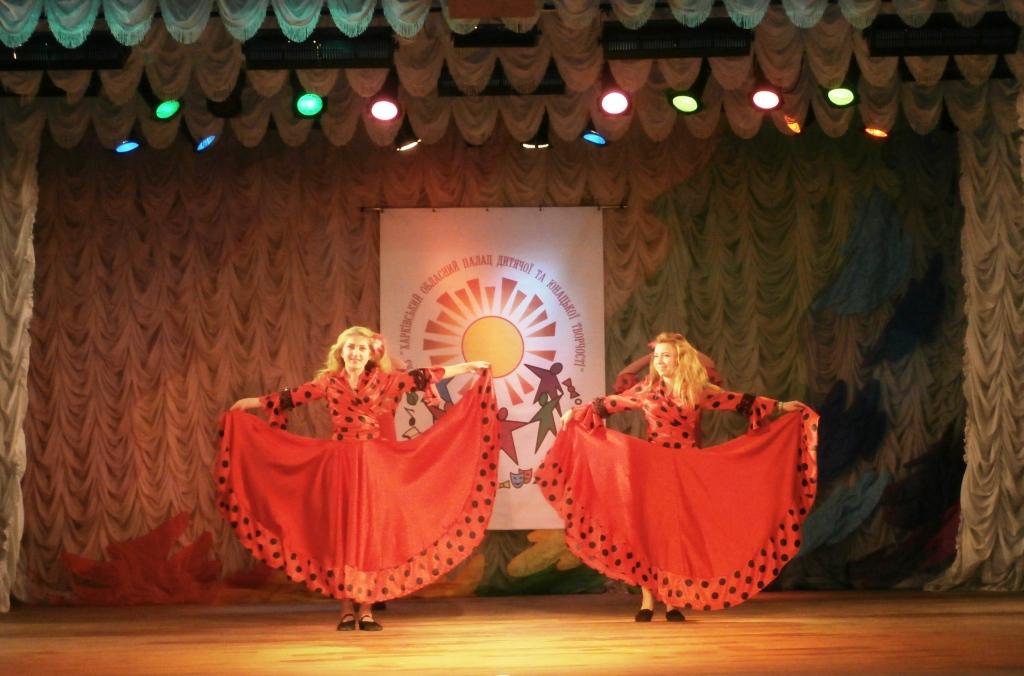 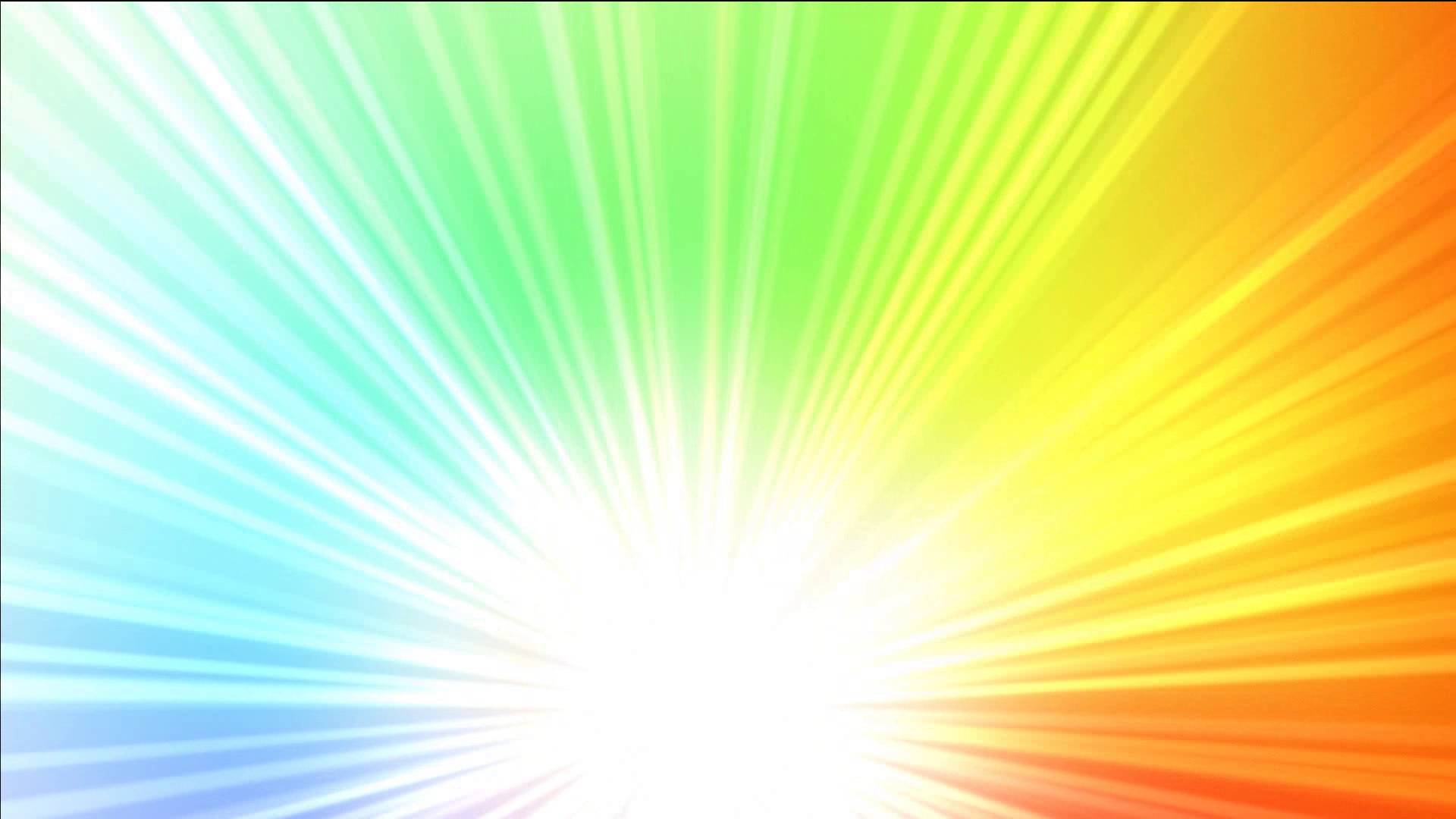 Тема з самоосвіти “Корекційні ігри з дітьми з особливими потребами”
Корекційно-розвиткове заняття «Подорож на Острів Скарбів»
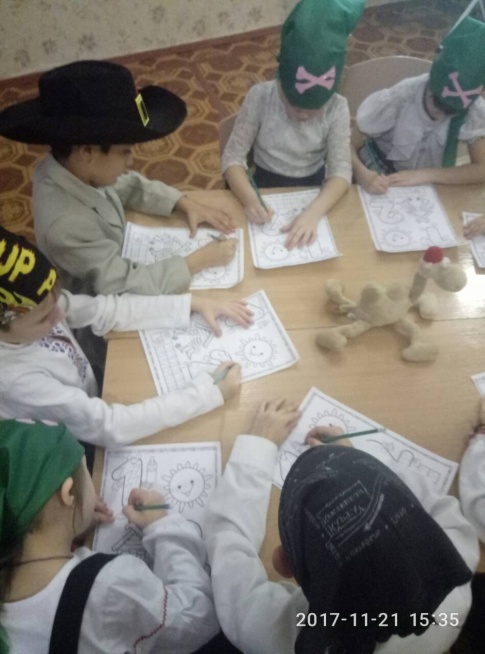 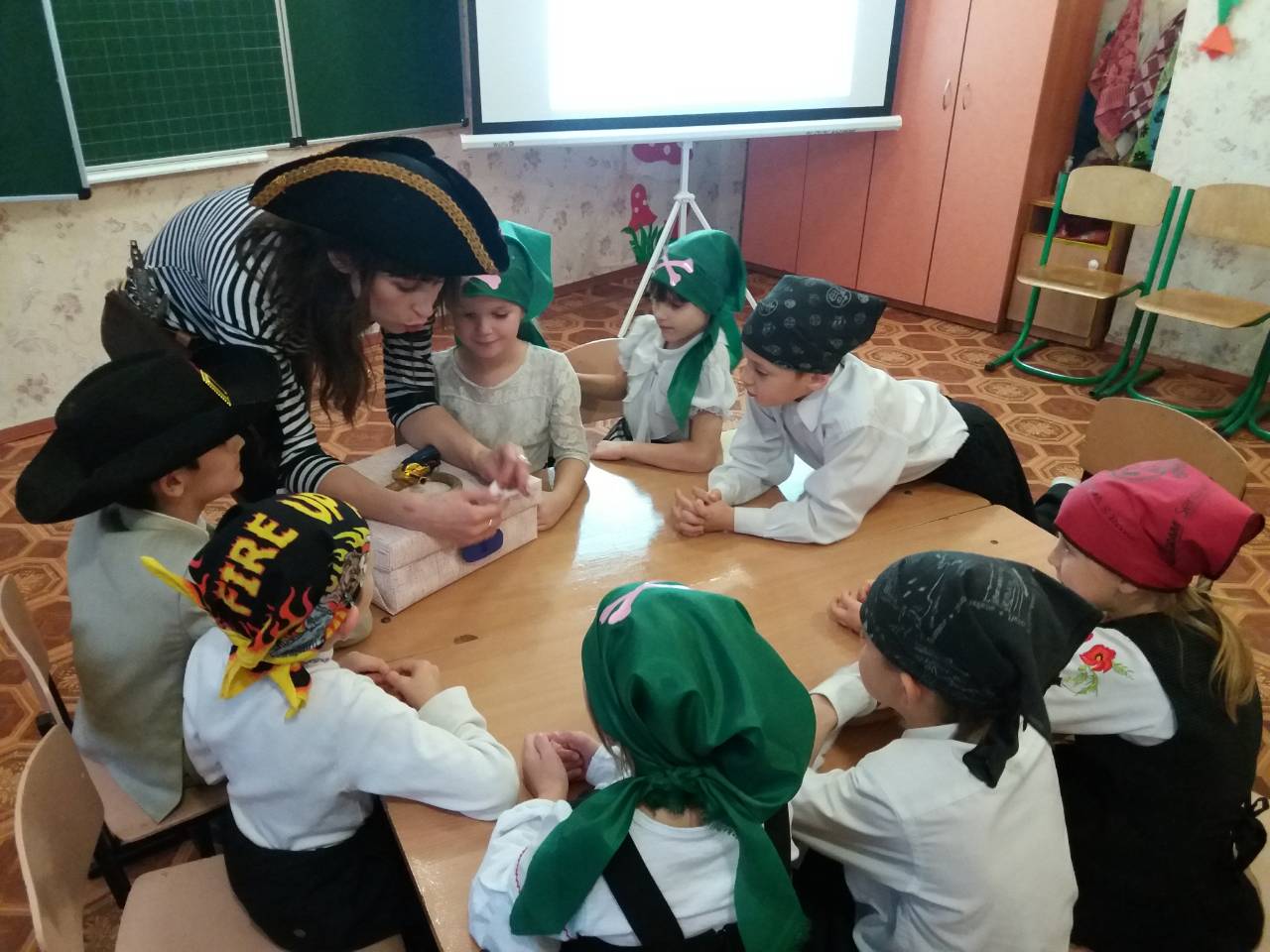 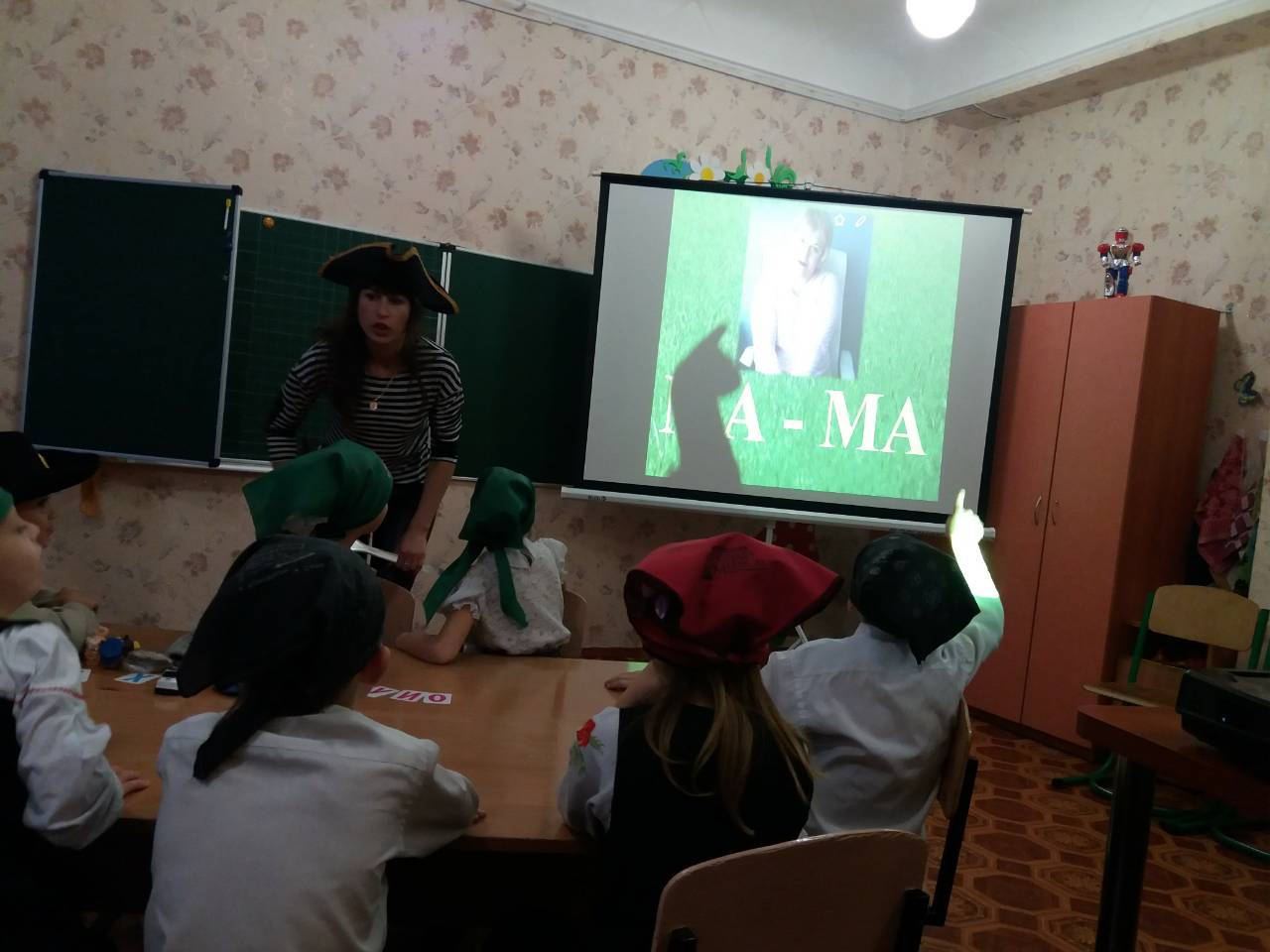 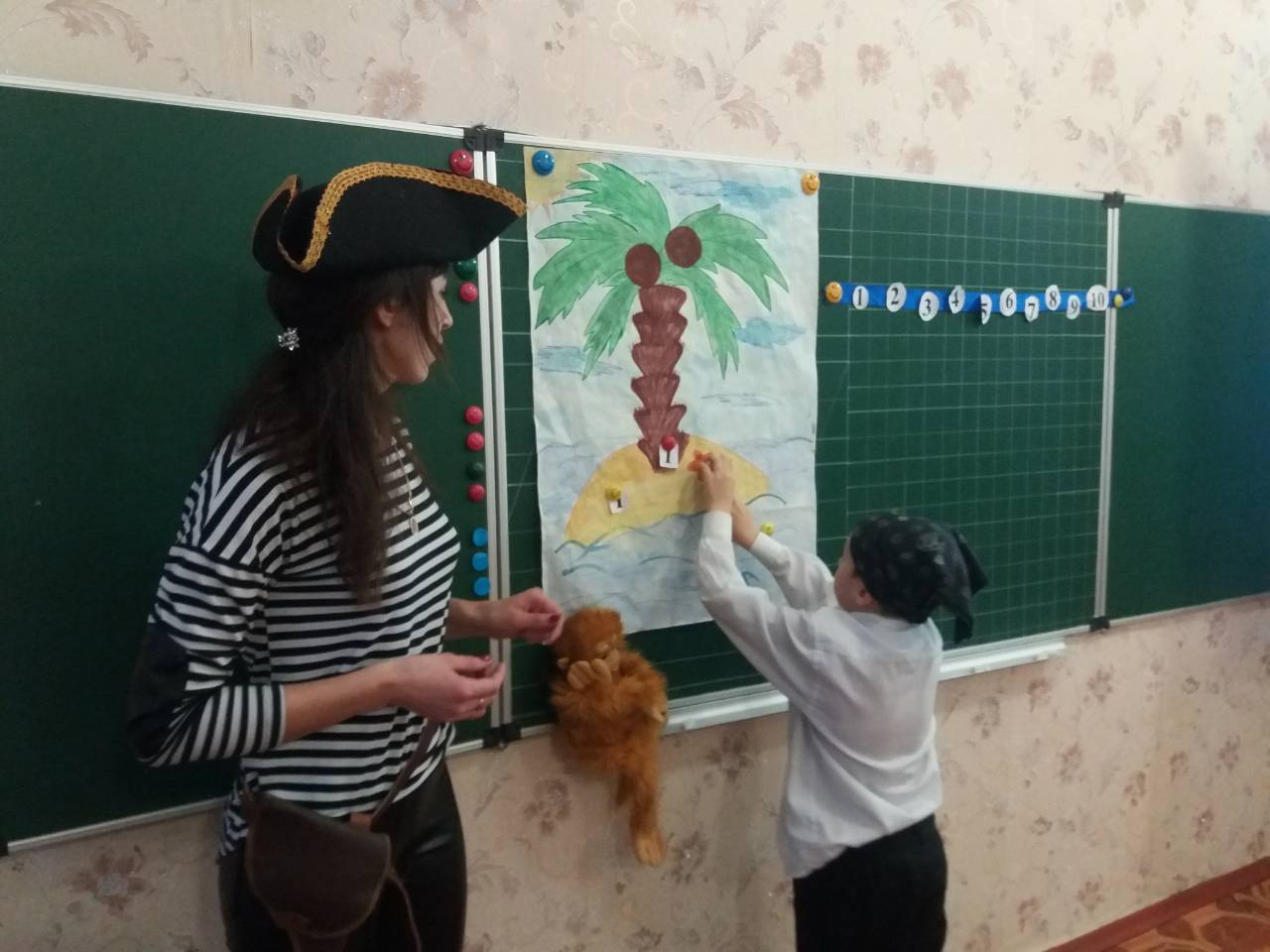 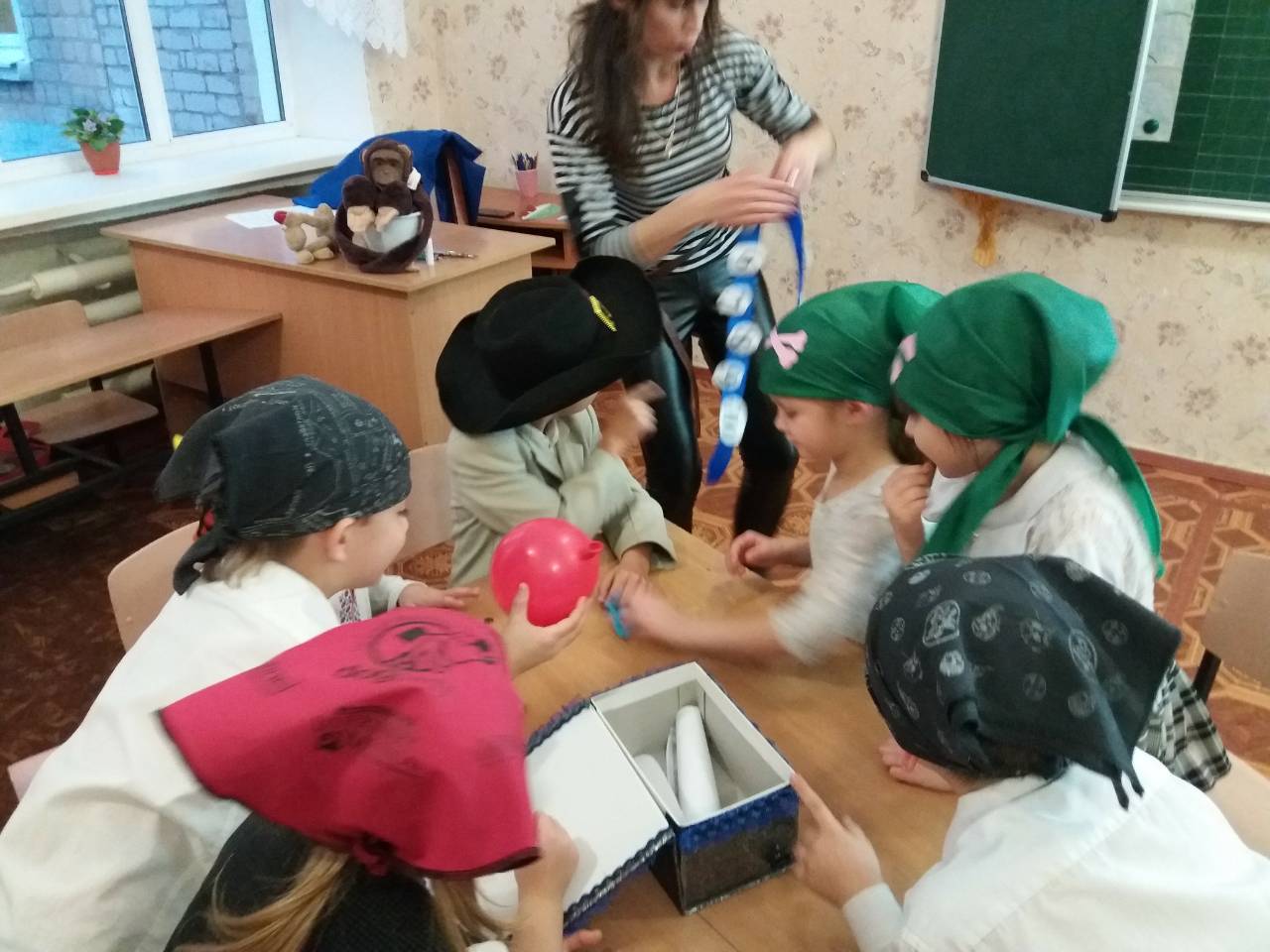 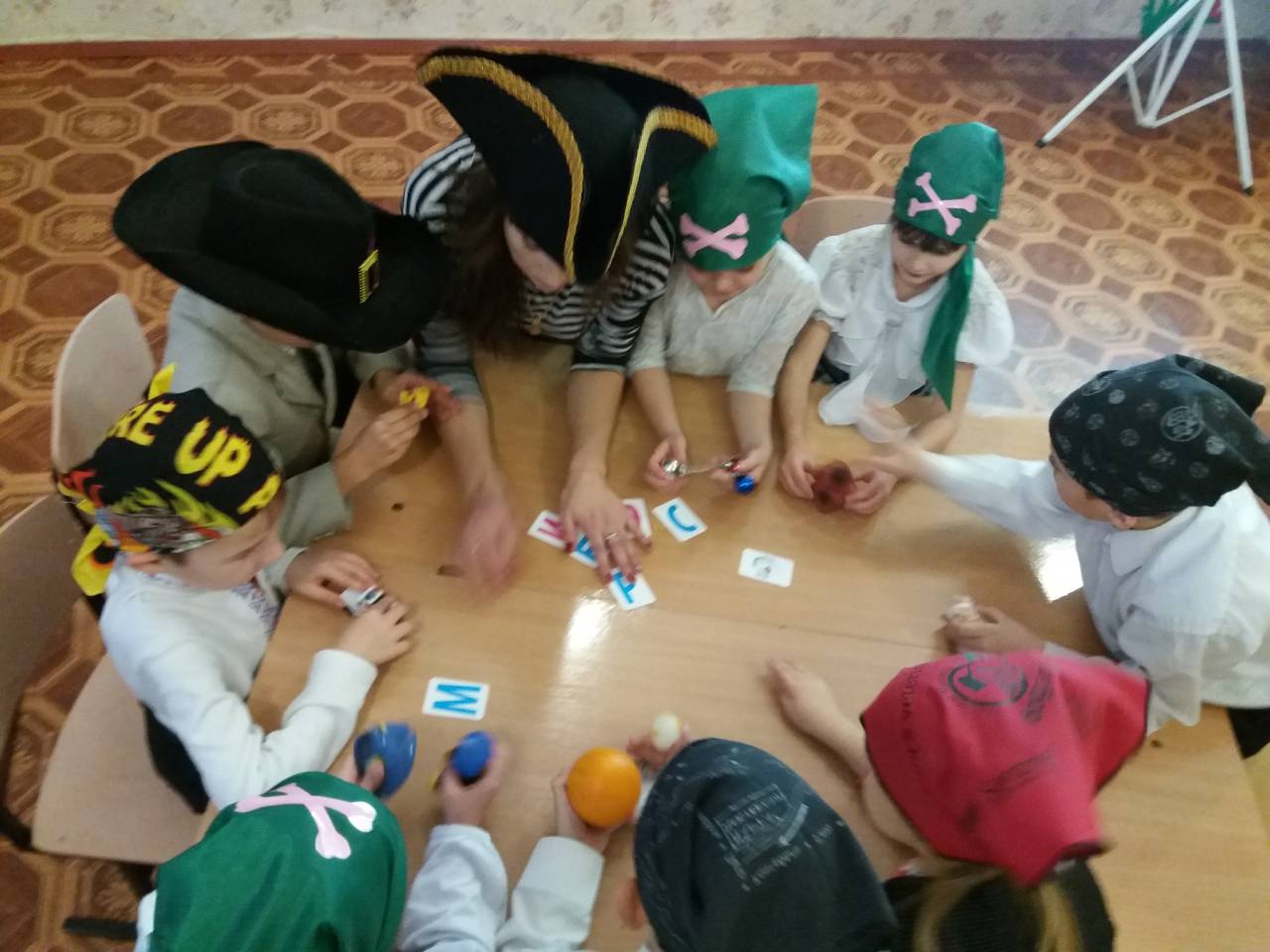 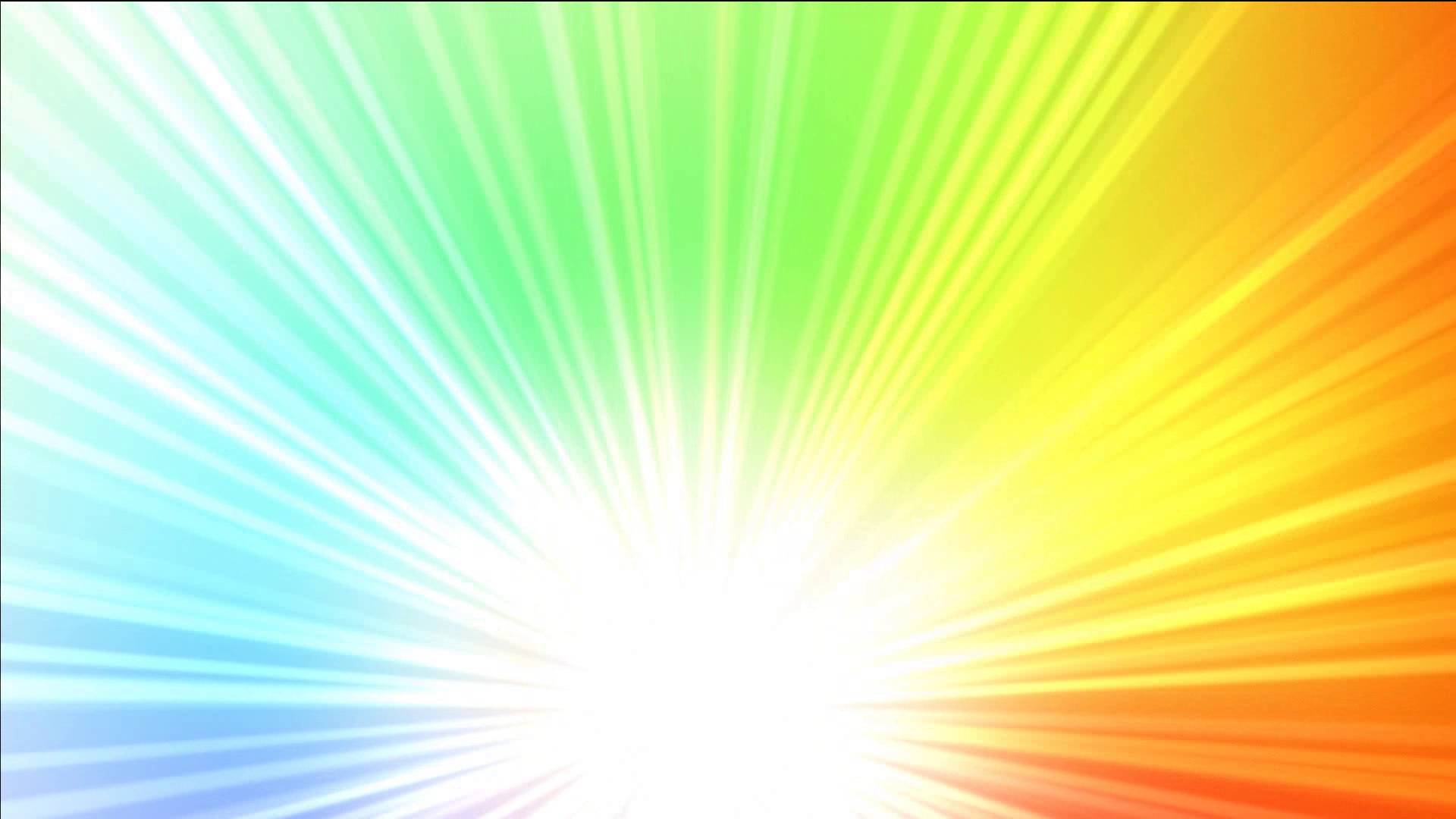 Виховна година «Виготовлення малюнків незвичайним способом»
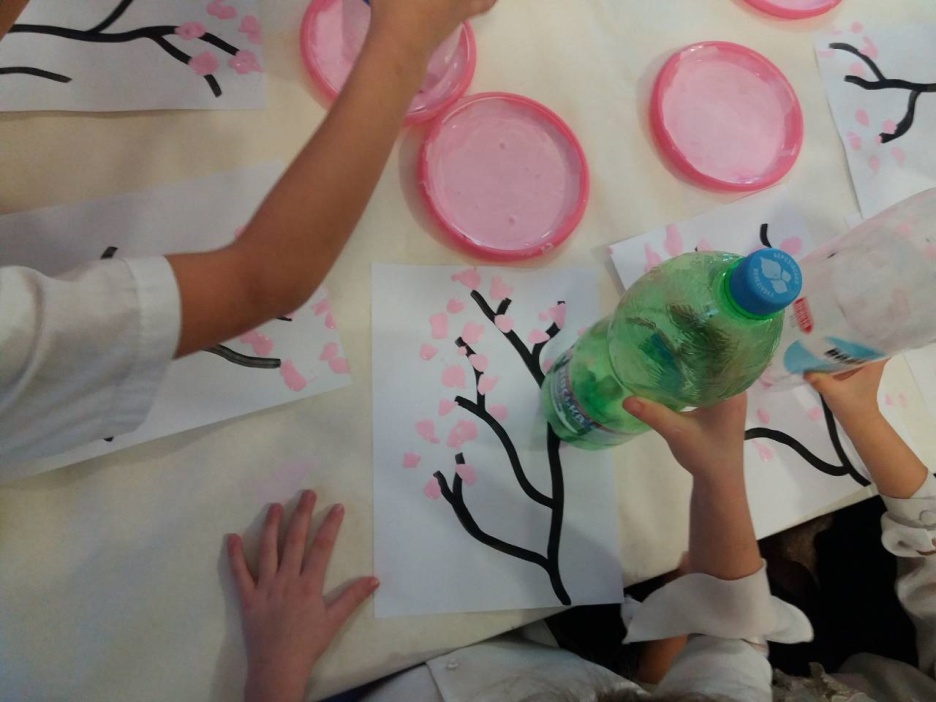 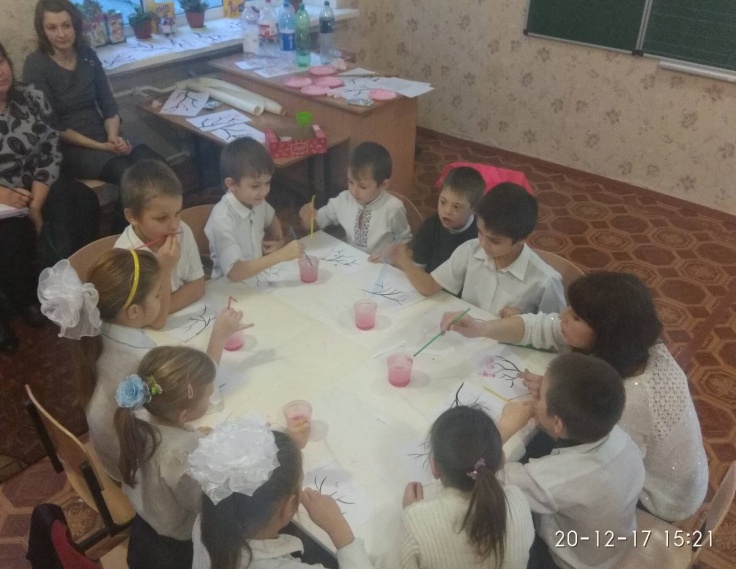 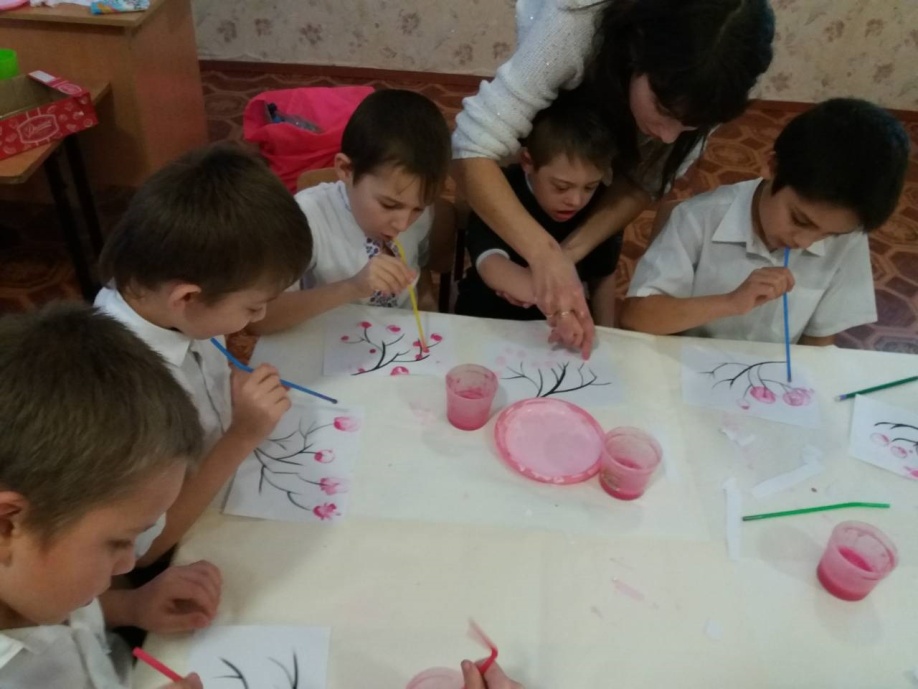 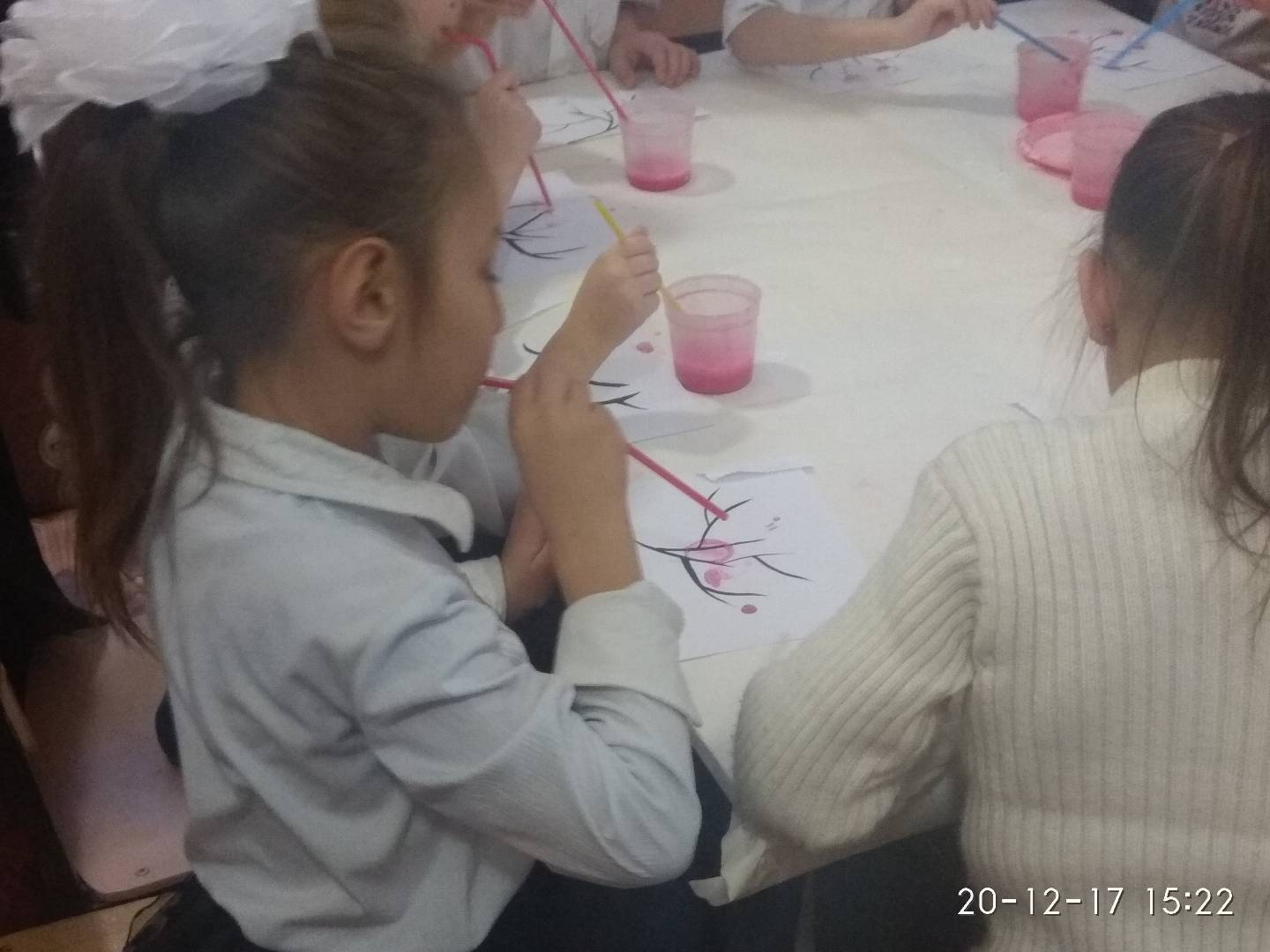 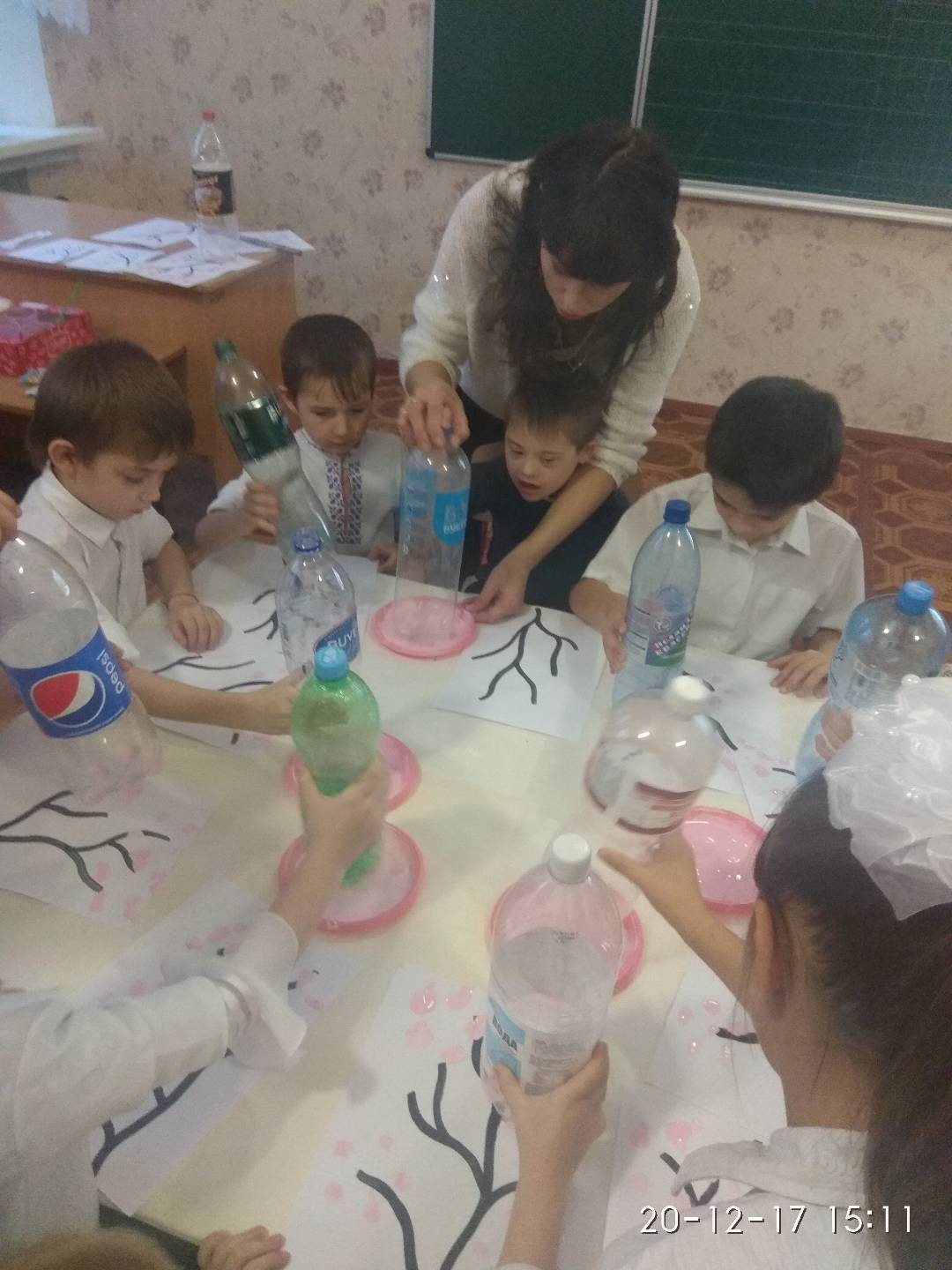 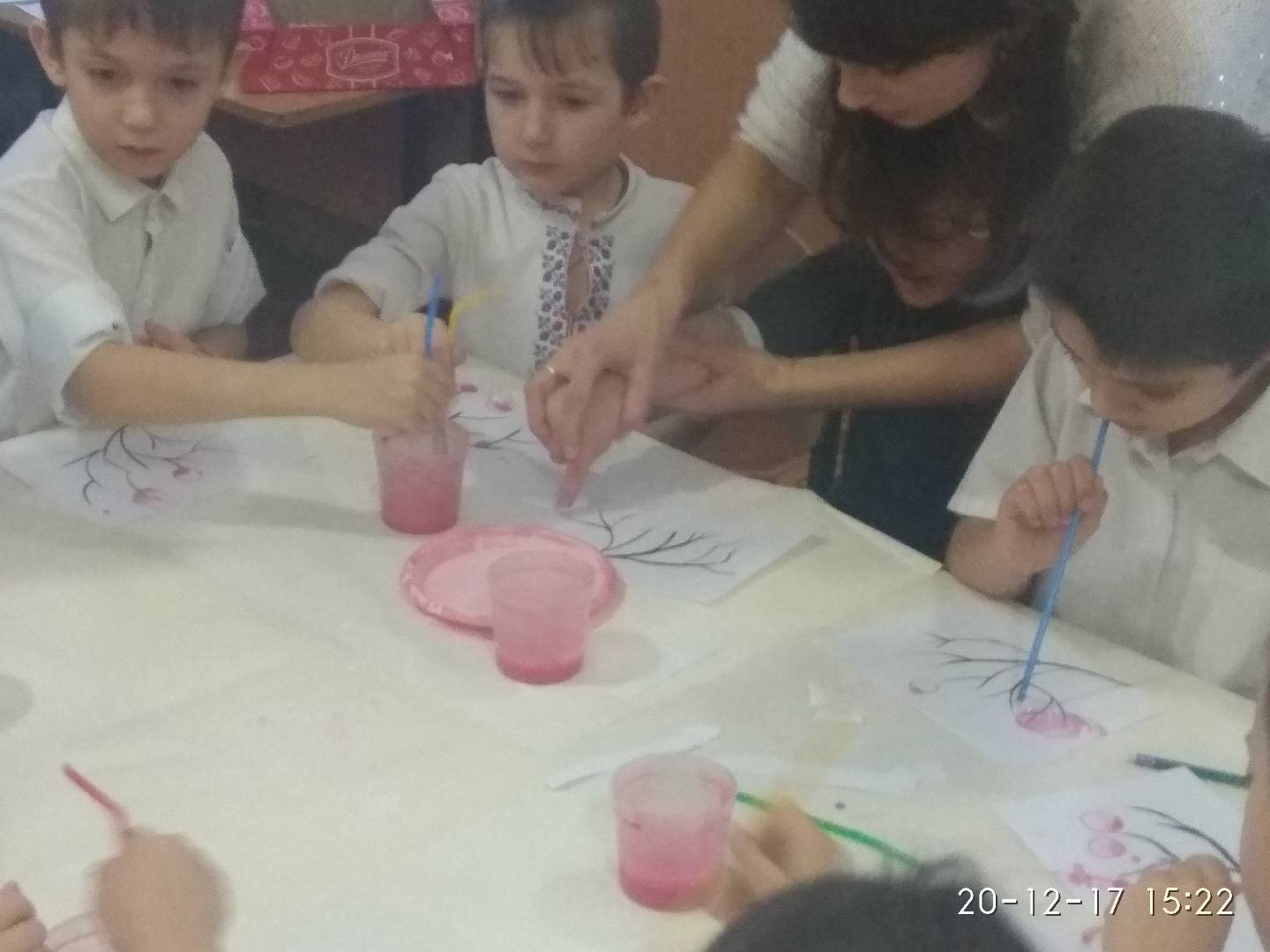 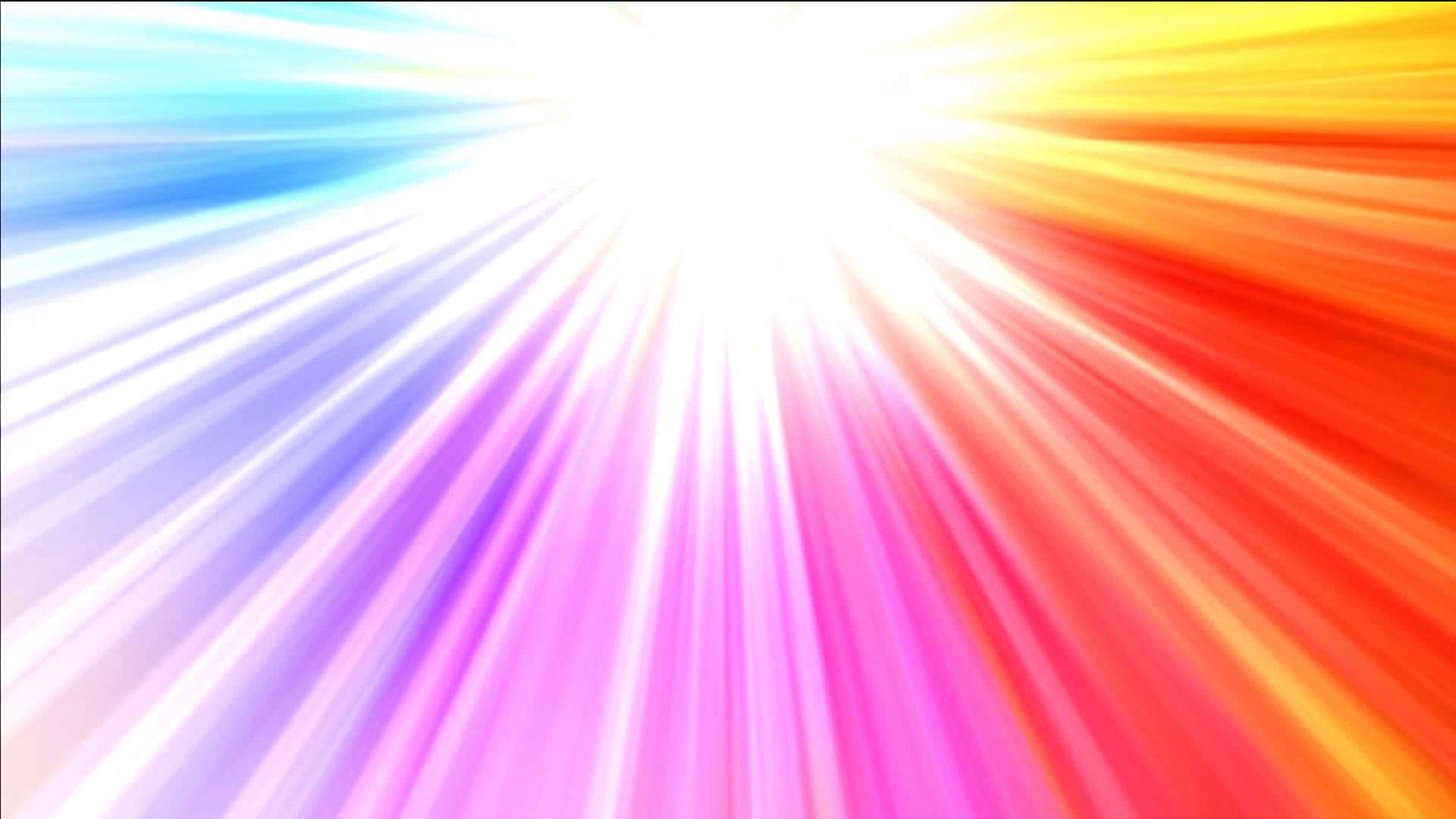 Весела Масляна
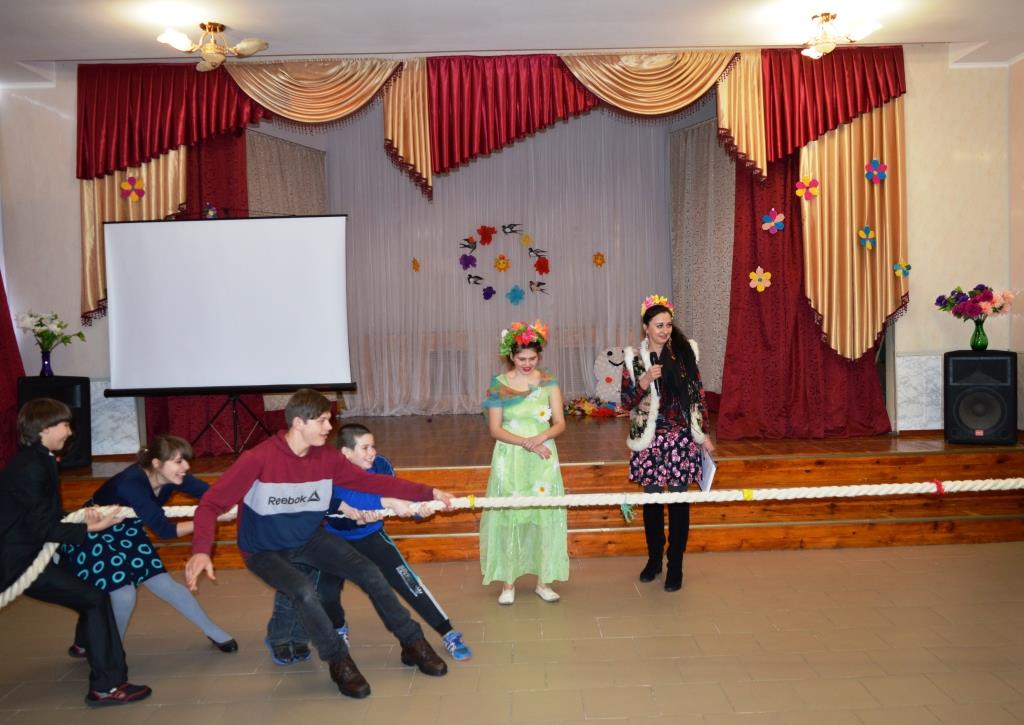 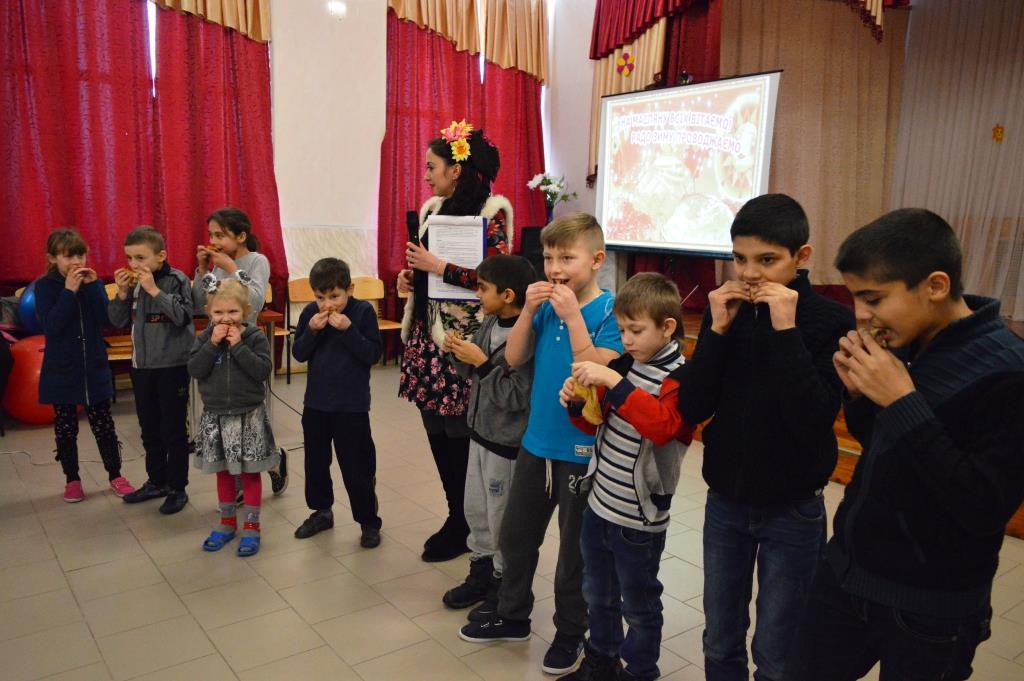 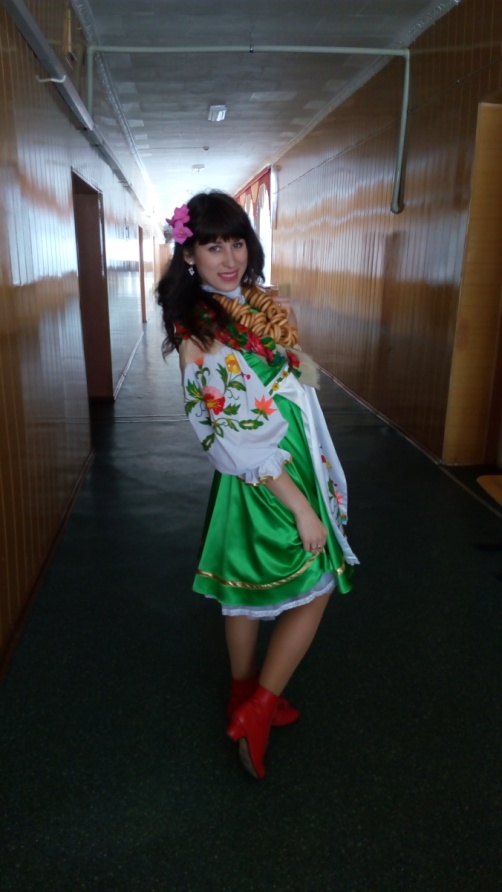 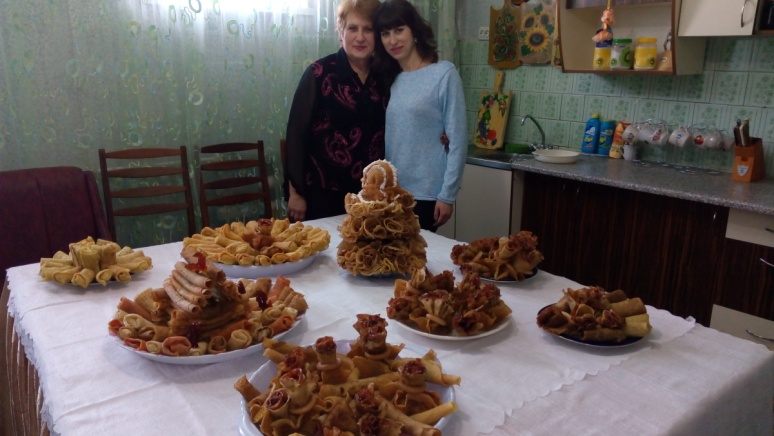 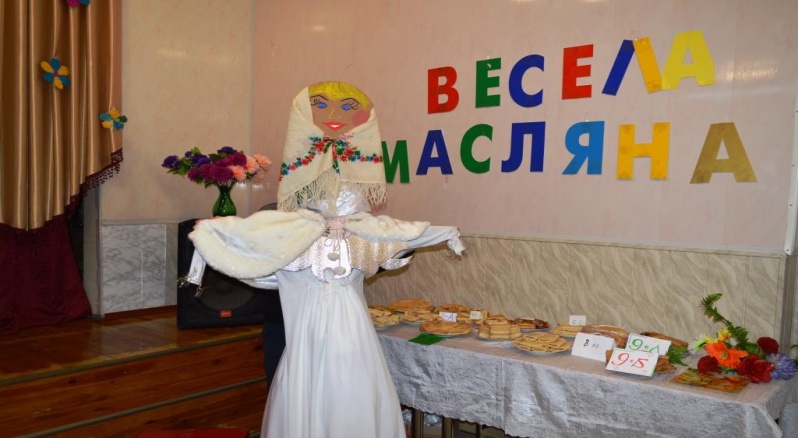 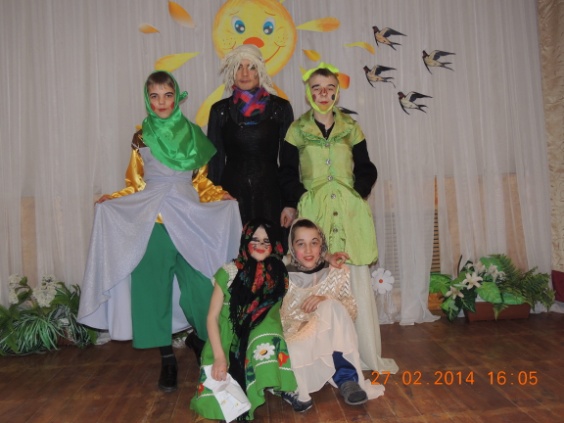 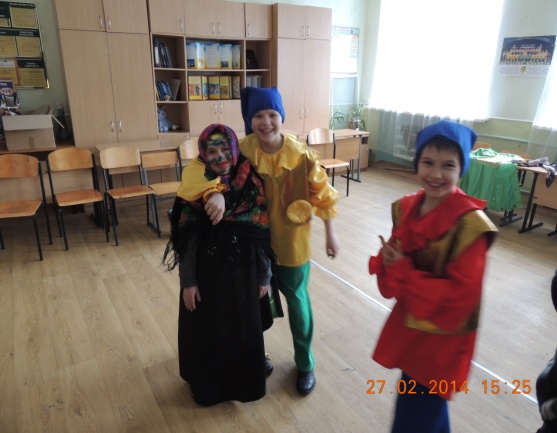 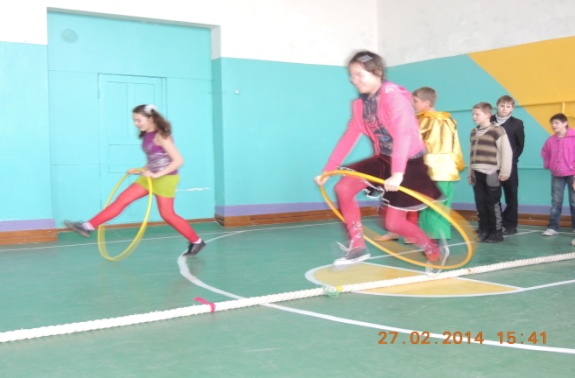 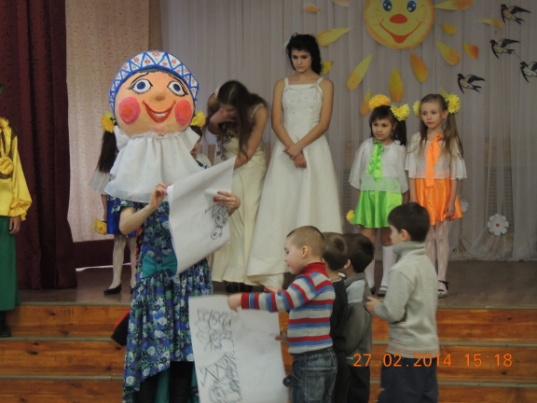 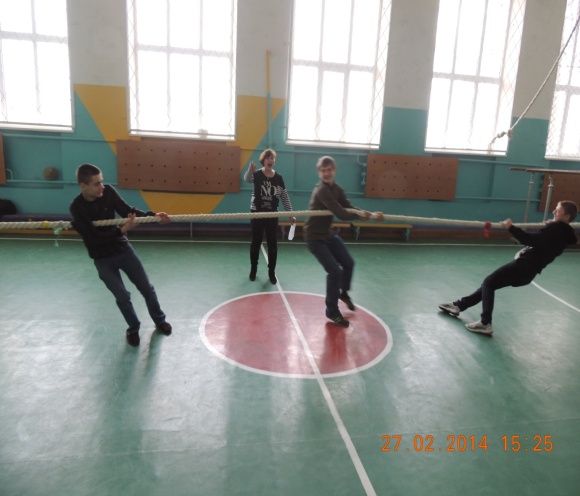 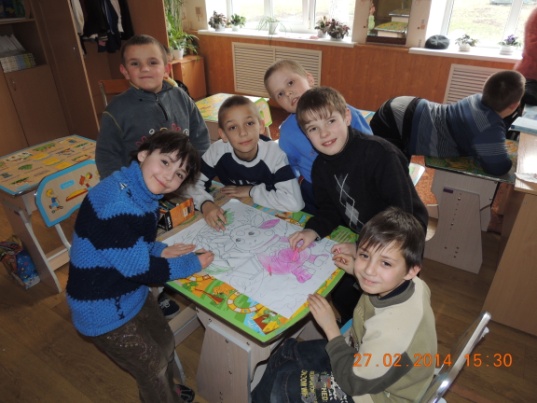 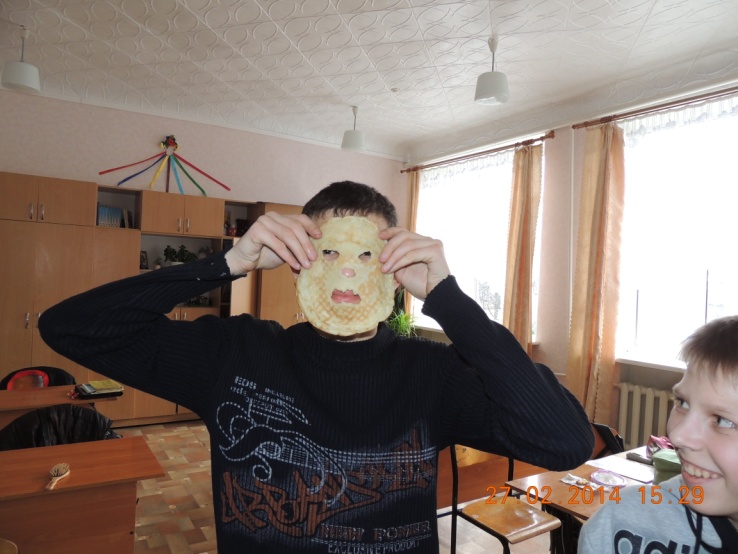 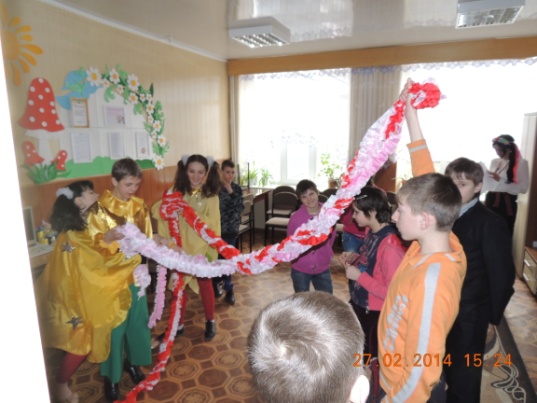 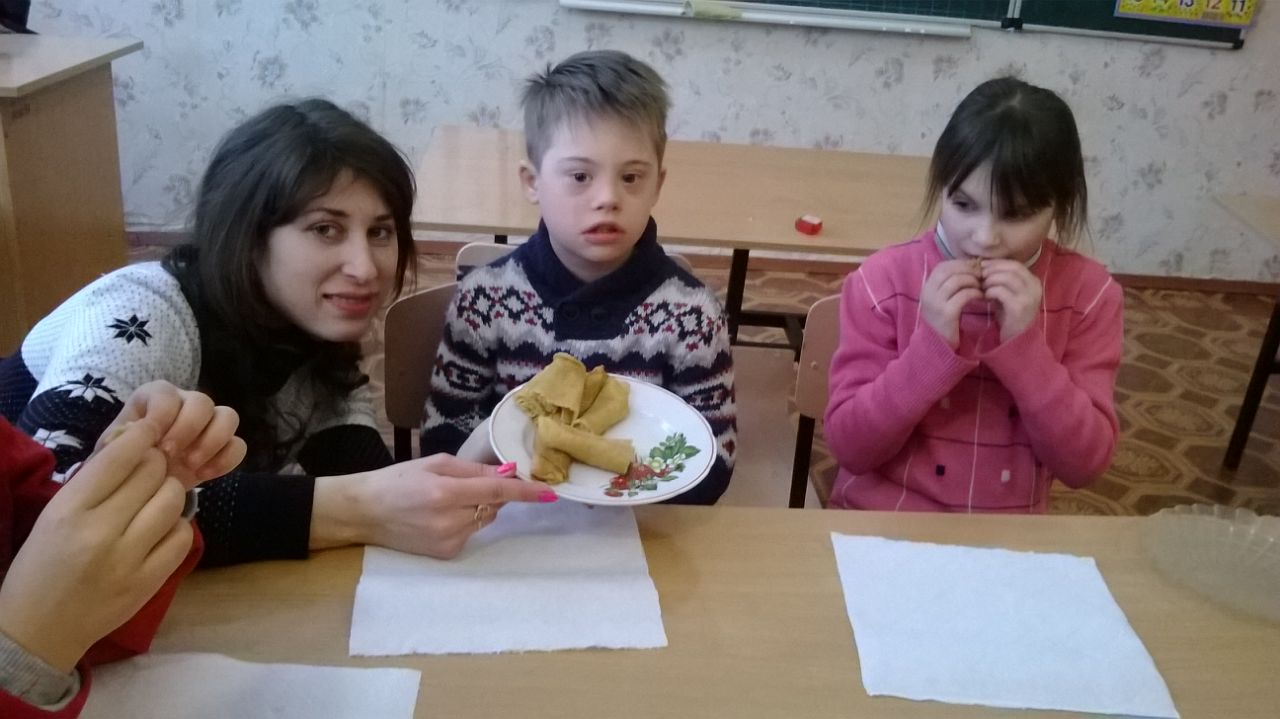 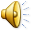 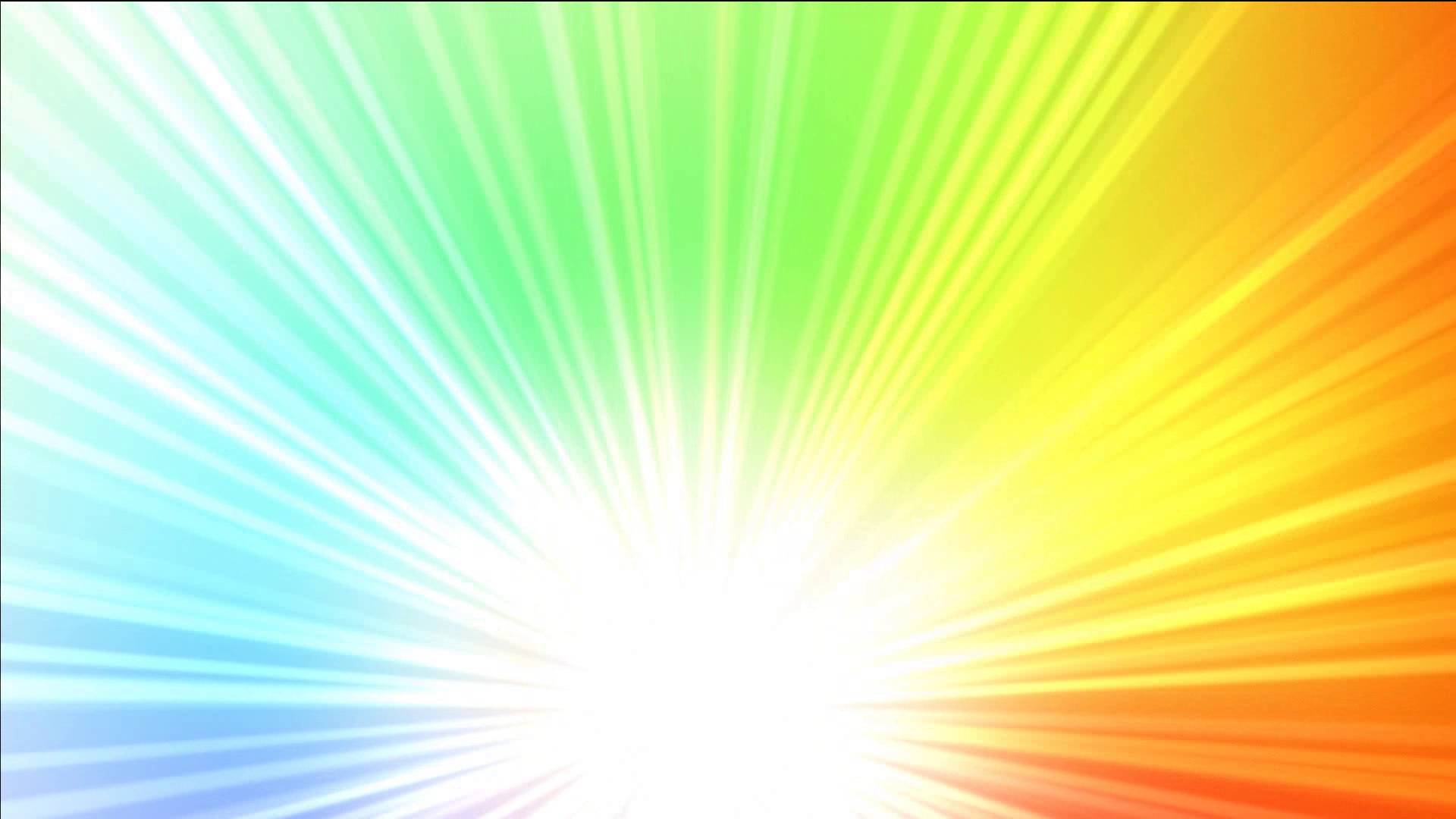 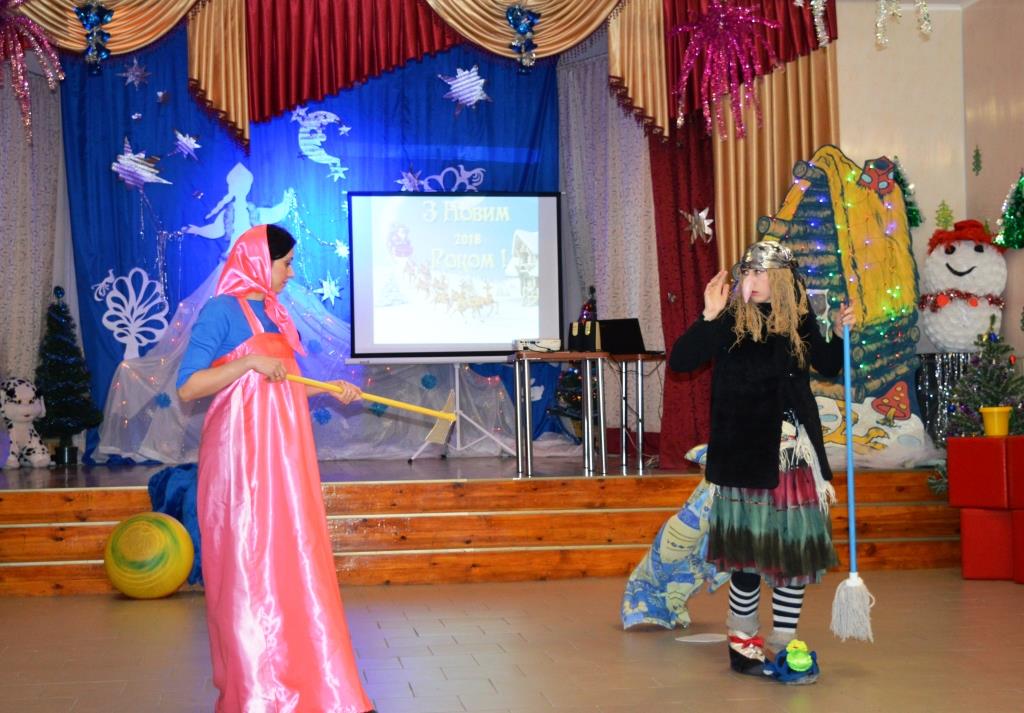 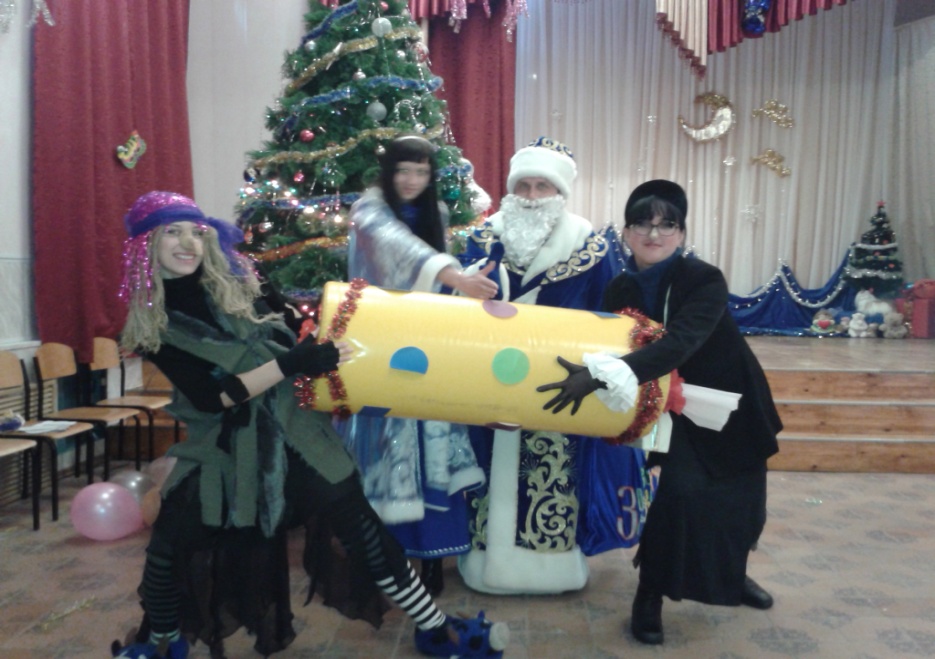 Новорічні свята
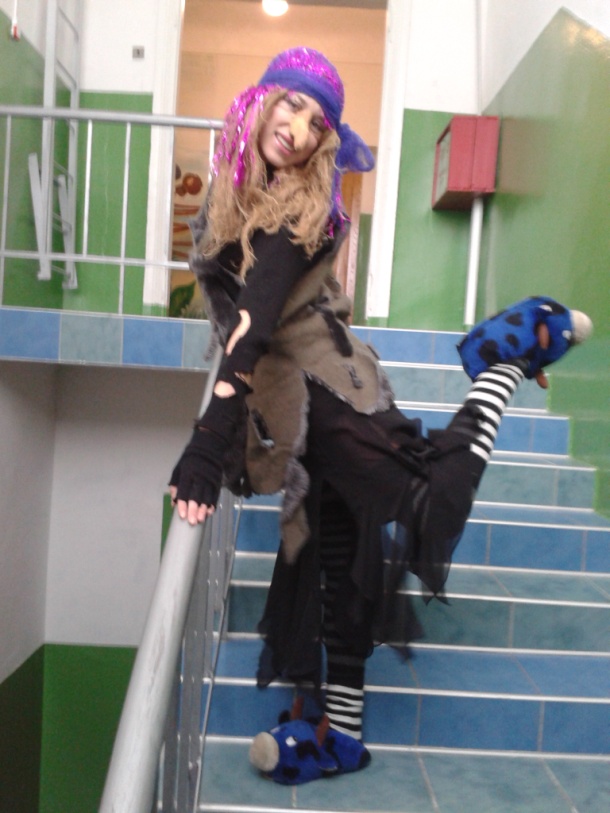 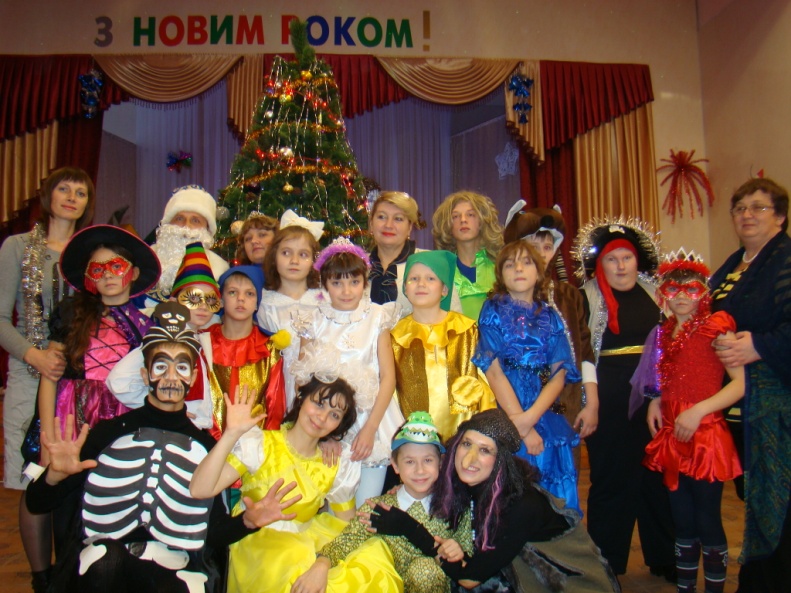 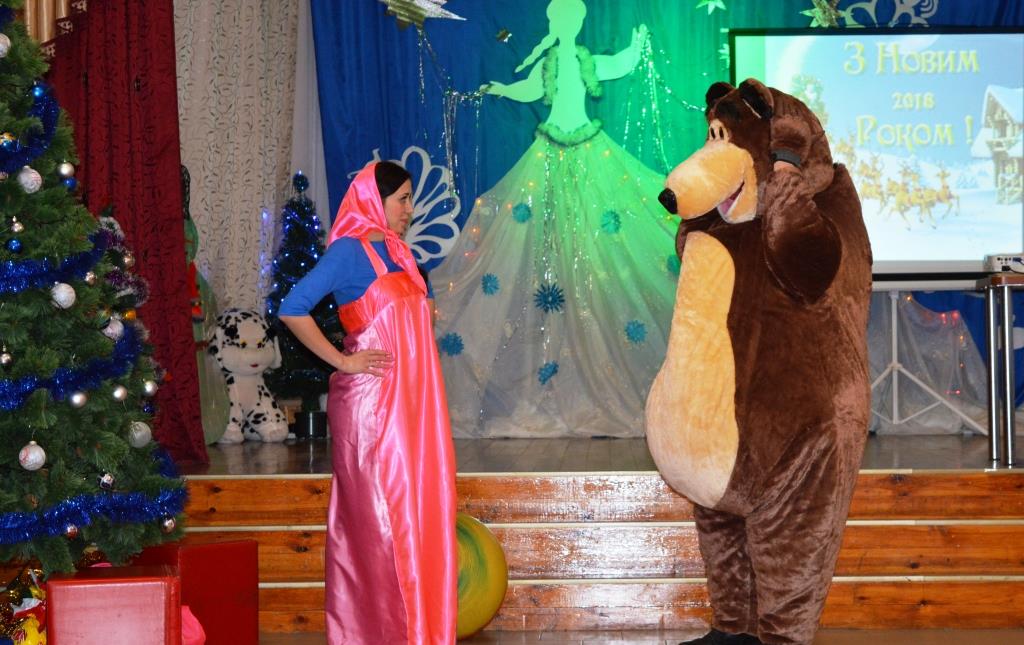 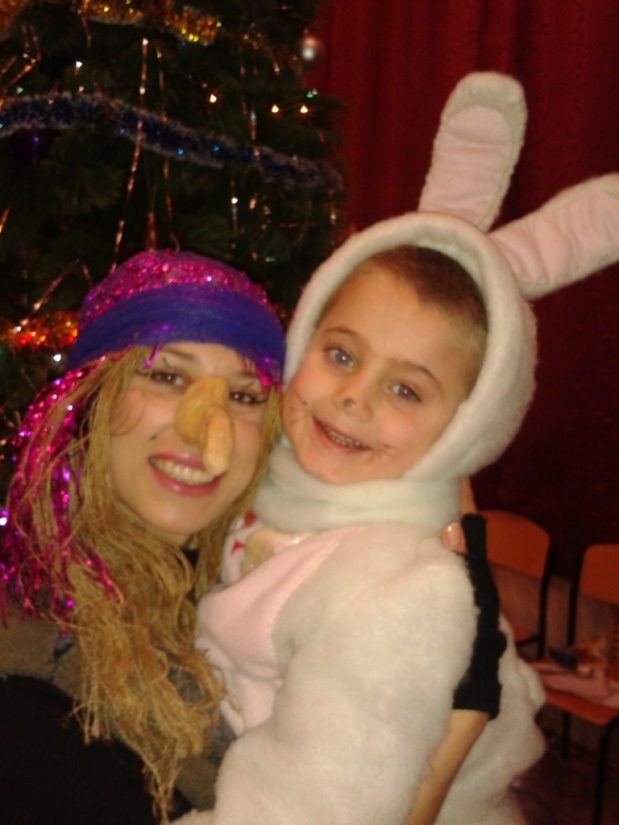 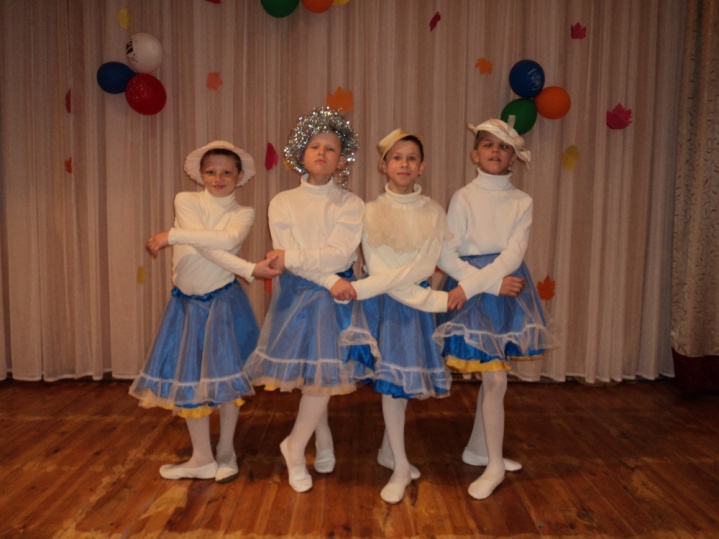 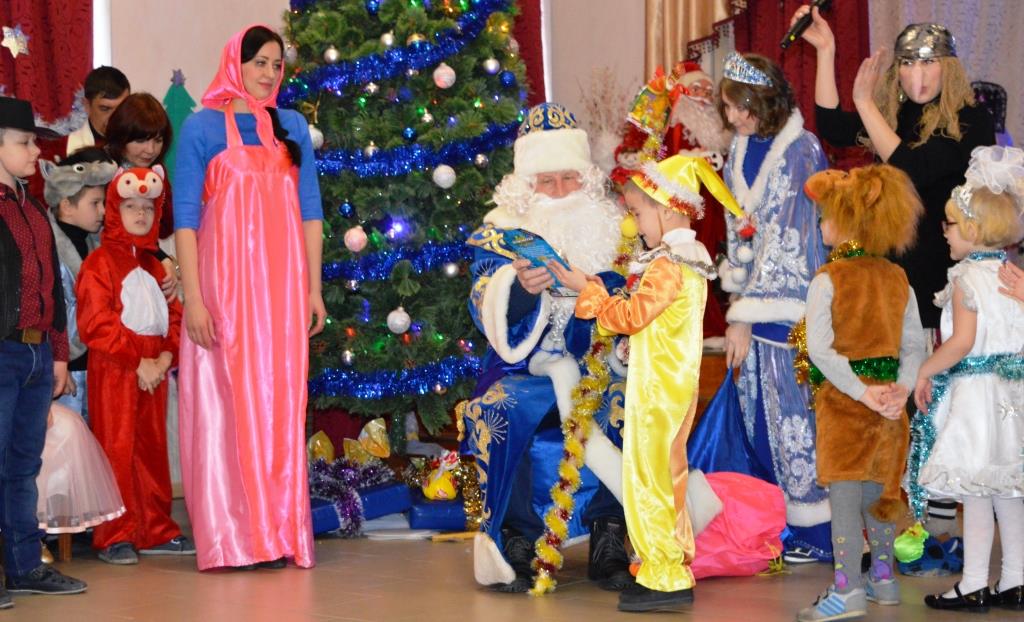 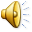 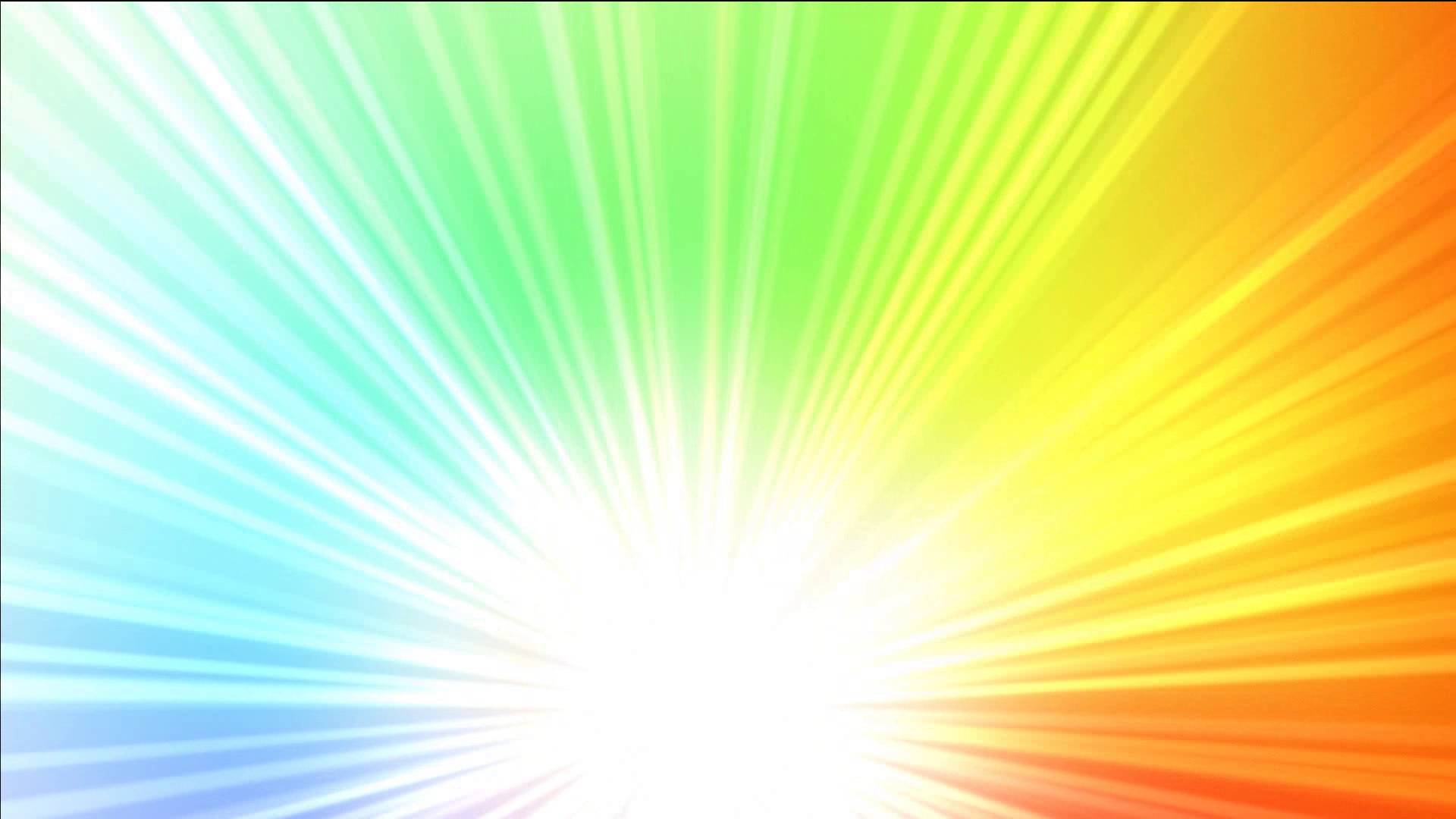 Діти повинні жити у світі краси, гри, казки, музики, малюнка, фантазії, творчості
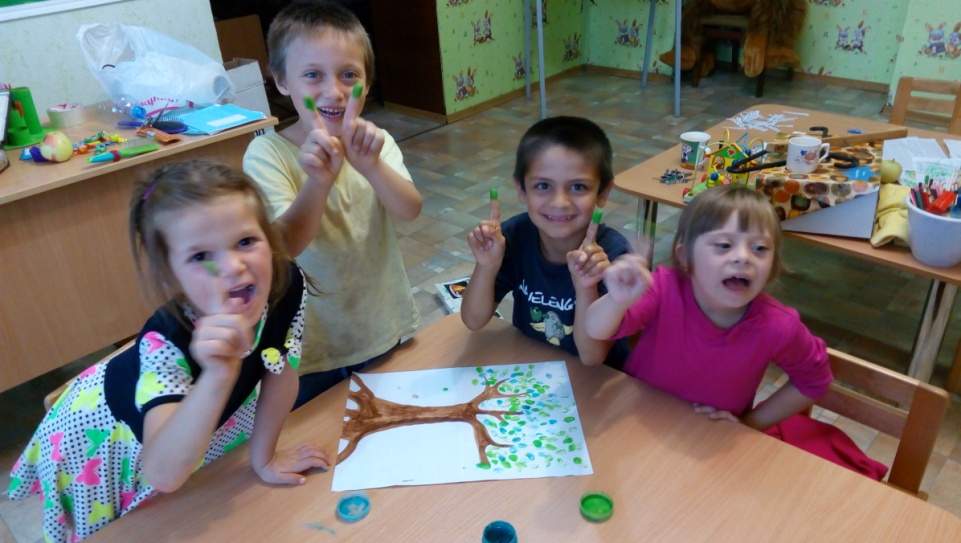 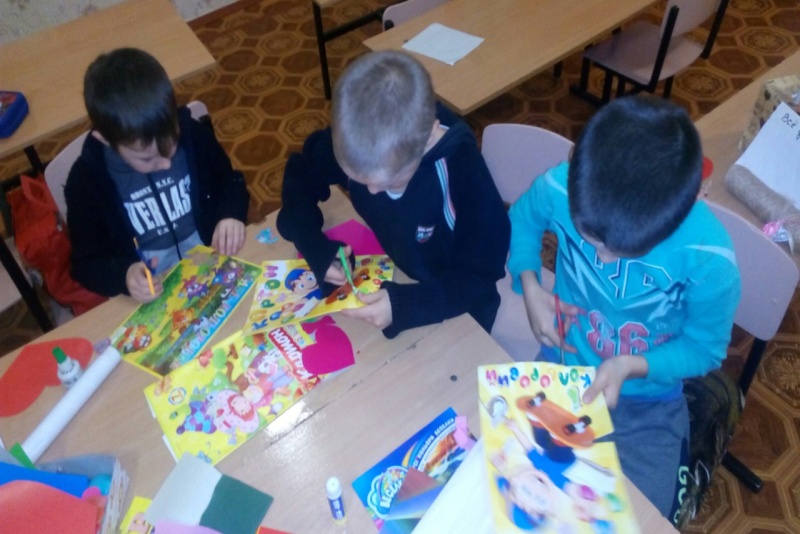 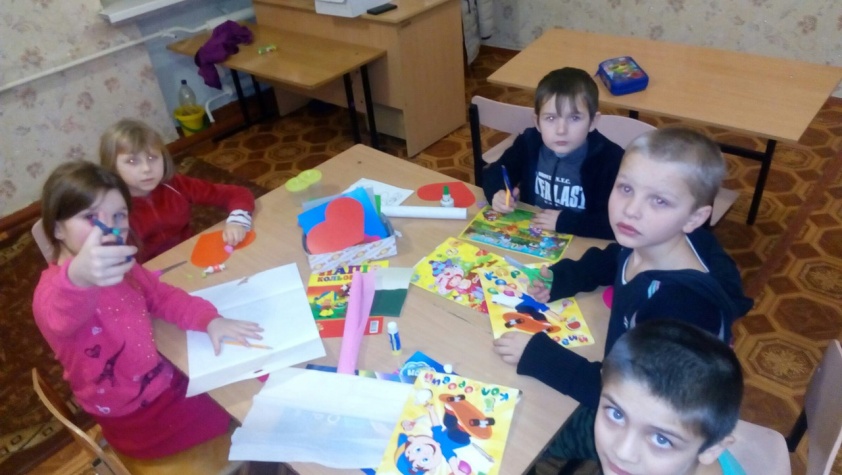 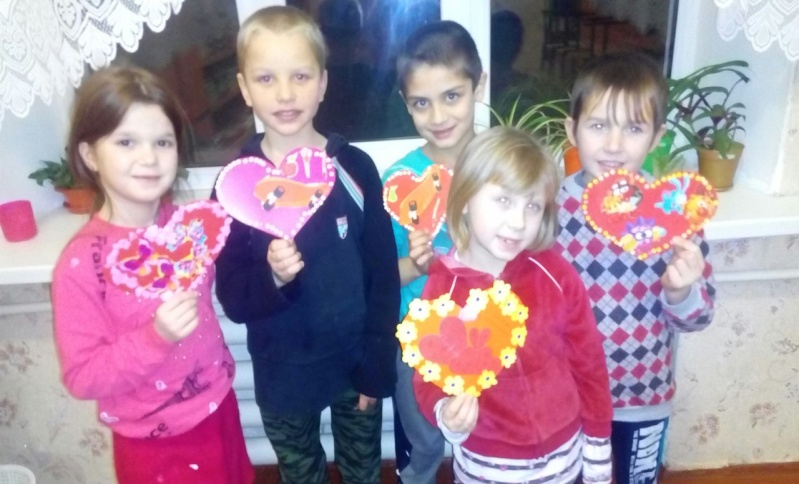 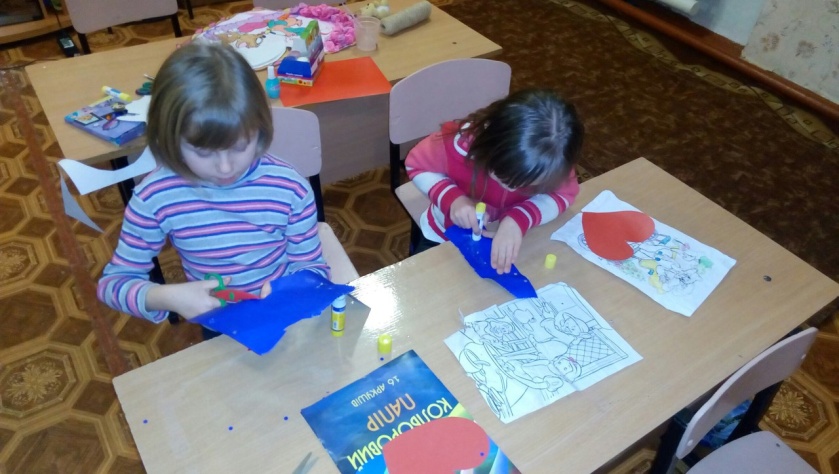 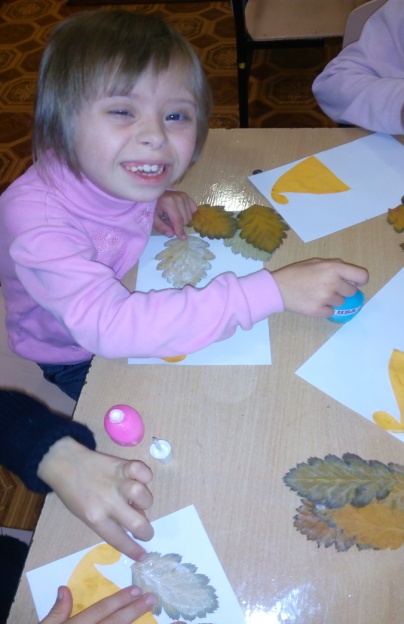 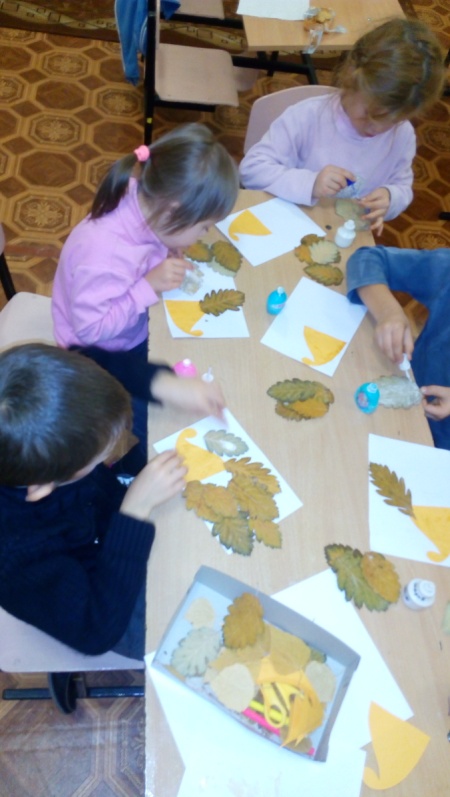 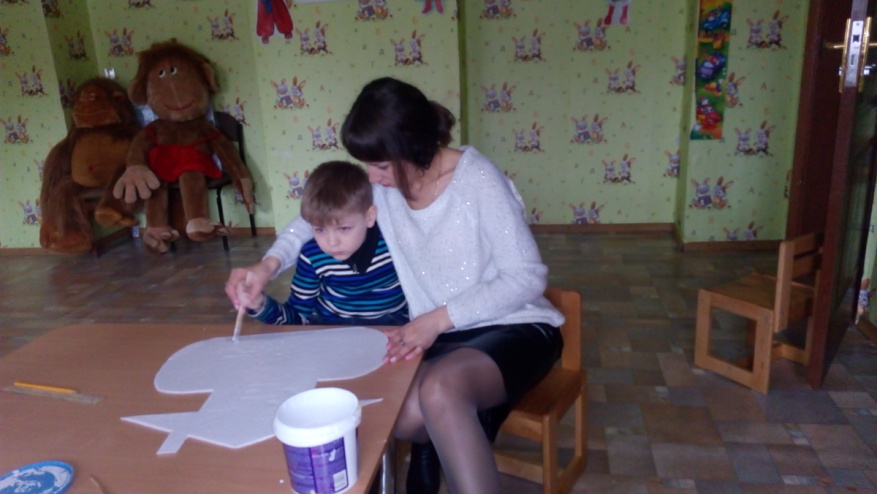 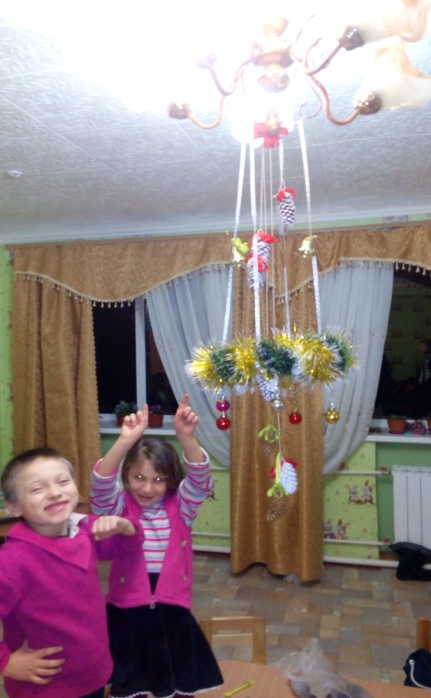 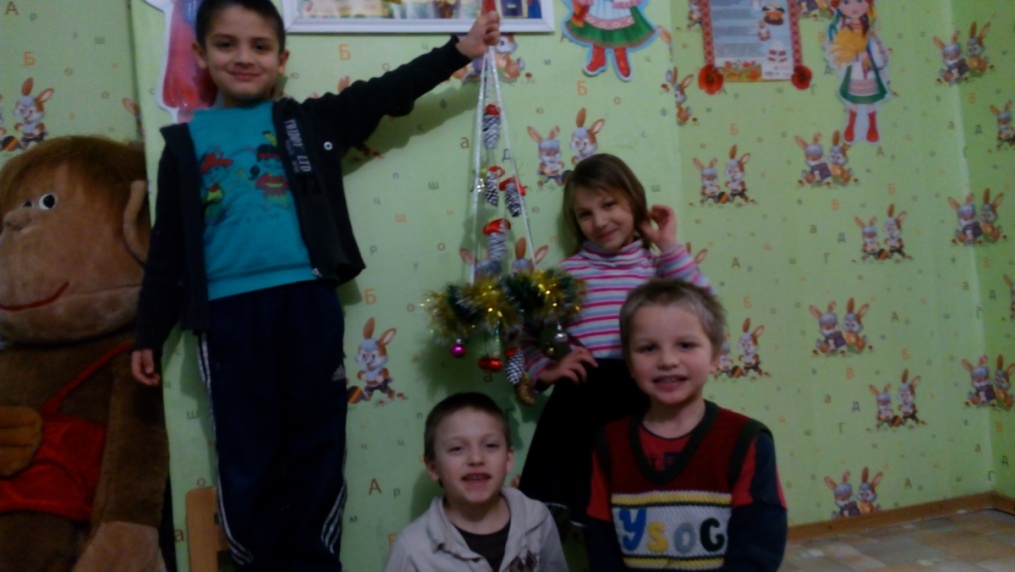 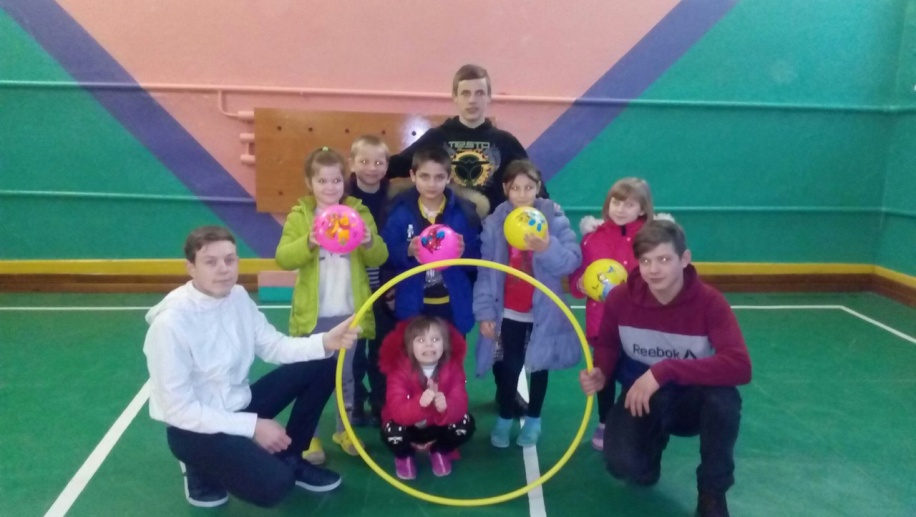 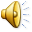 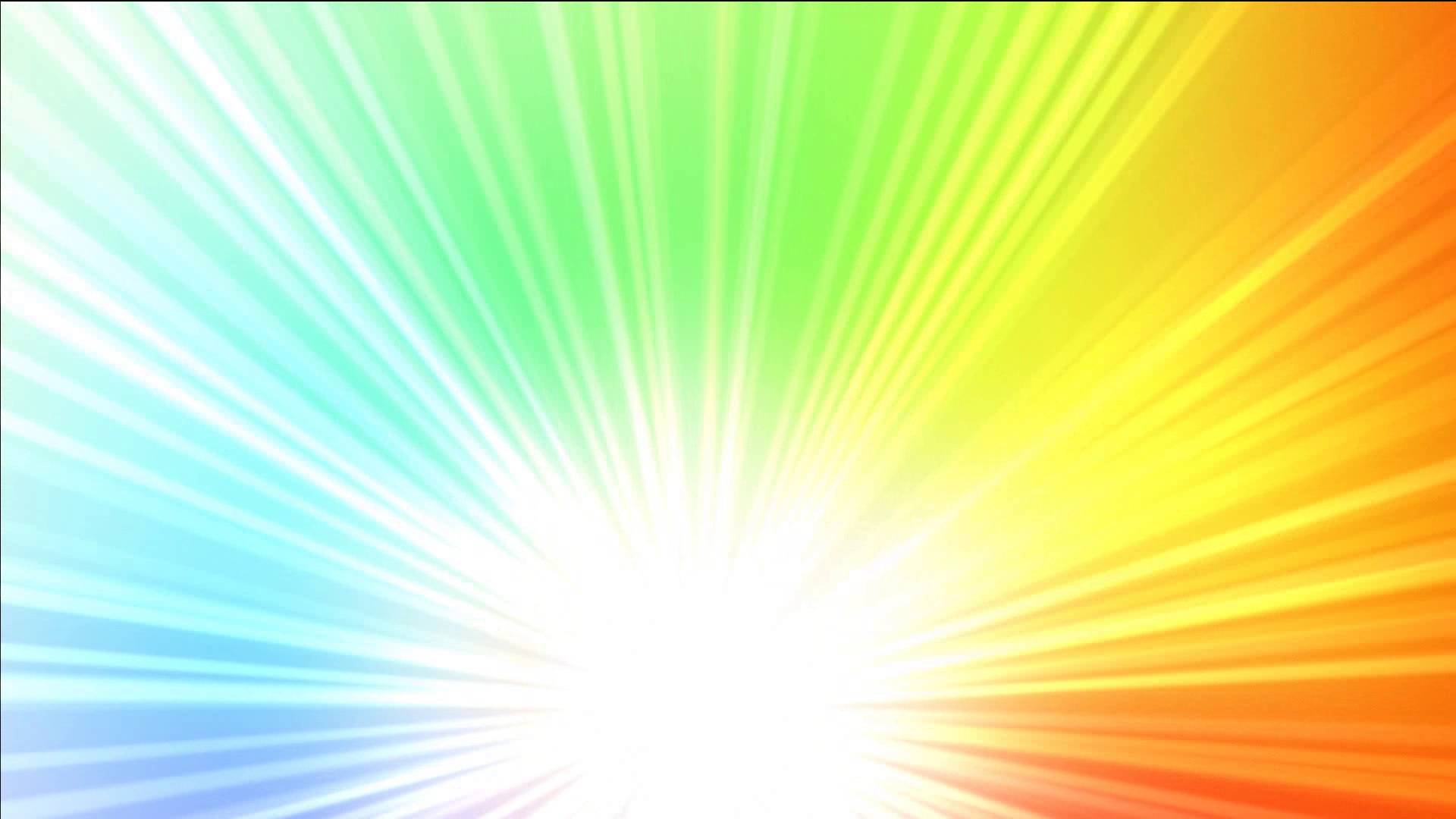 Моменти з життя
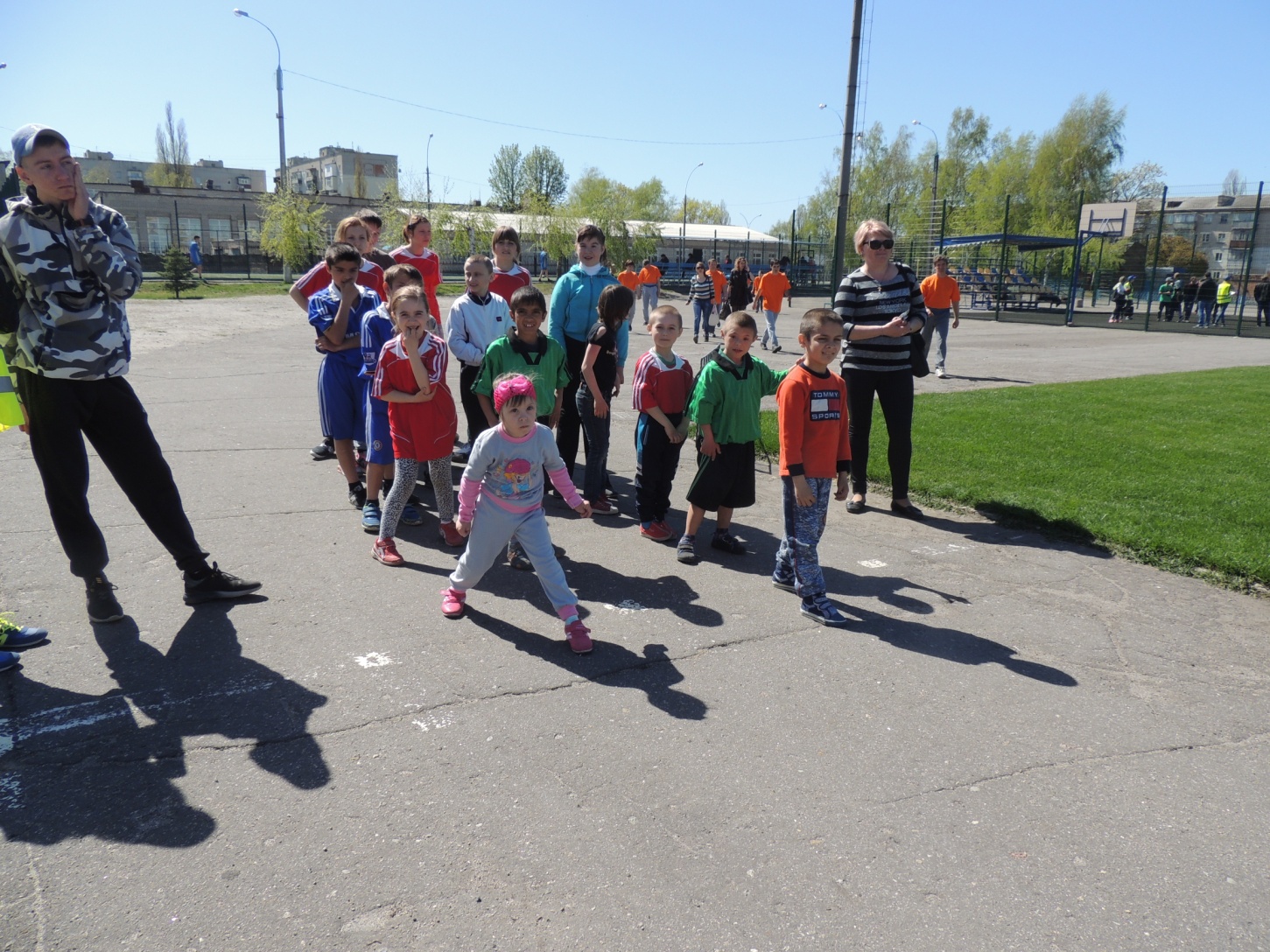 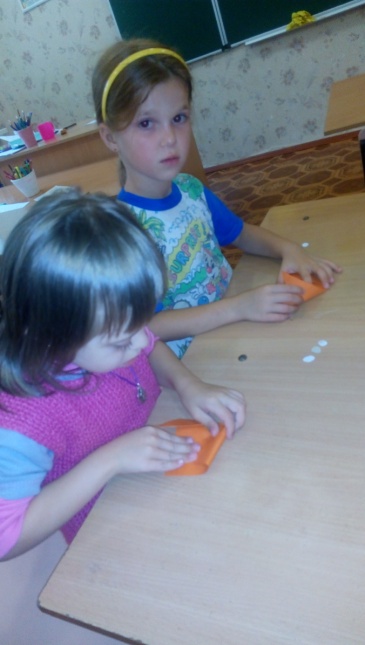 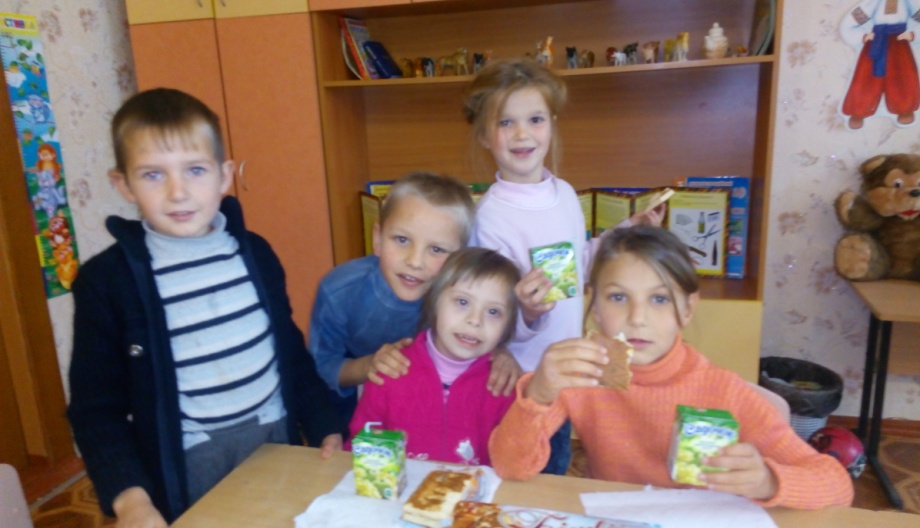 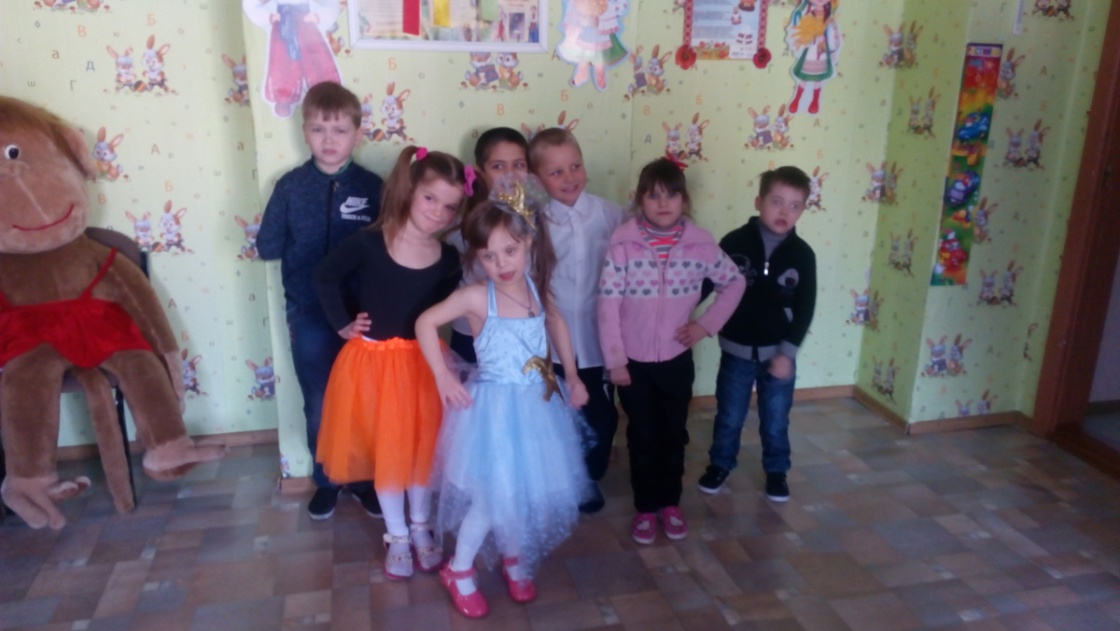 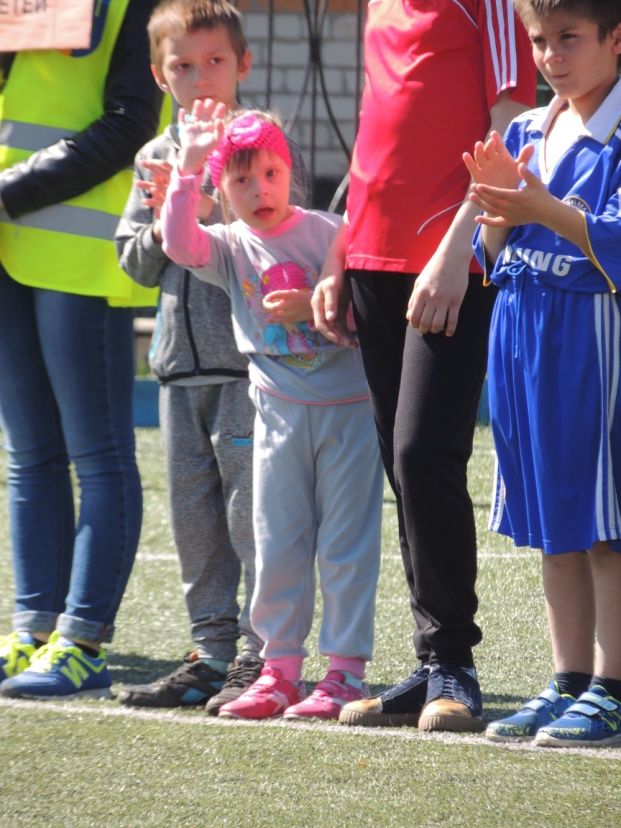 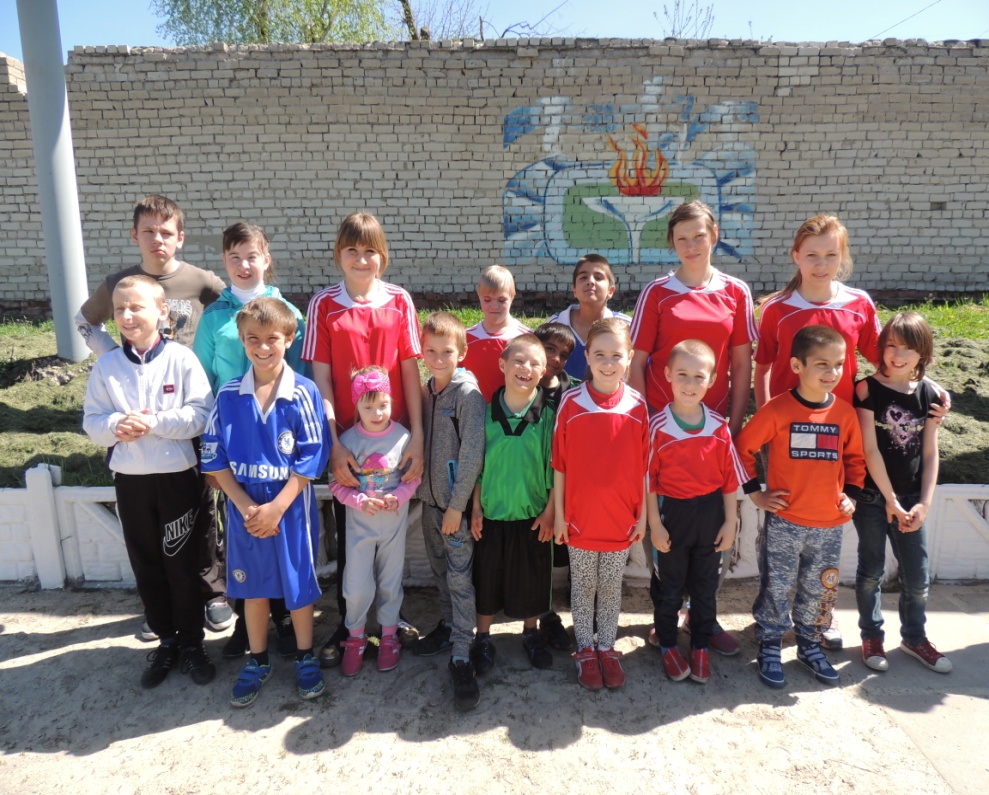 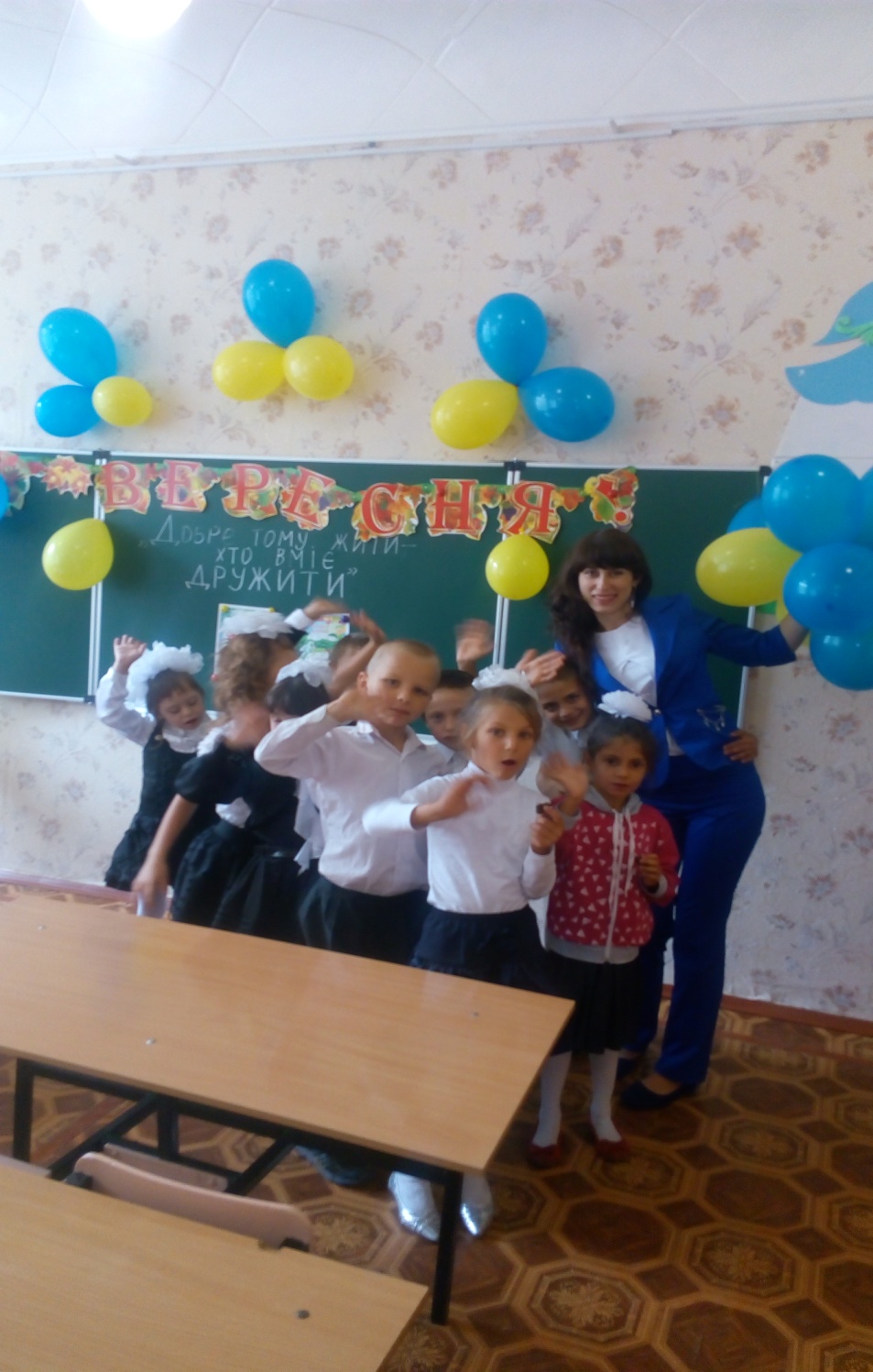 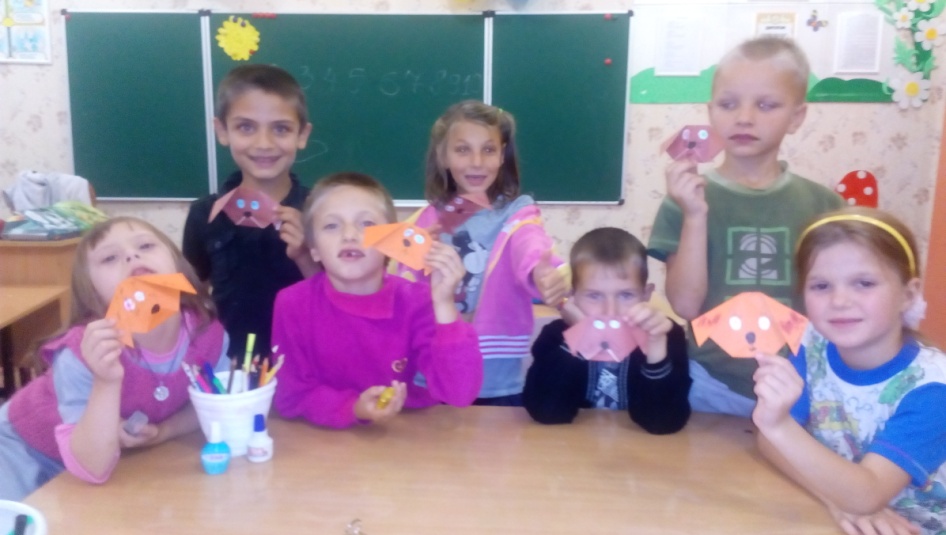 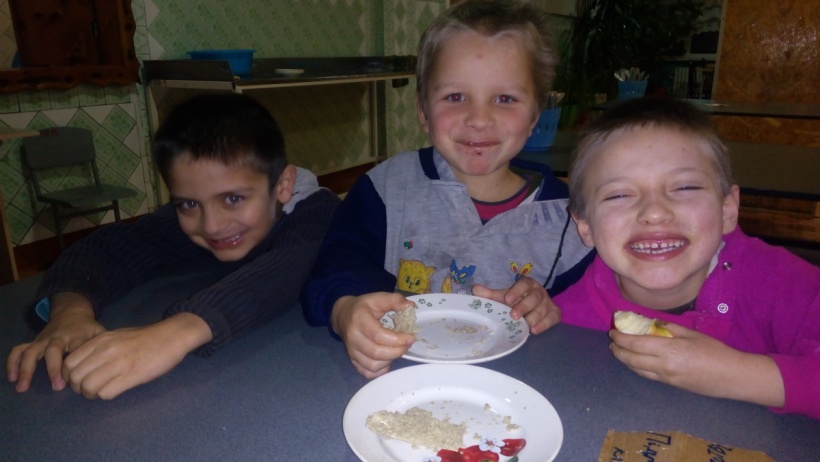 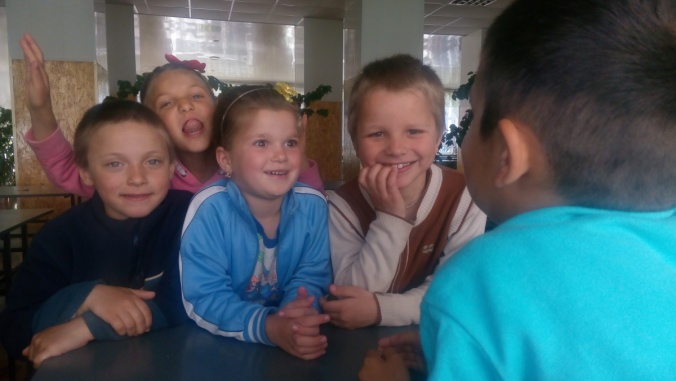 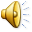 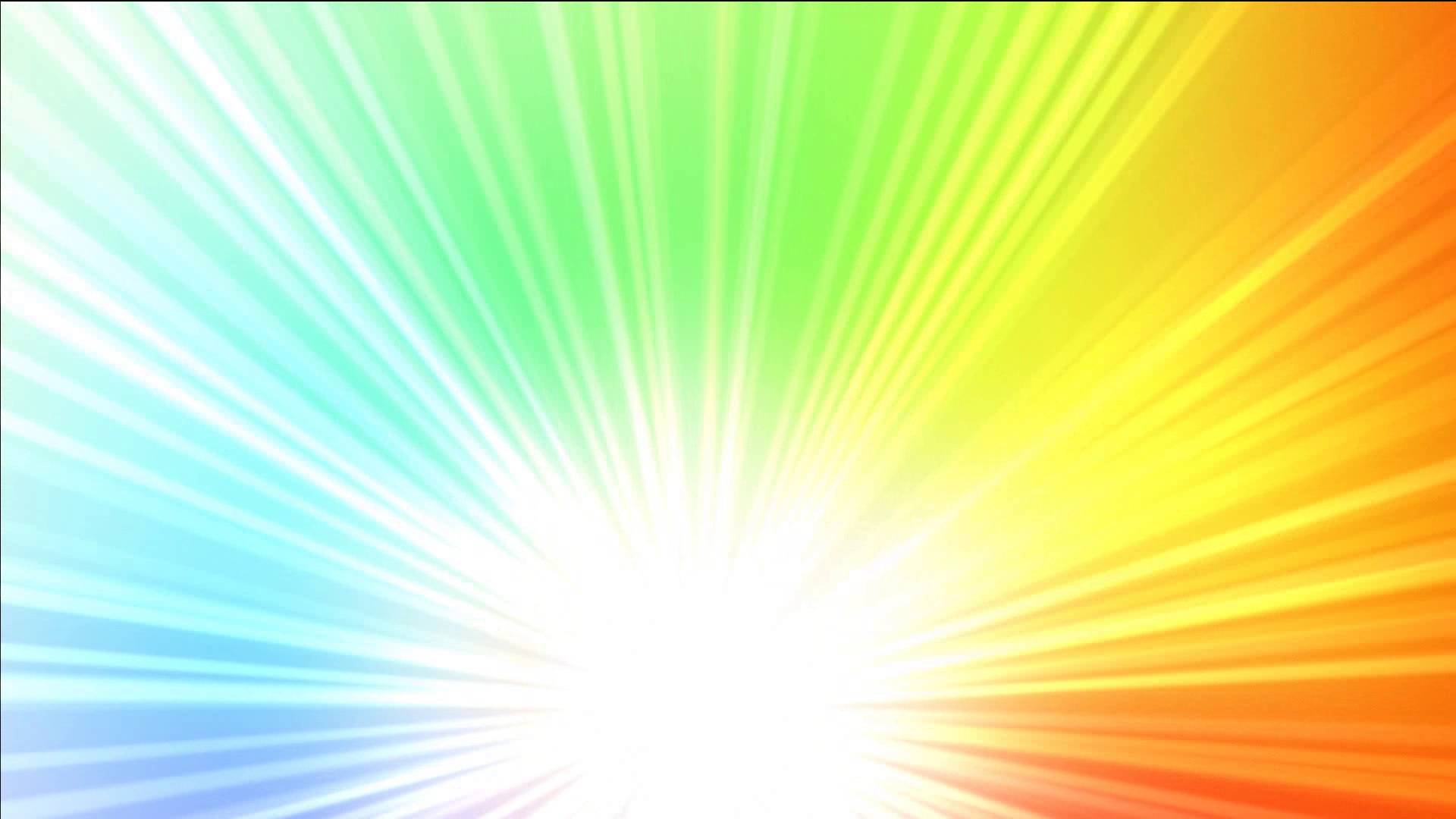 Найкращий спосіб зробити дітей хорошими – це зробити їх щасливими.
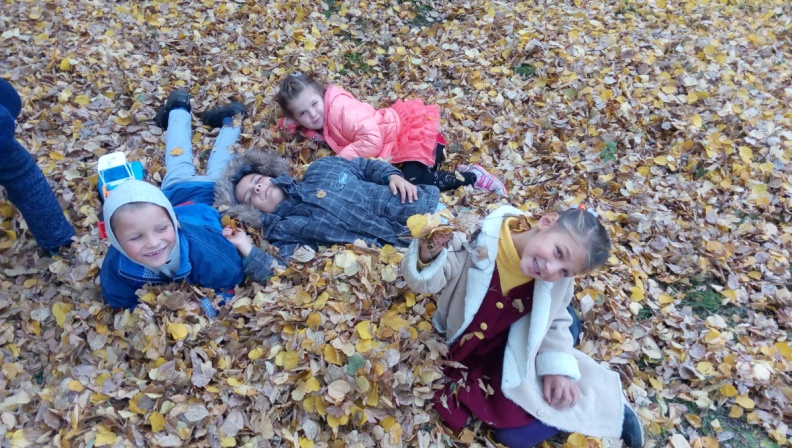 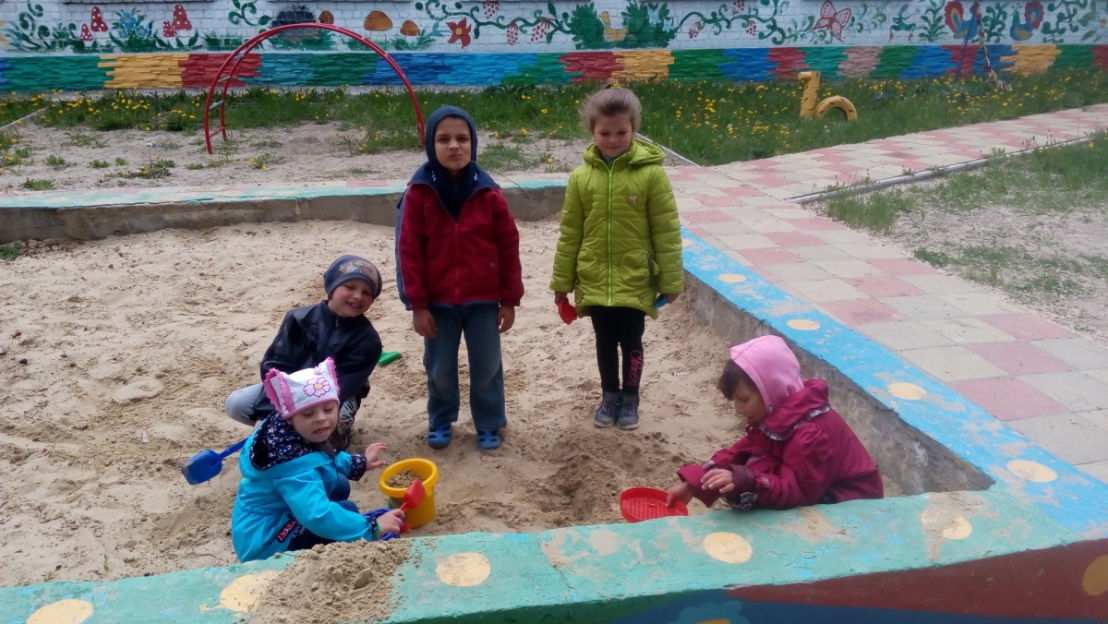 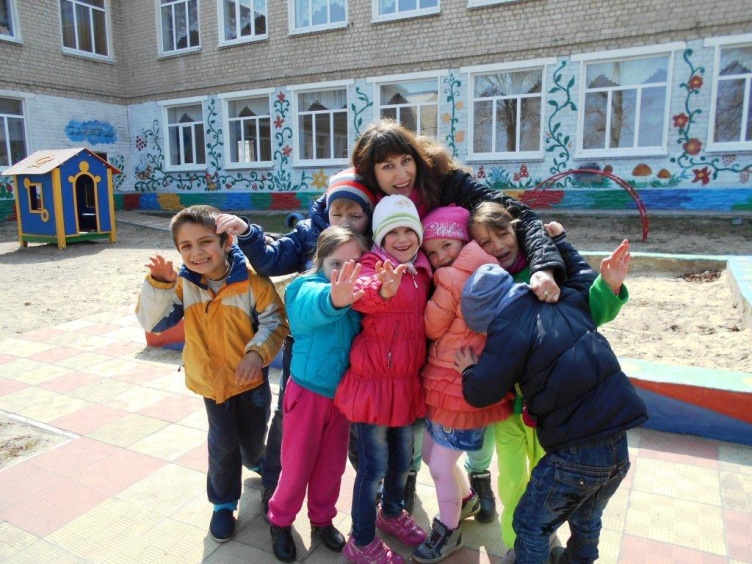 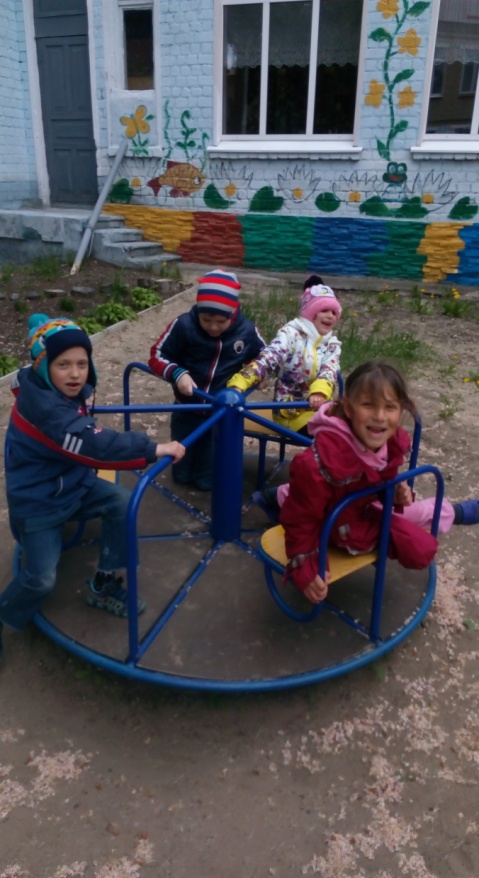 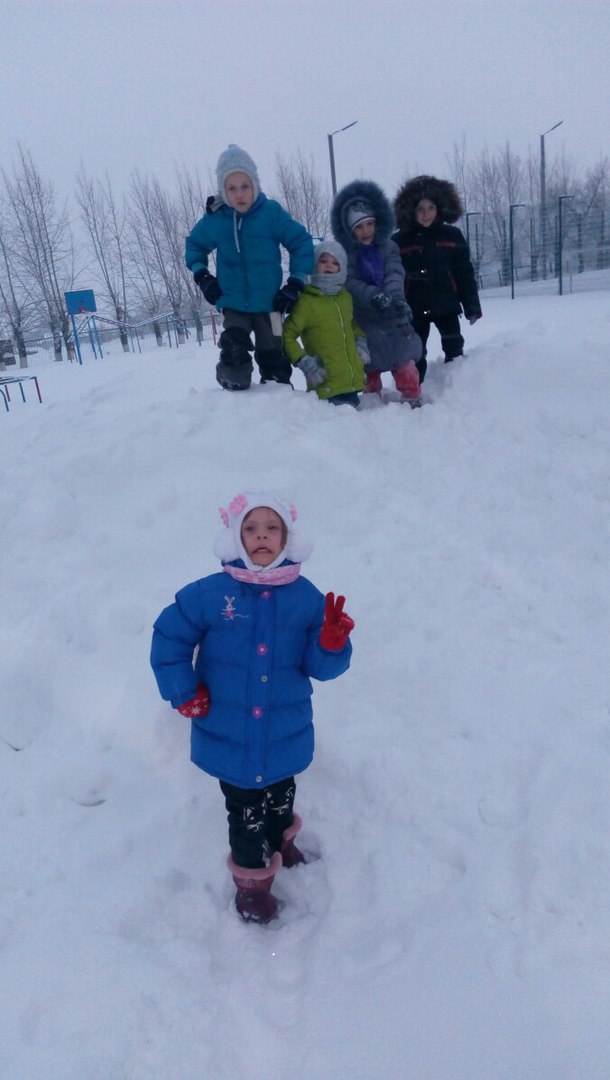 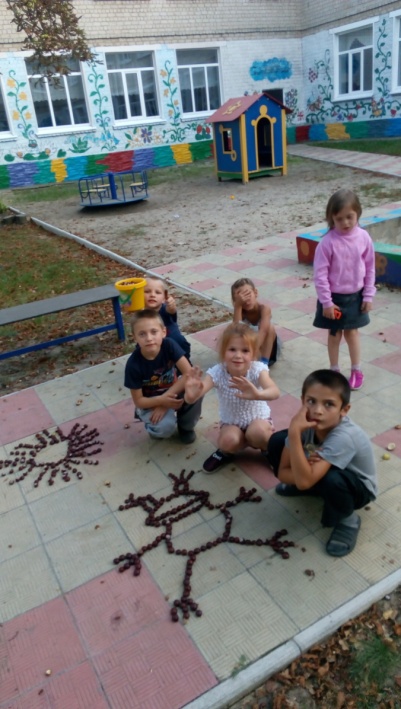 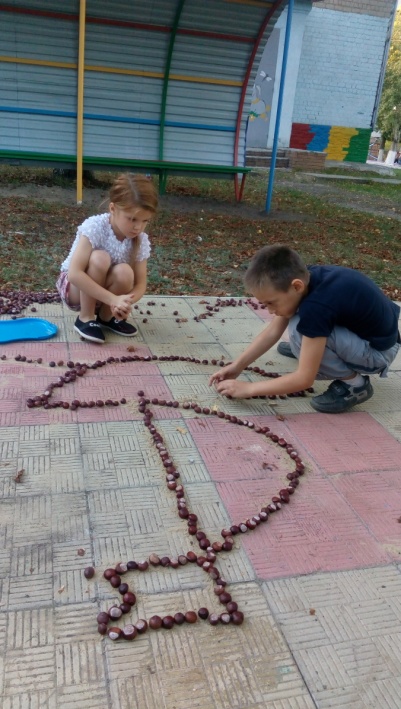 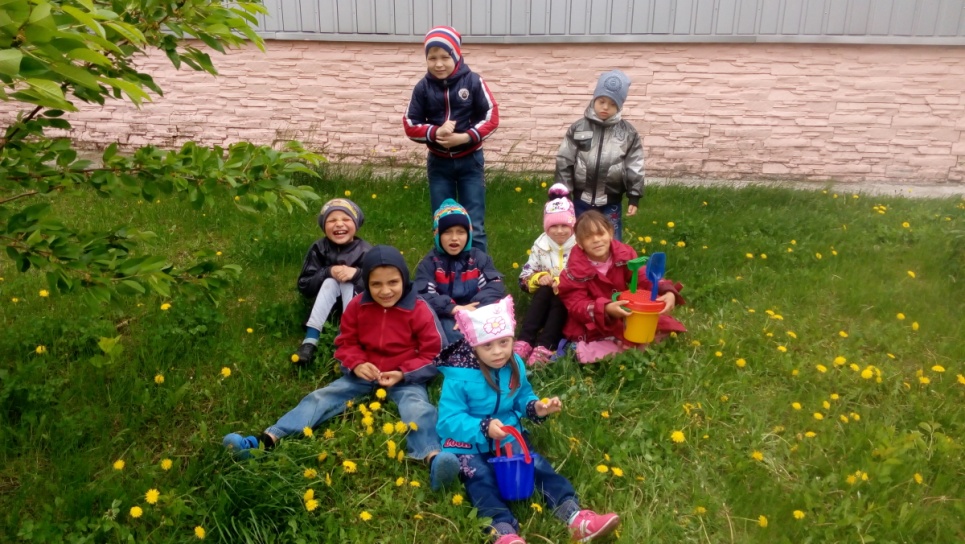 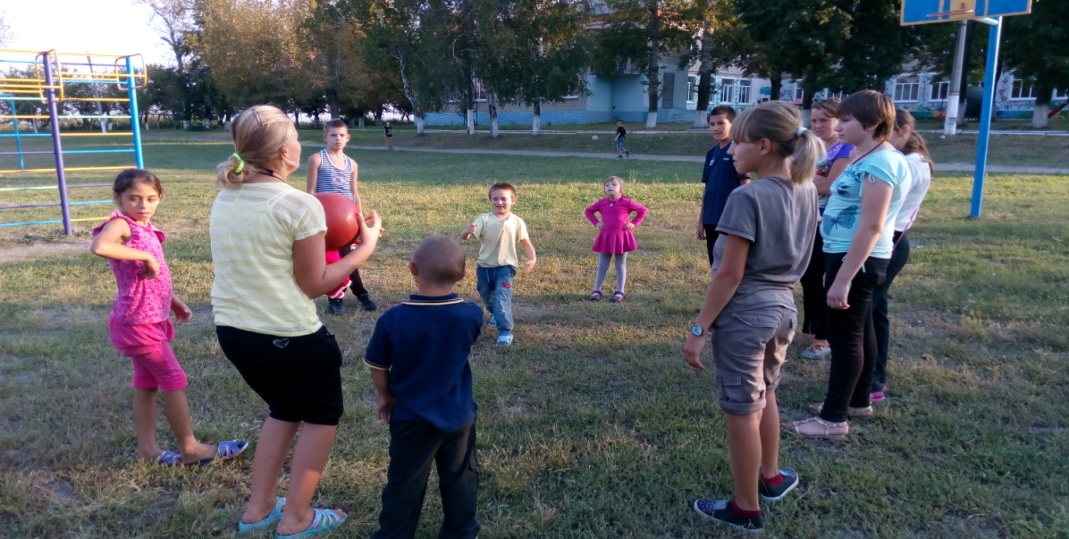 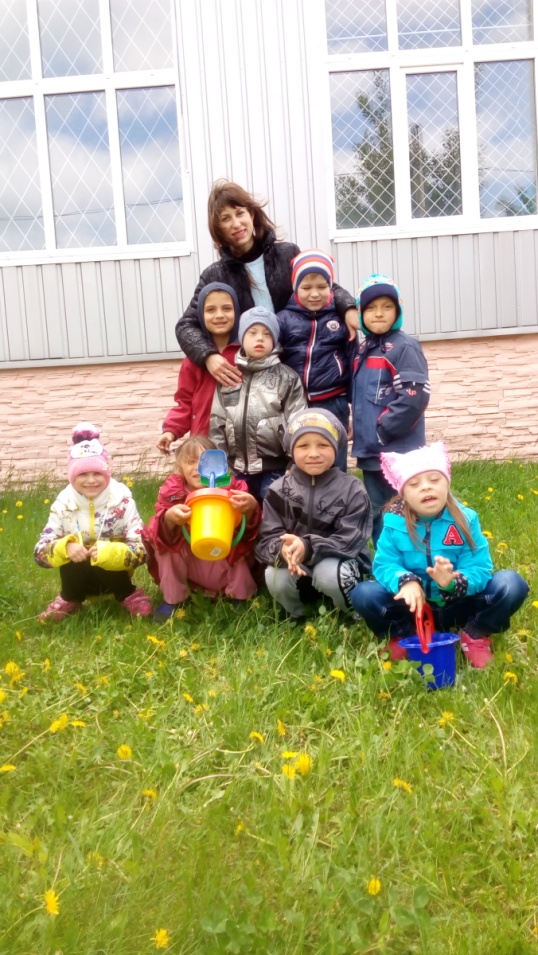 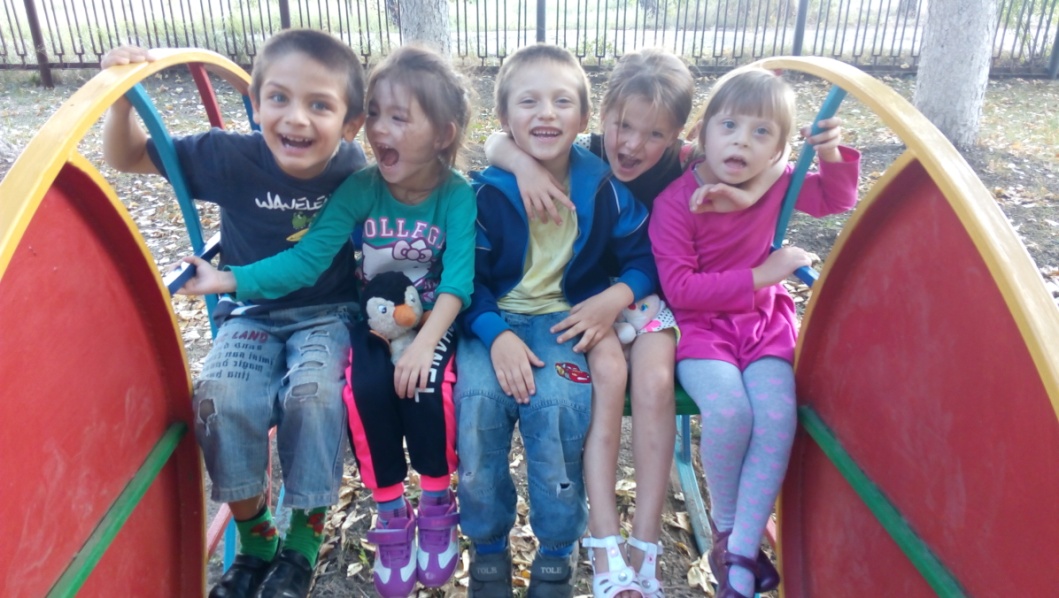 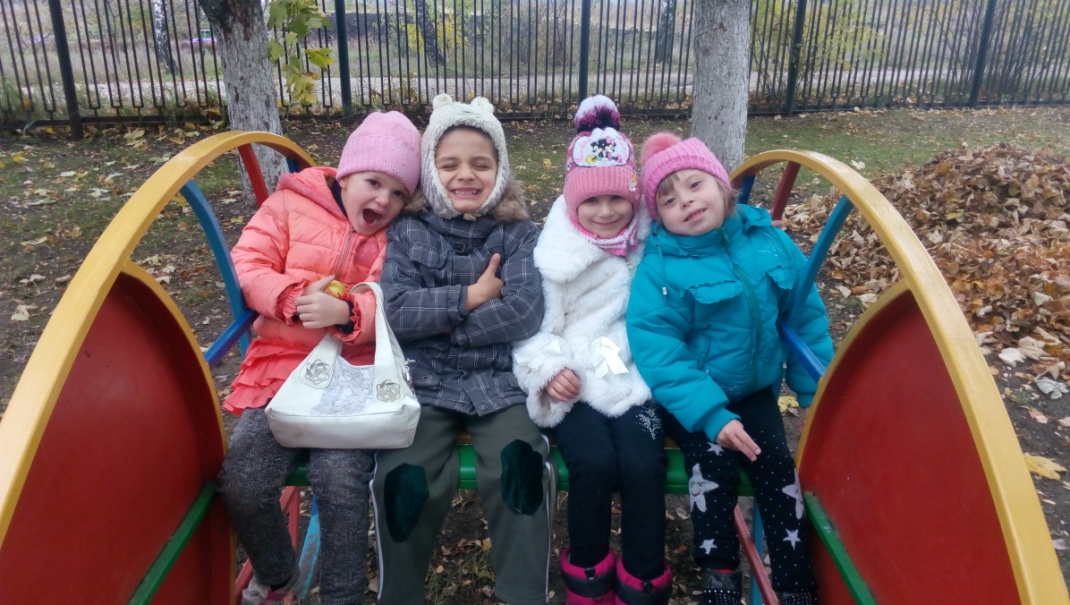 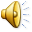 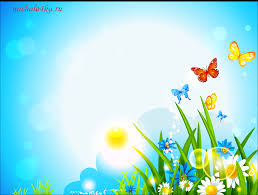 ДЯКУЮ 
ЗА 
УВАГУ!!!